3. Nadnárodní zdroje – forma veřejných financí ČR

 Finanční vztahy členských zemí a EU

3.1. rozpočet EU
Charakteristika rozpočtu EU
Finanční zdroje rozpočtu
Finanční vztahy členských států k rozpočtu EU
Pozice ČR k rozpočtu EU

3.2. Fond obnovy
Důvody vzniku
Rozdělení prostředků
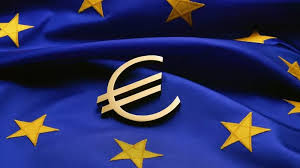 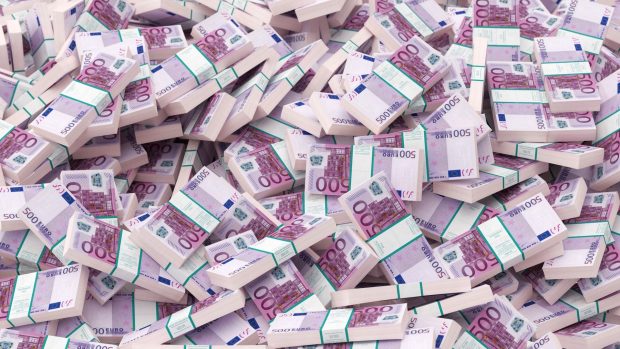 3.1. Rozpočet EU
Charakteristika rozpočtu EU 
Založen 1970 (navrhuje Evropská komise, rozhoduje Evropský parlament)
Financuje politiky EU – především společné politiky – dotační aspekty (část nadnárodních veřejných financí)
Zajišťuje chod administrativy EU – chod institucí
Doplňuje aktivity členských států – na základě principu adicionality (doplňkovosti) v rámci kohezní politiky (část nadnárodních veřejných financí)
Příjmová stránka rozpočtu EU 

Vlastní zdroje:
CLA – uplatnění vůči 3. zemím, společný celná sazebník
       2021-2027: 75% vybraného cla se odvádí do rozpočtu EU, 25% si ponechají členské státy
       2028-2035 : 90% se odvede, 10% zůstane
DPH – odvod z metodicky vypočítaného základu (vztah k HND), sazba 0.3%
Příjmy z plastových obalů – od 2021,  základ= hmotnost nerecyklovaných obalů x sazba 0,8 EUR/kg

„Cizí“ zdroje:
4) Příspěvky států z HND v tržních cenách, nejvyšší zdroj

Ostatní zdroje (dávky z cukru, příjmy z kapitálu apod.)
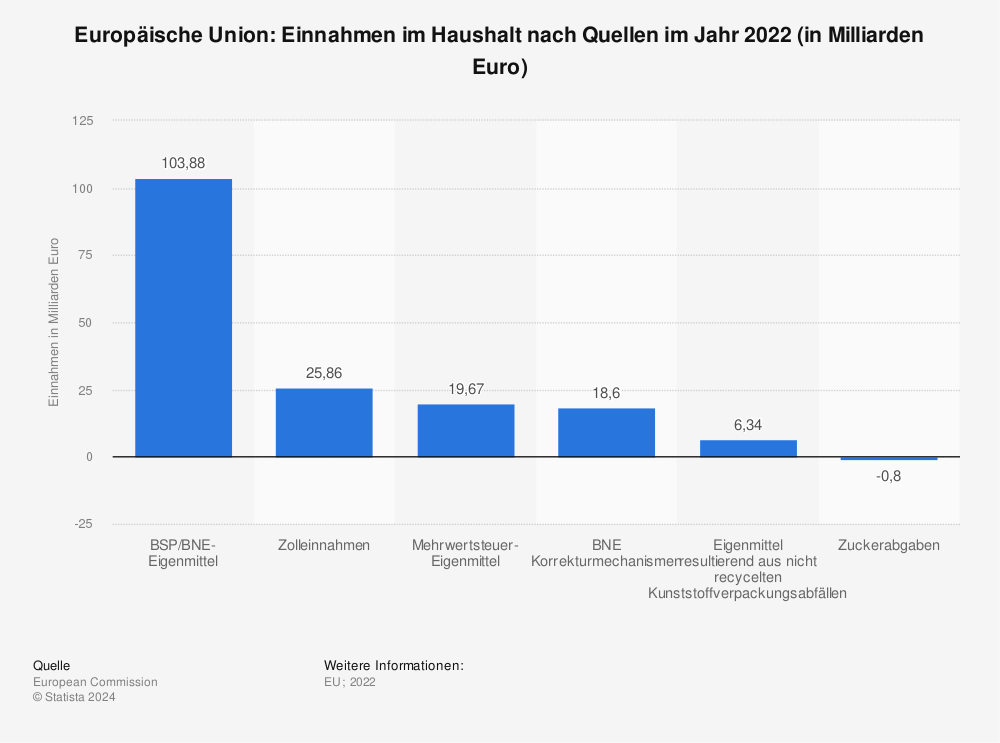 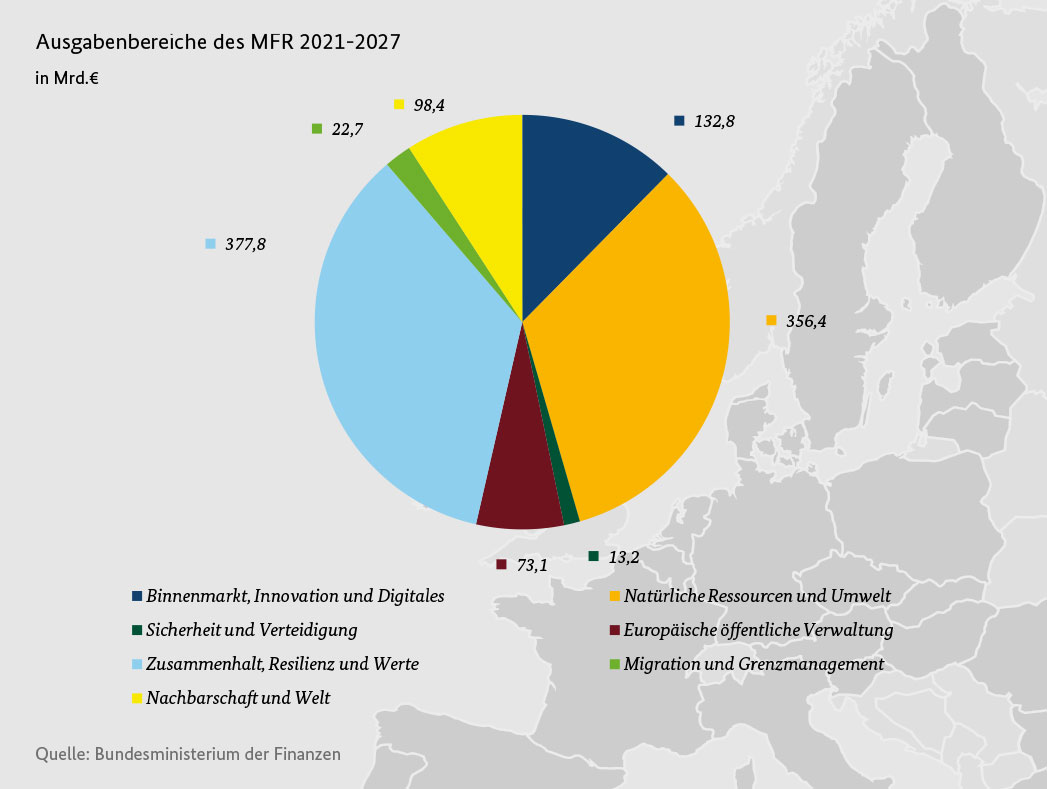 Finanční zdroje rozpočtu EU – odvody z členských států
Státy odevzdávají 2022
Státy dostávají
Odvod ze zemědělských dávek 0,00%
Podpory v souvislosti se společnými politikami
Společná obchodní politika
Společná dopravní politika
Společná zemědělská politika 
Společná měnová politika (Euroland)
Rozpočet EU
Cla z obchodu se „3.zeměmi“ 12%
Daň z DPH – 11%
2) Podpory v souvislosti s kohezní politikou
Odvod z HND členských zemí- 73%
Odvod z nerecyklovaných plastových obalů
Pozice členských států (včetně ČR)  vůči rozpočtu EU
Rozpočtová bilance členských států
sleduje se:

podíl na platbách- započítávají se pouze DPH a odvod z HND

podíl na výdajích – výdaje pouze „alokované“- adresné pro členský stát, nezapočítávají se administrativní výdaje
z toho pak vyplývá členění států na:

čisté plátce – do rozpočtu více přispívají než čerpají


čisté příjemce- z rozpočtu více čerpají než do něho platí
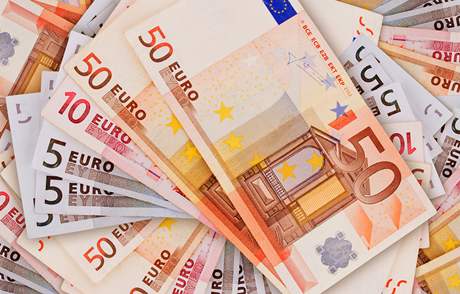 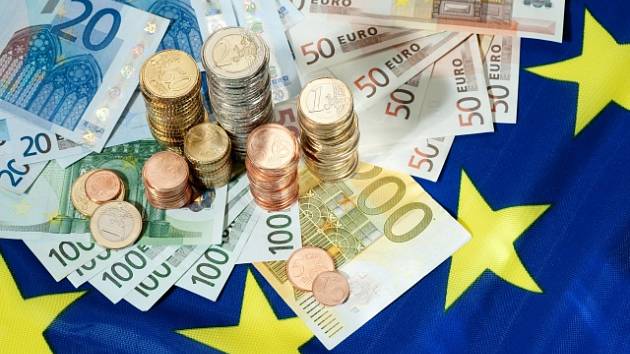 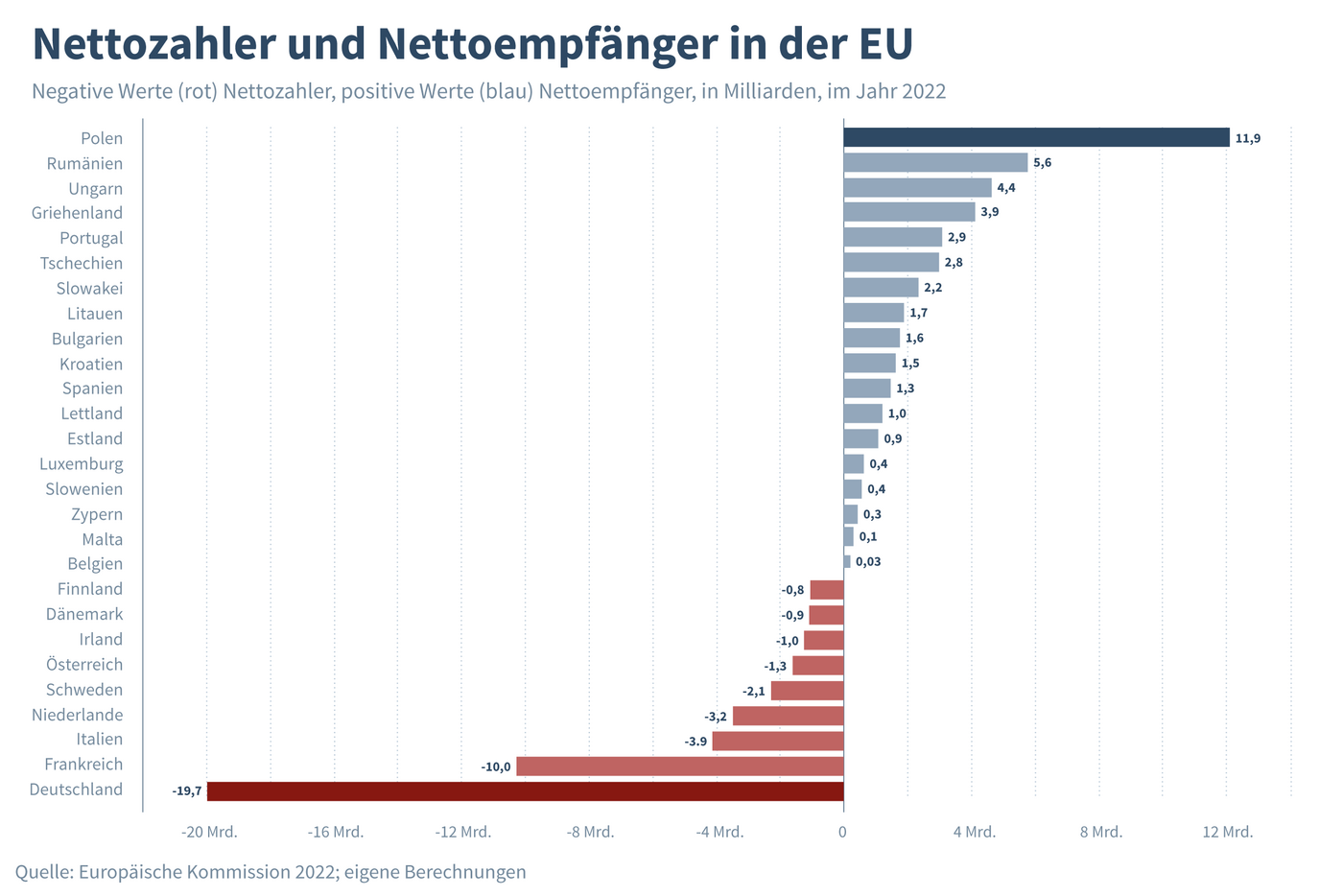 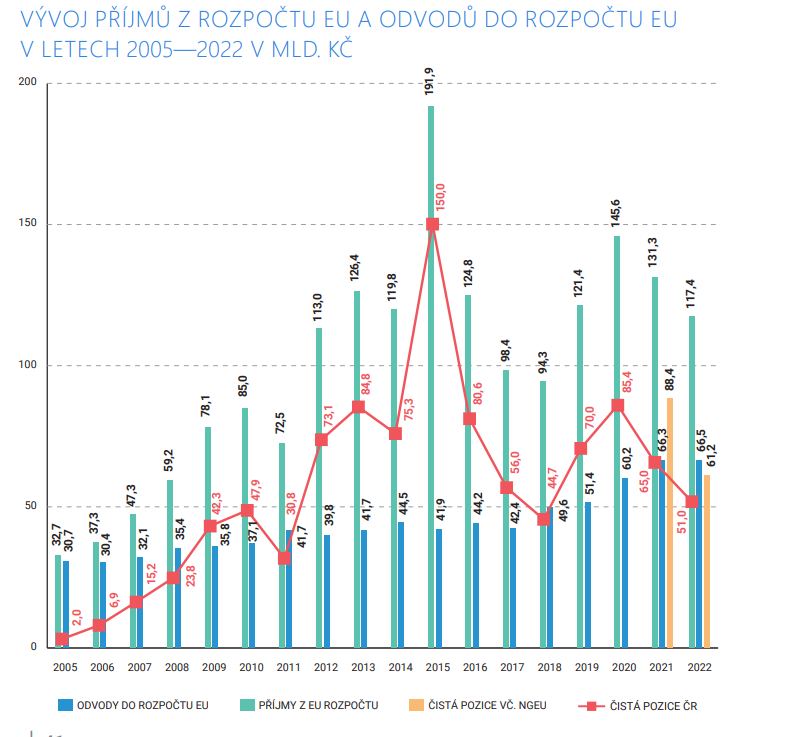 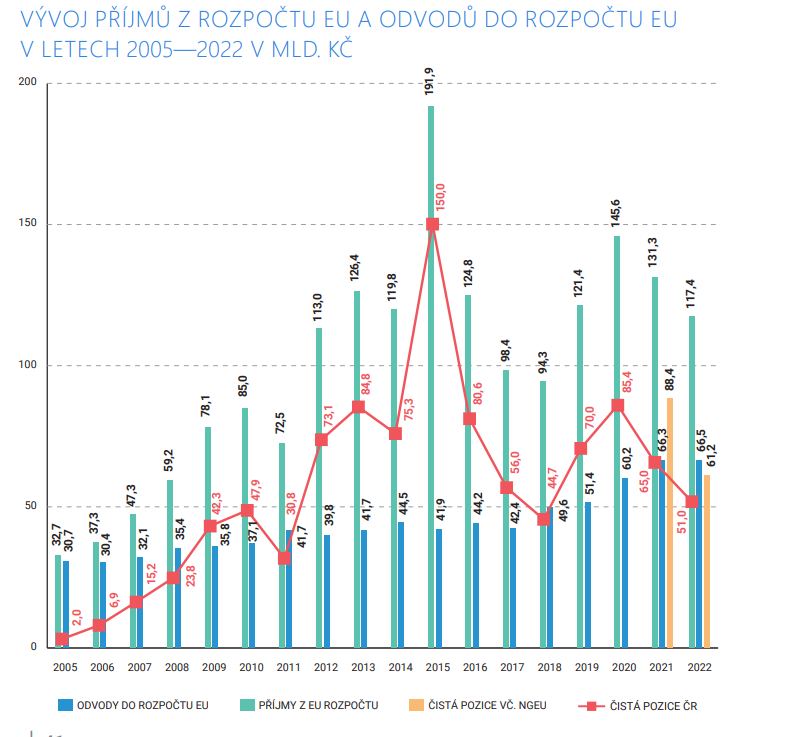 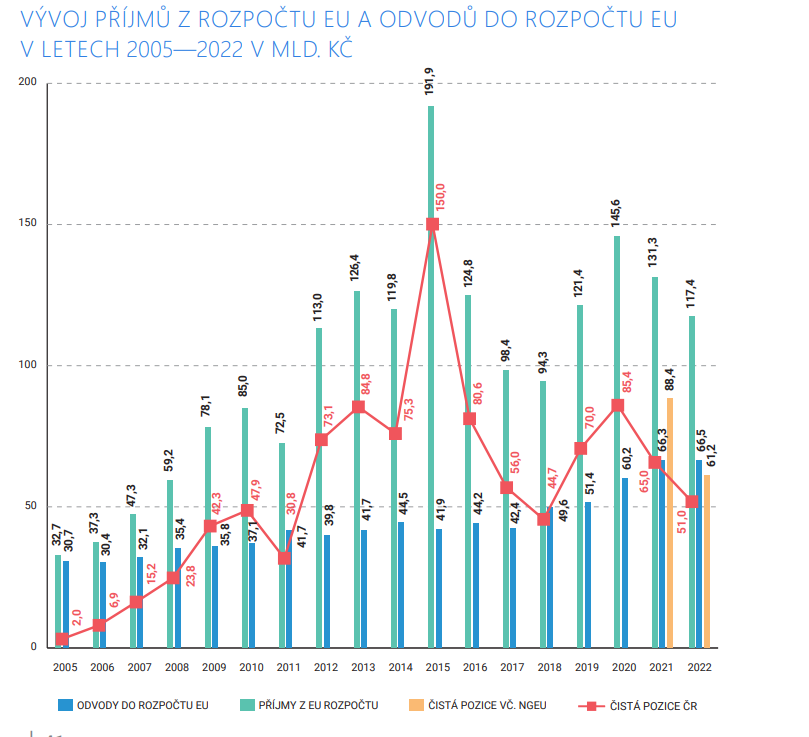 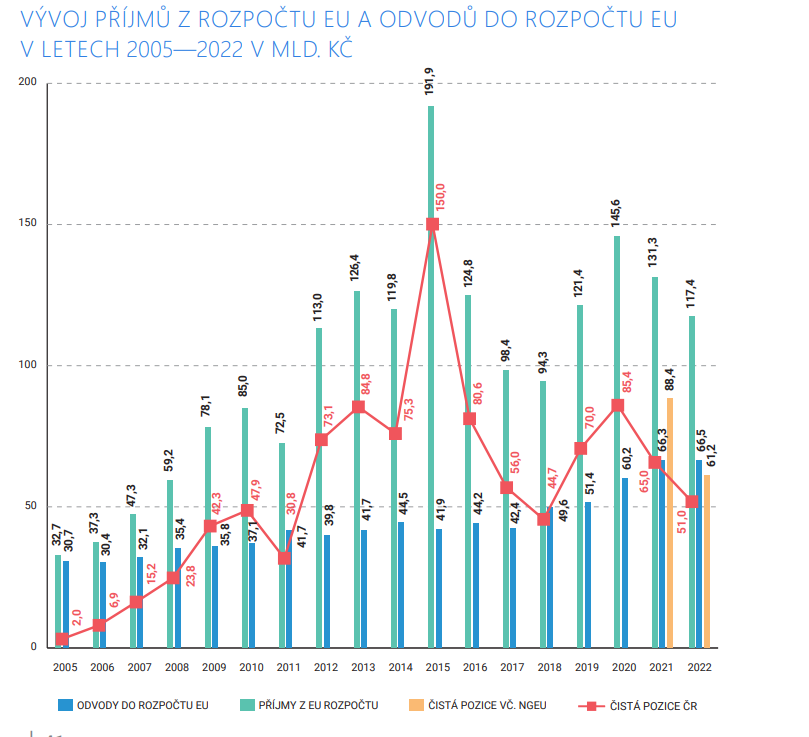 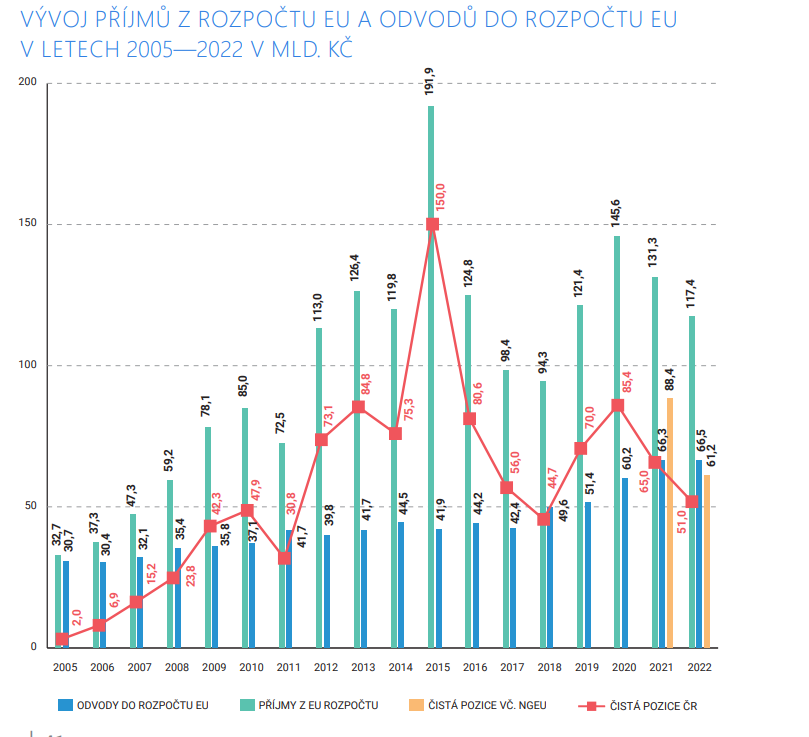 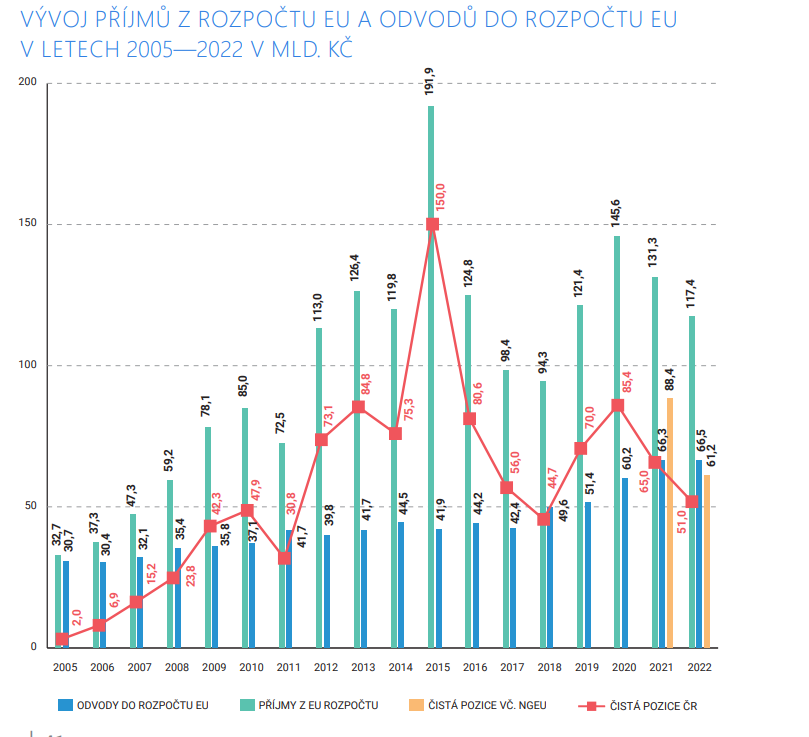 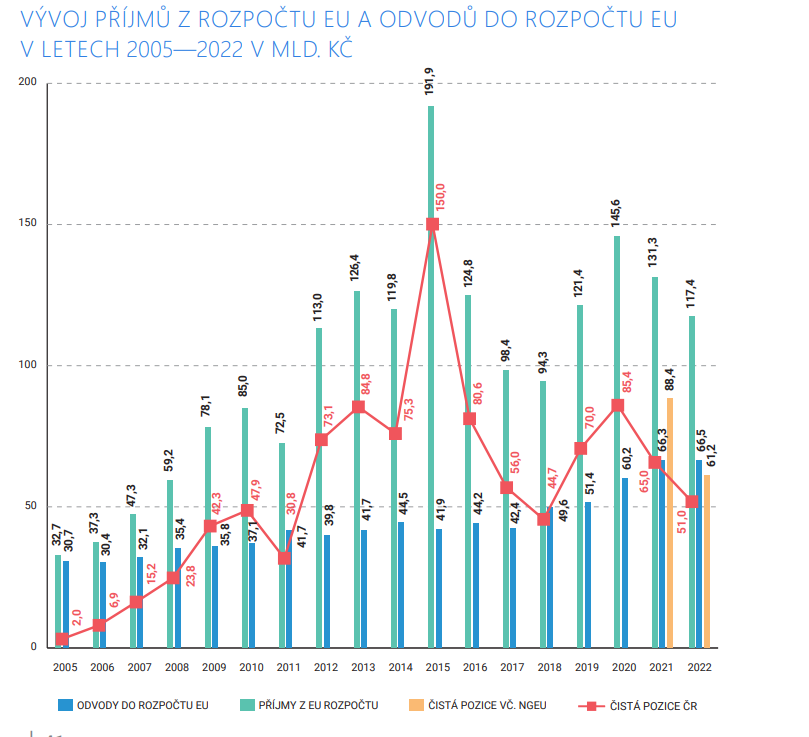 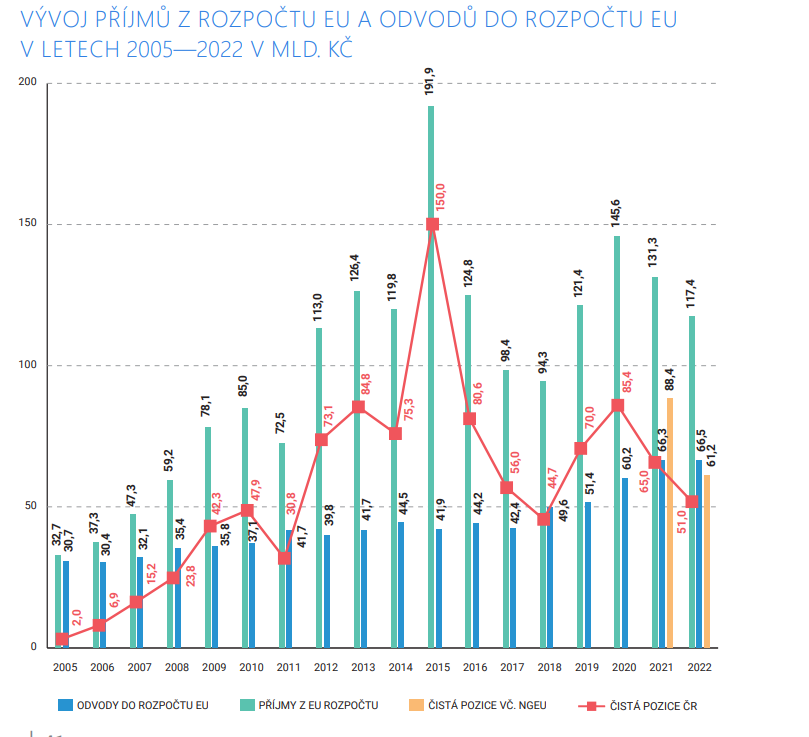 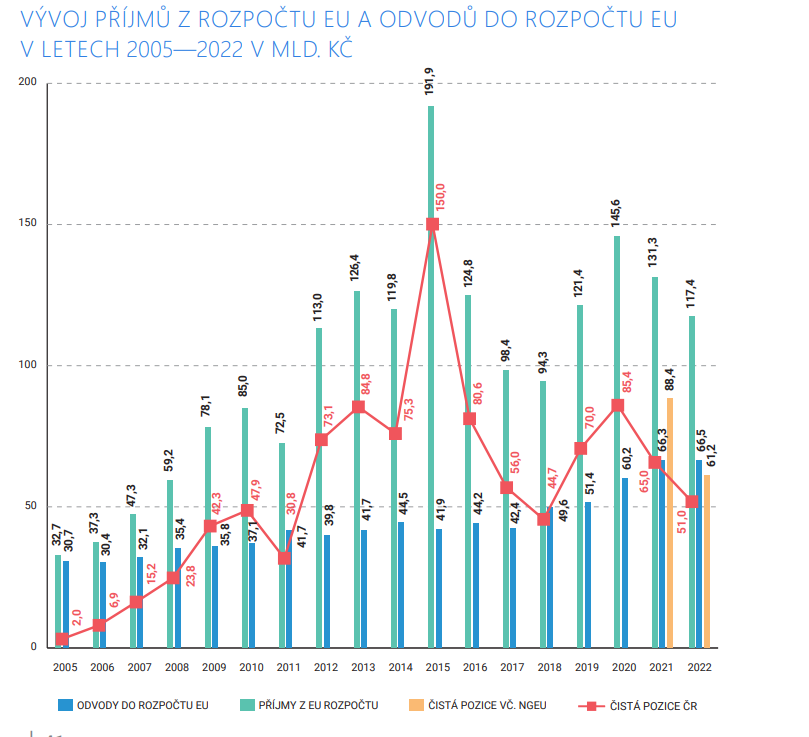 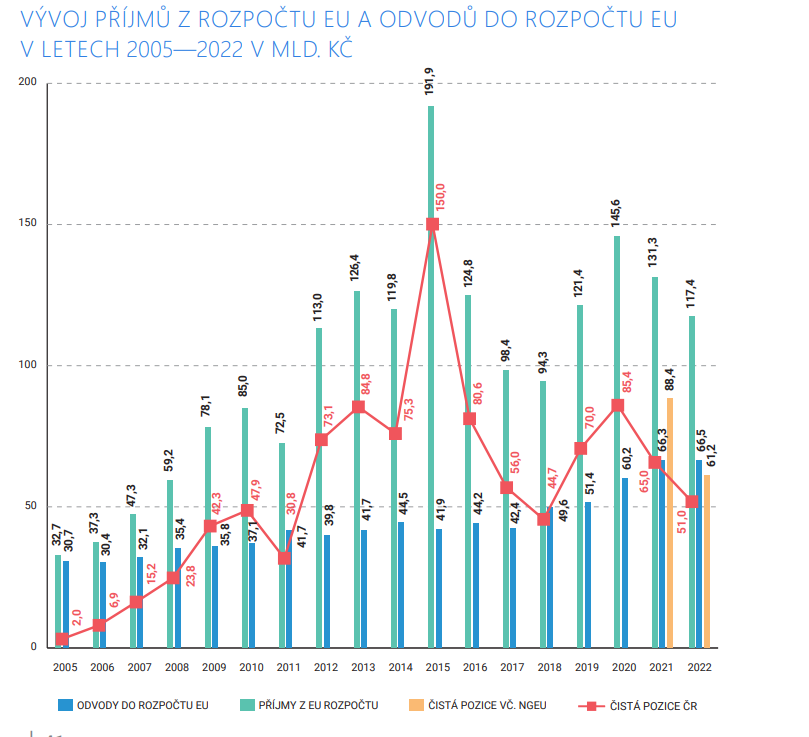 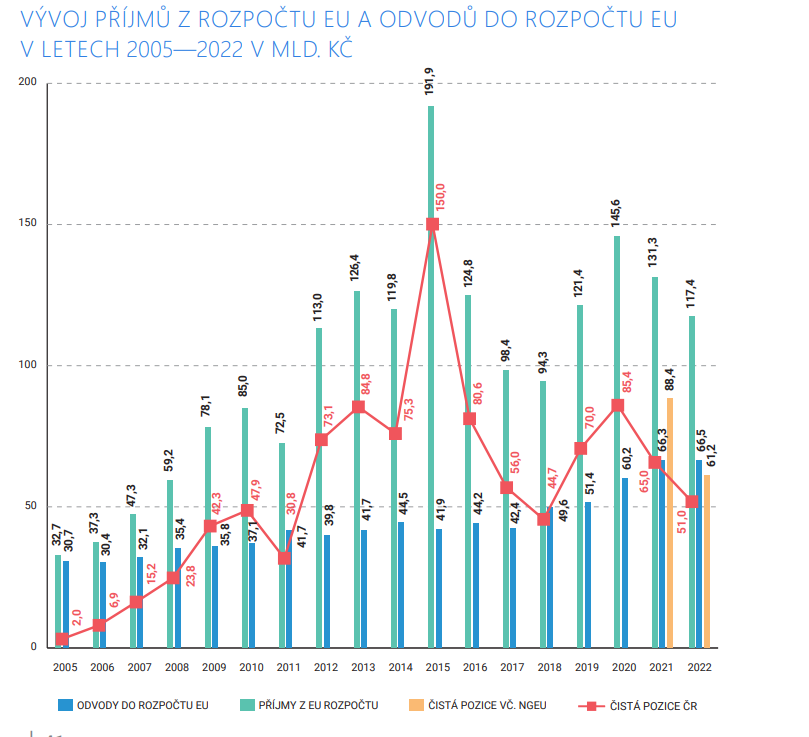 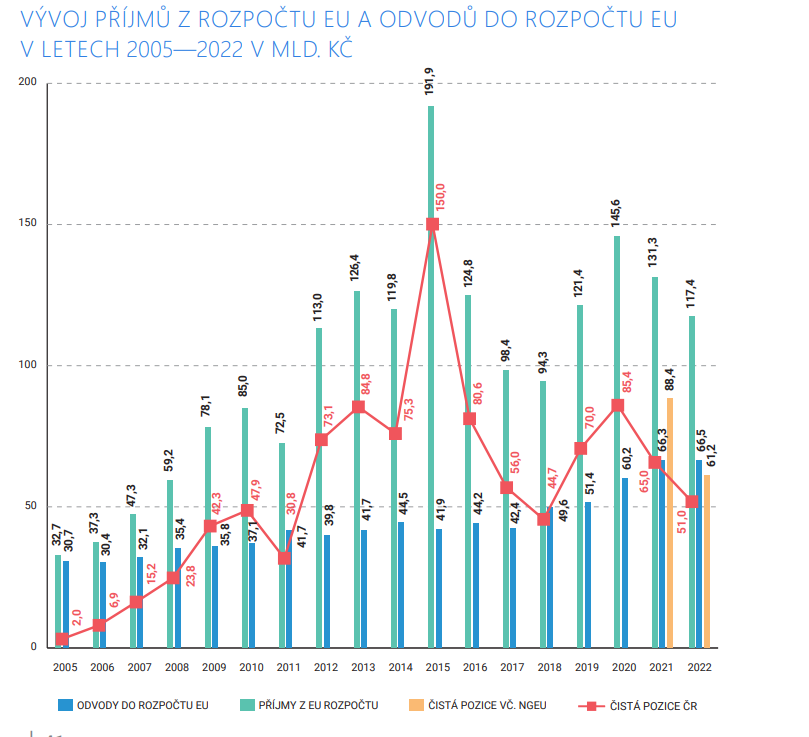 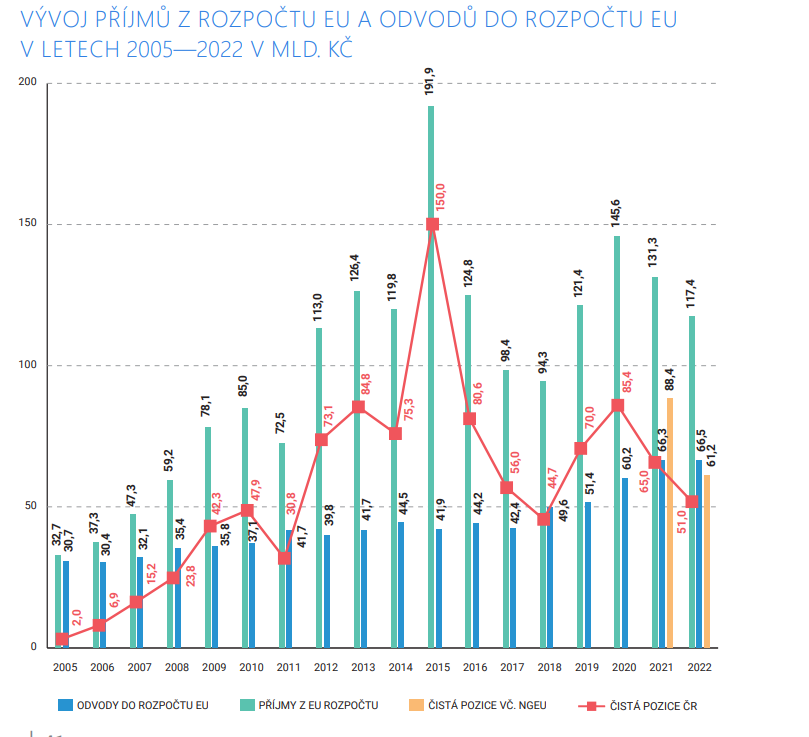 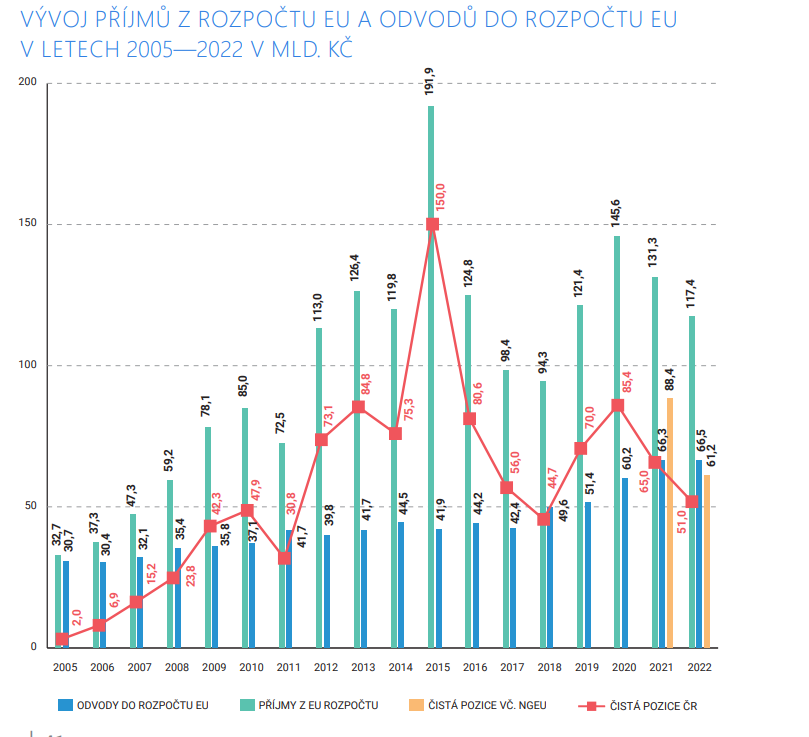 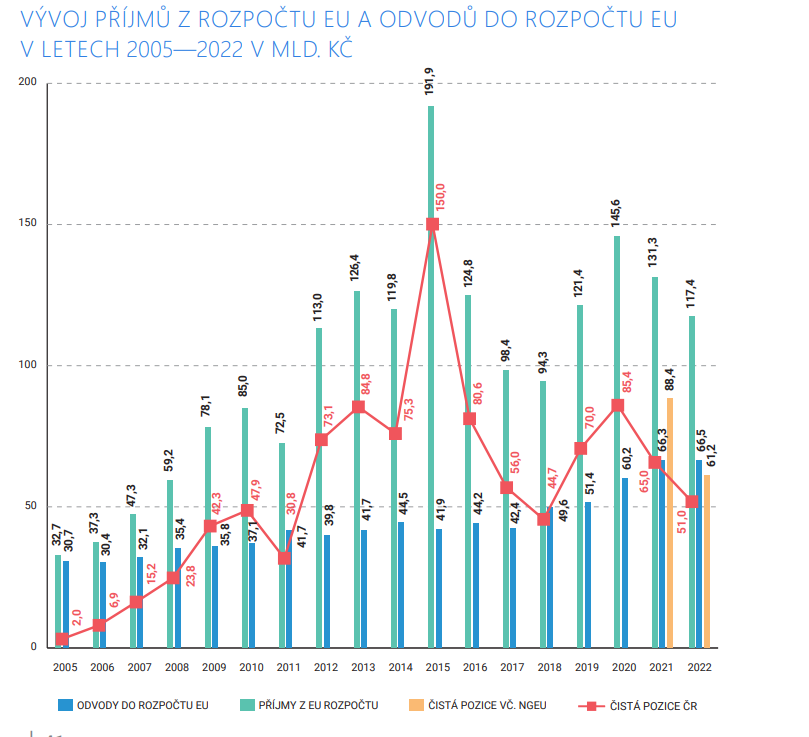 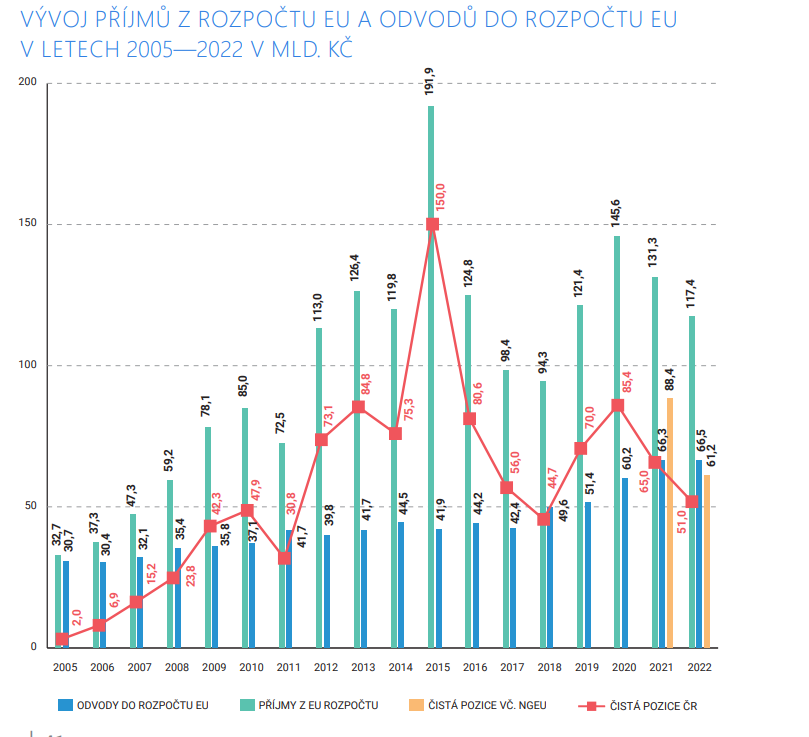 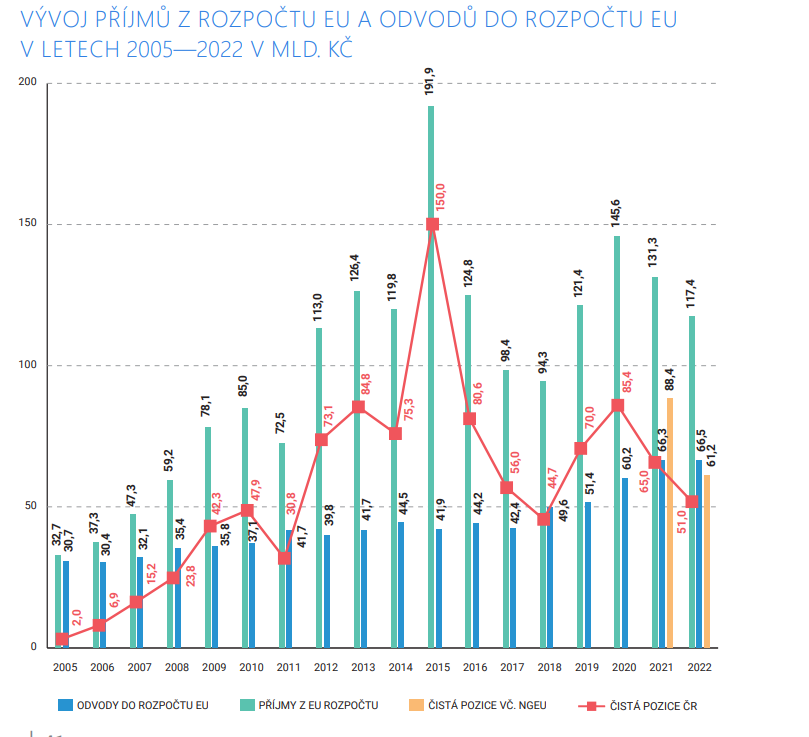 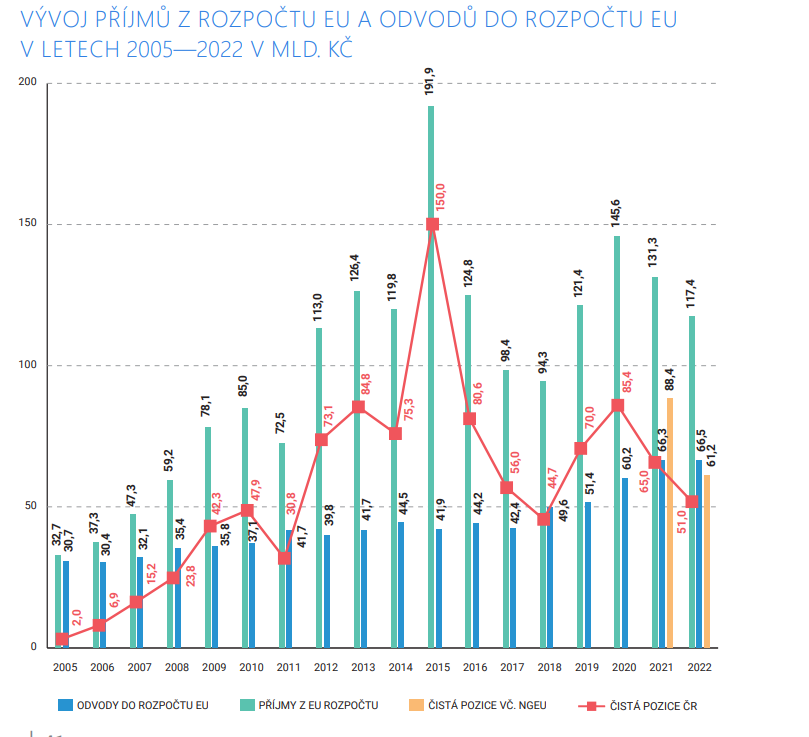 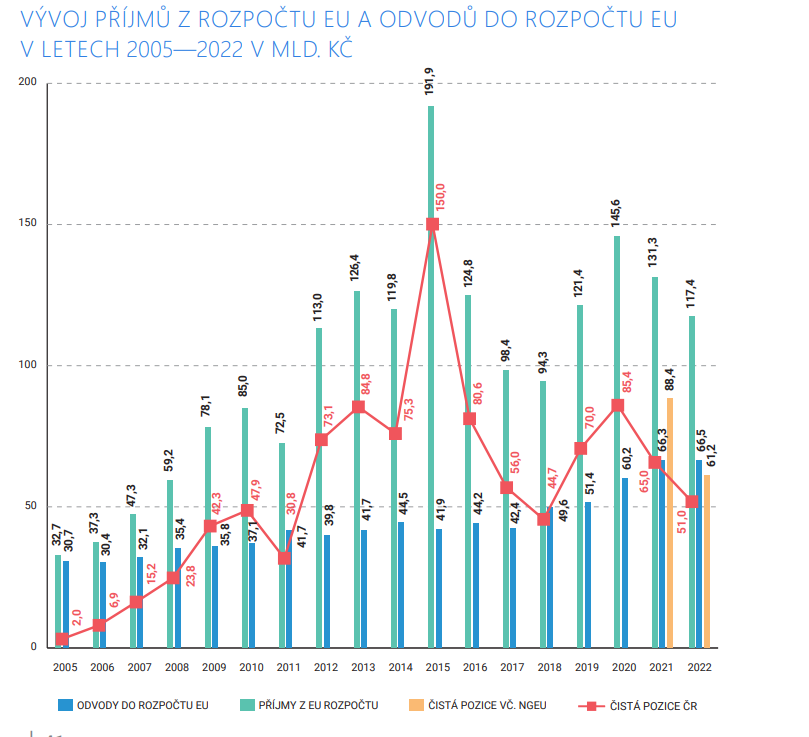 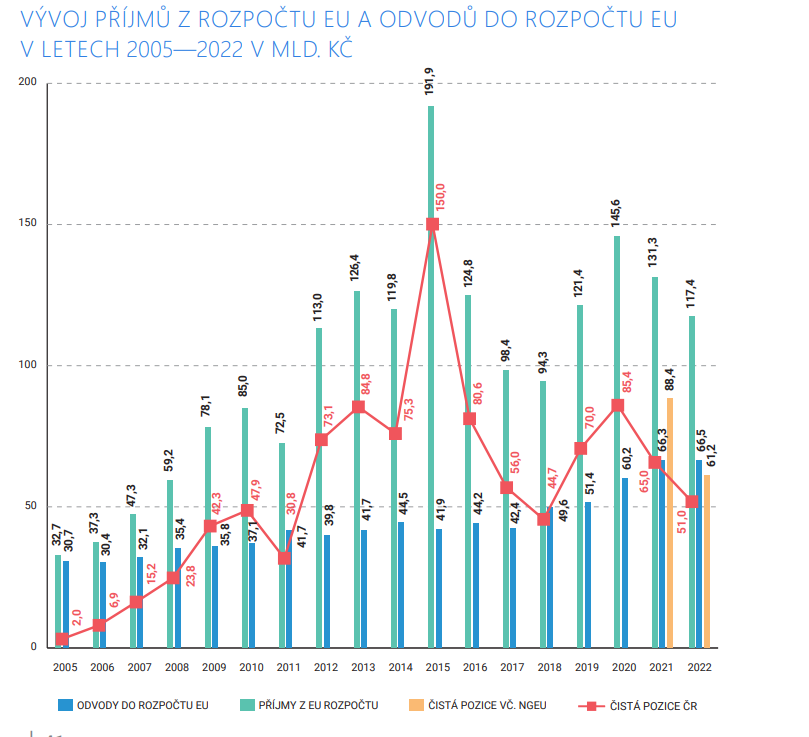 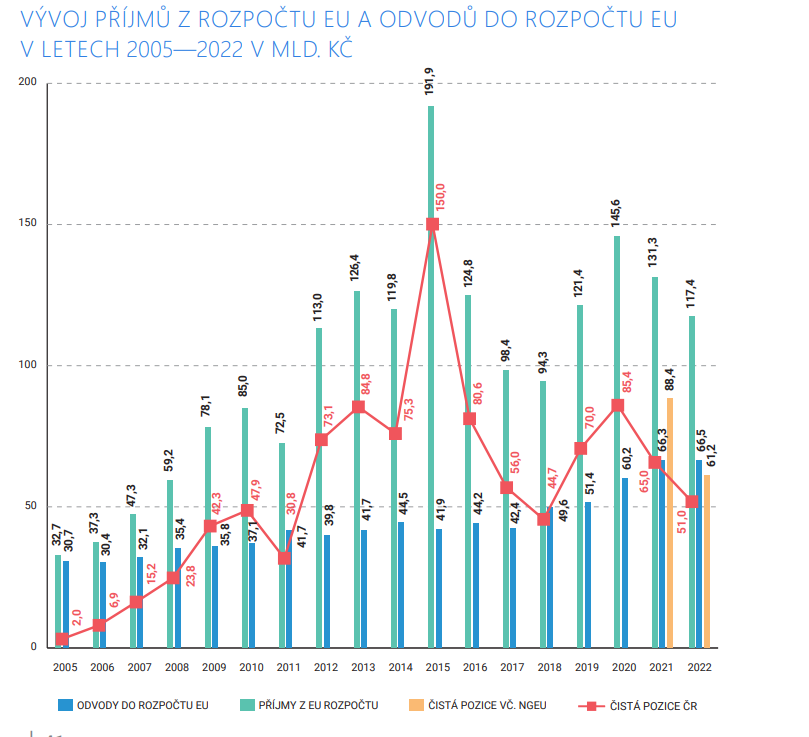 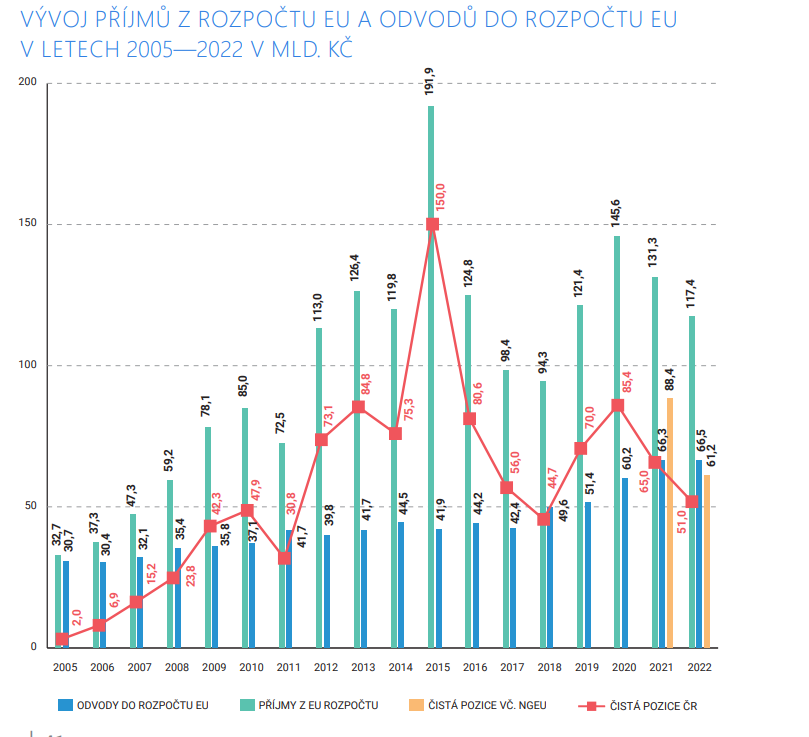 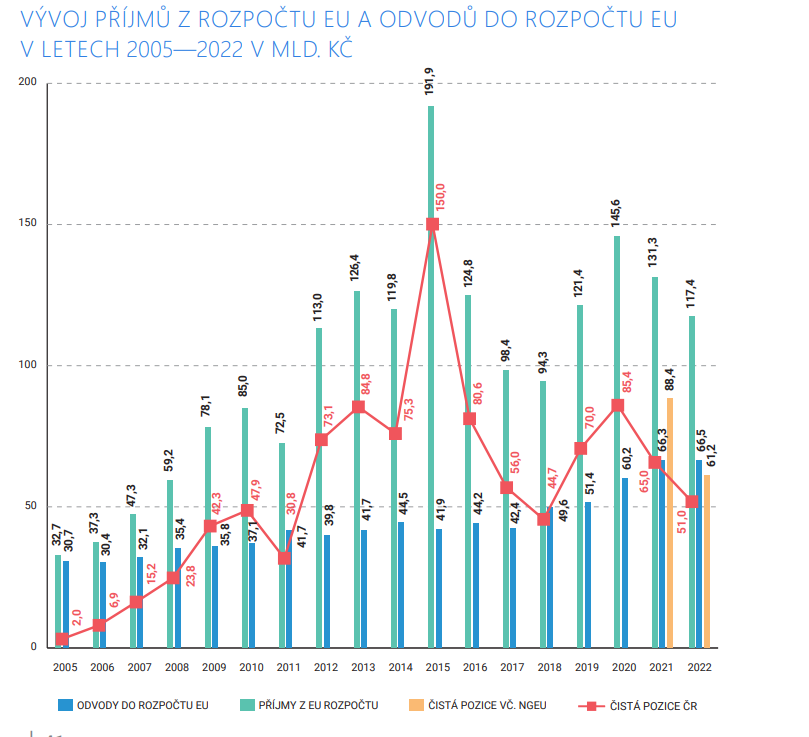 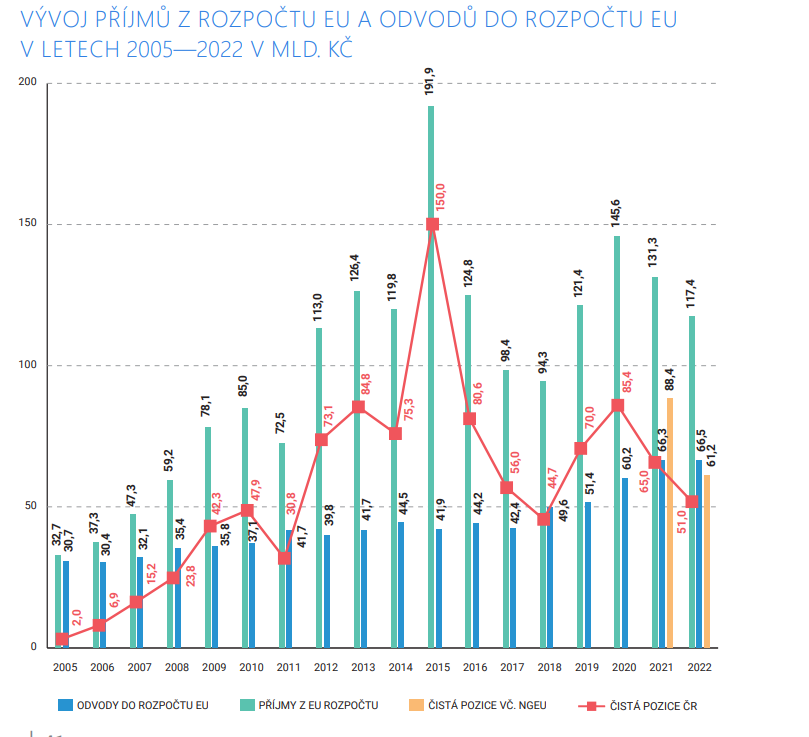 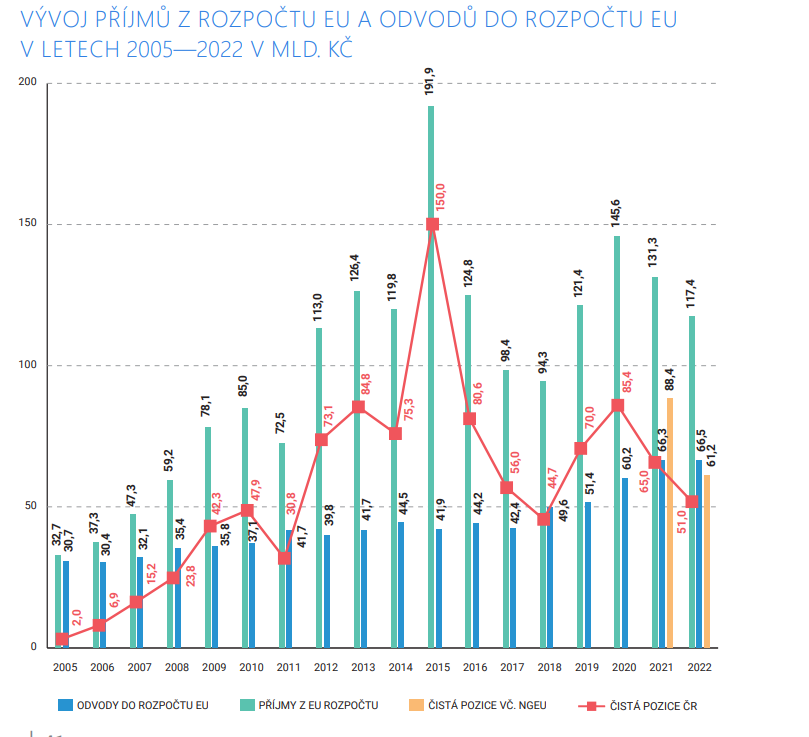 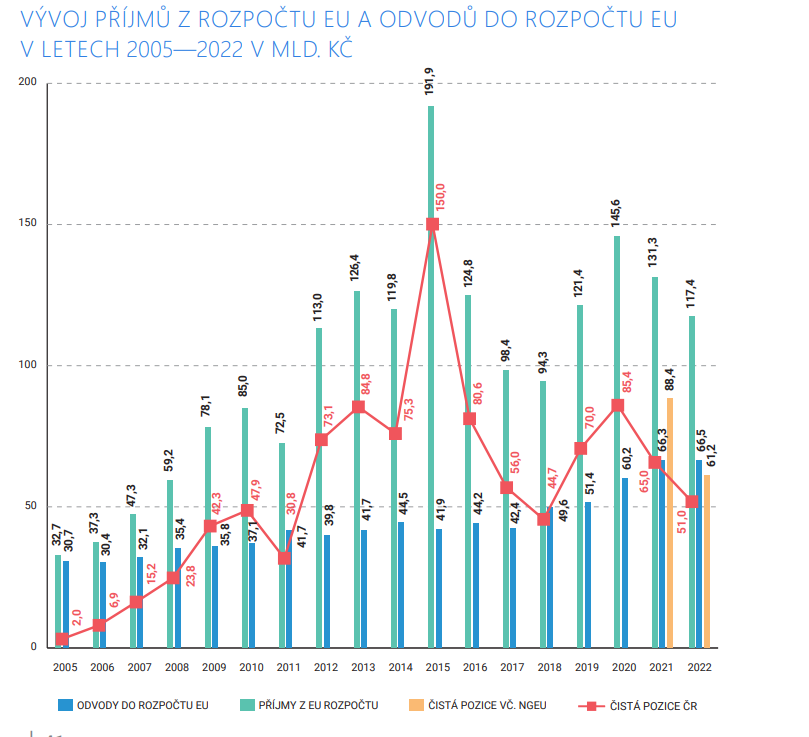 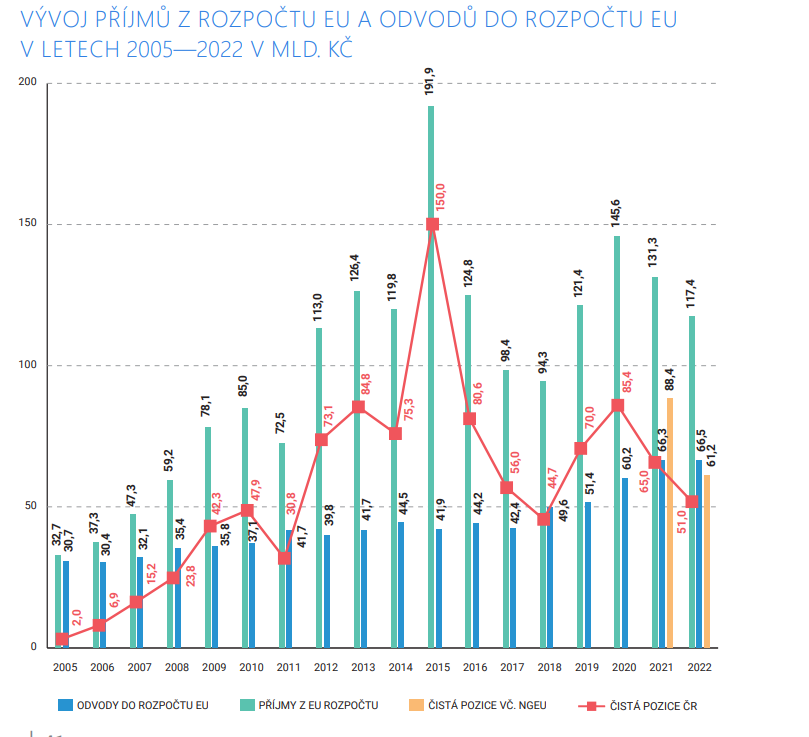 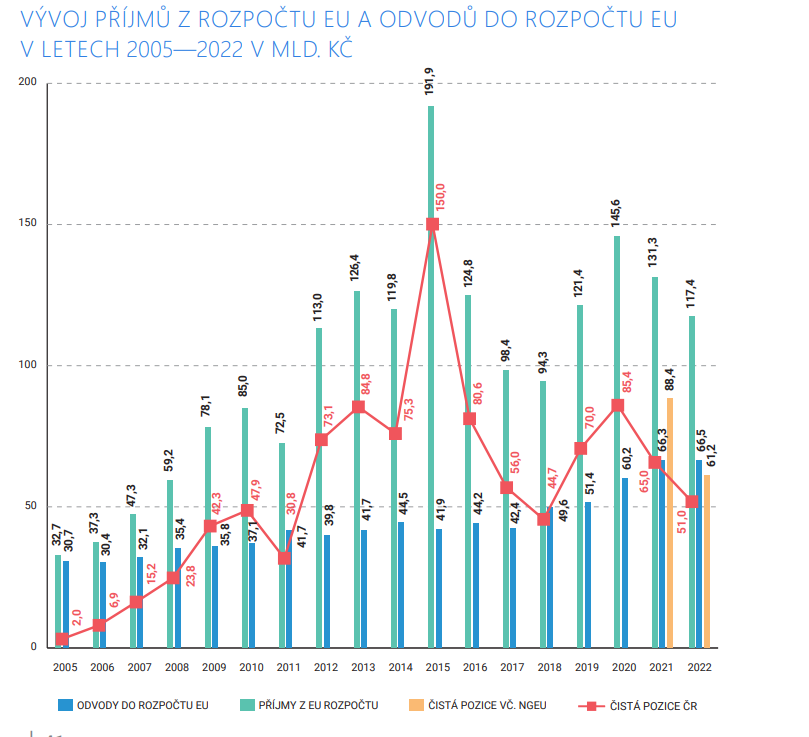 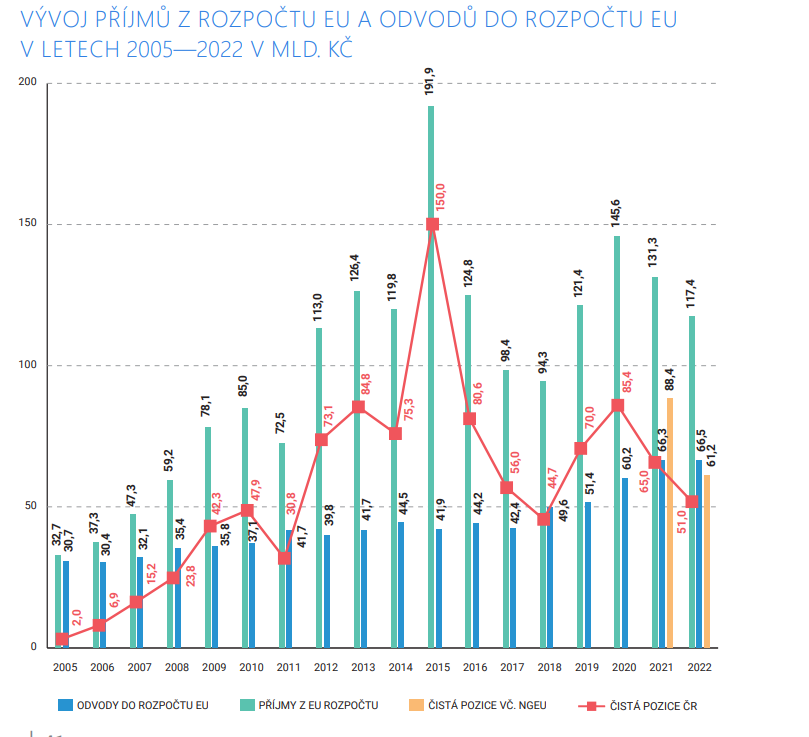 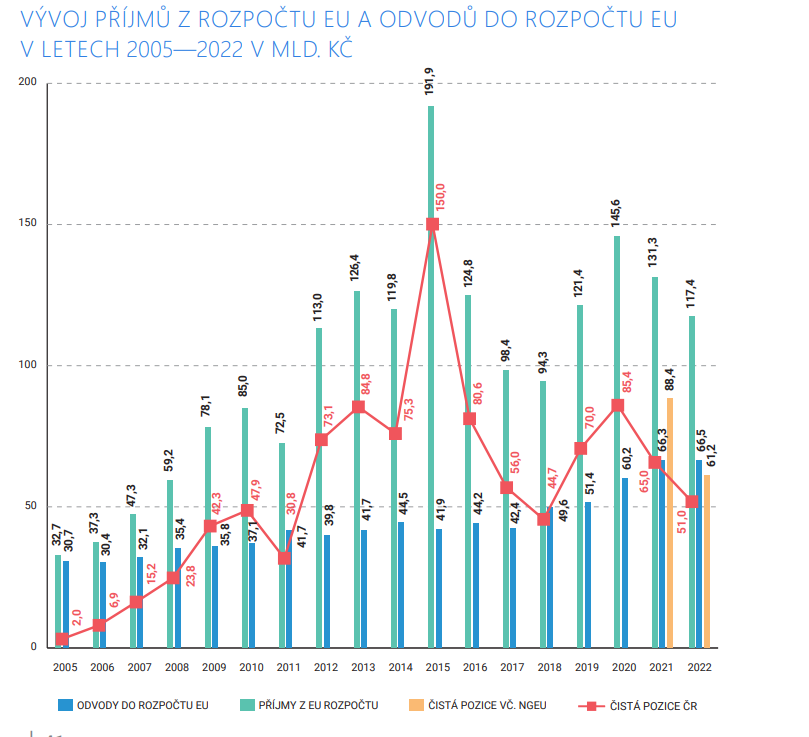 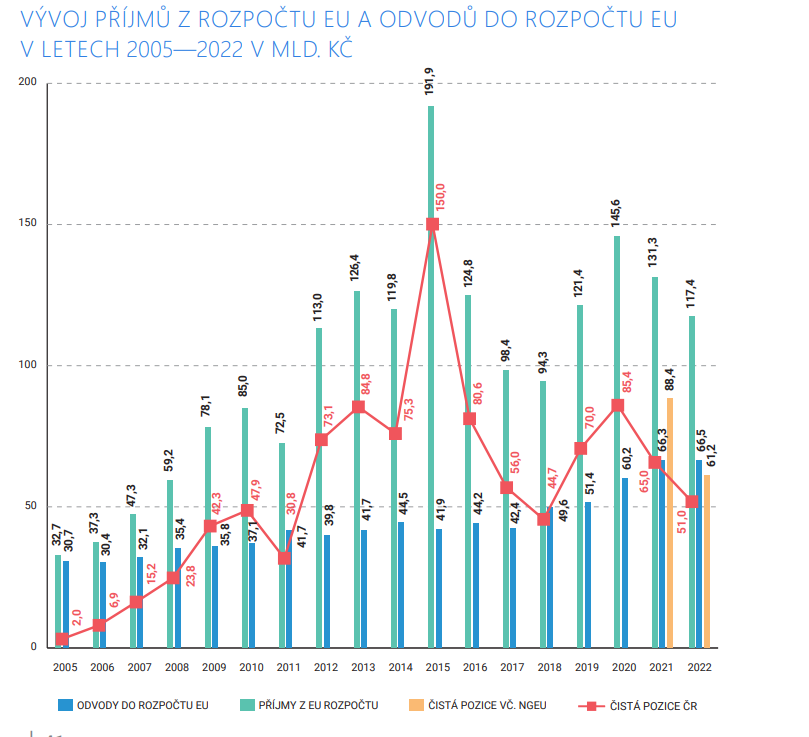 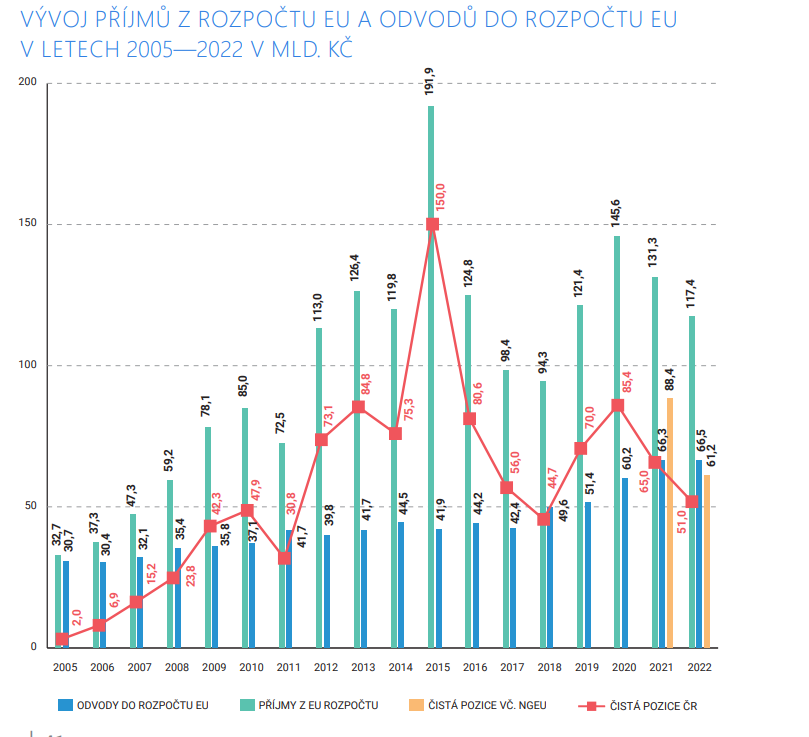 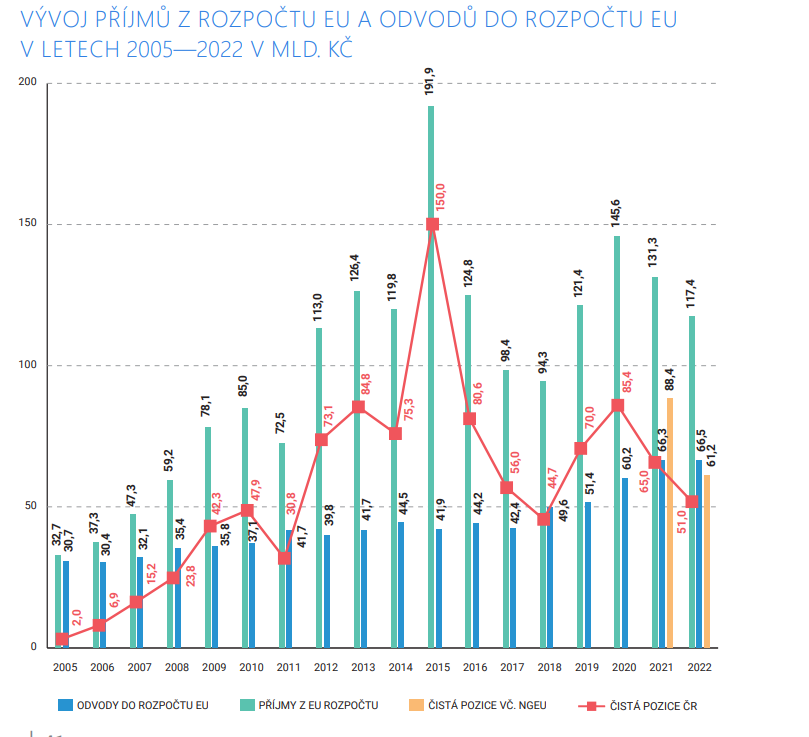 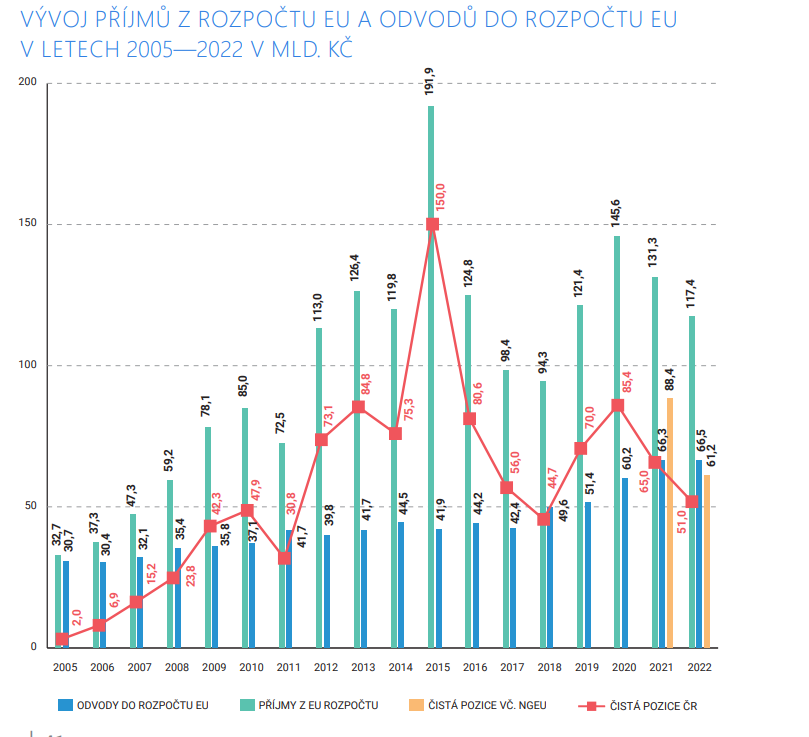 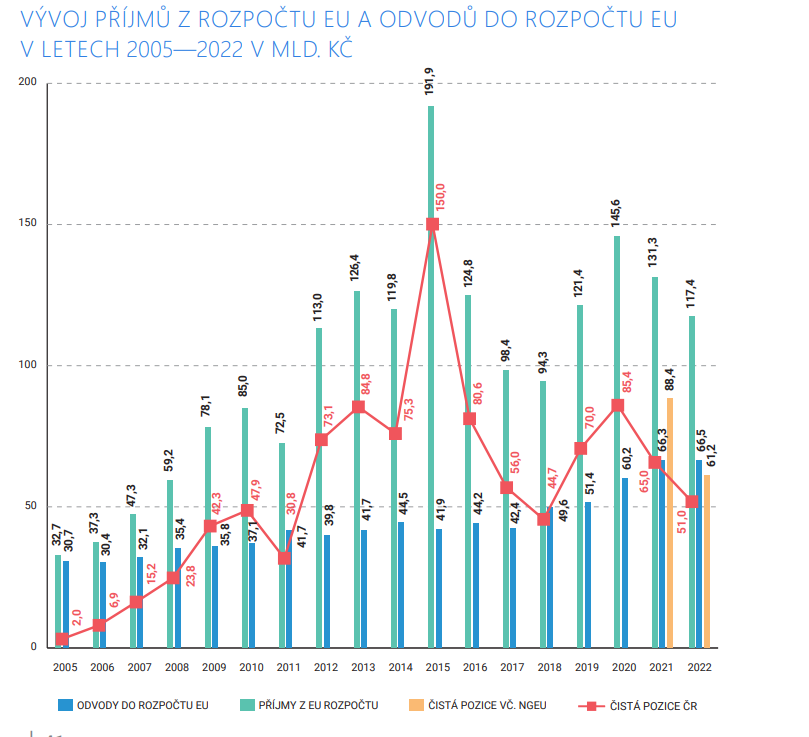 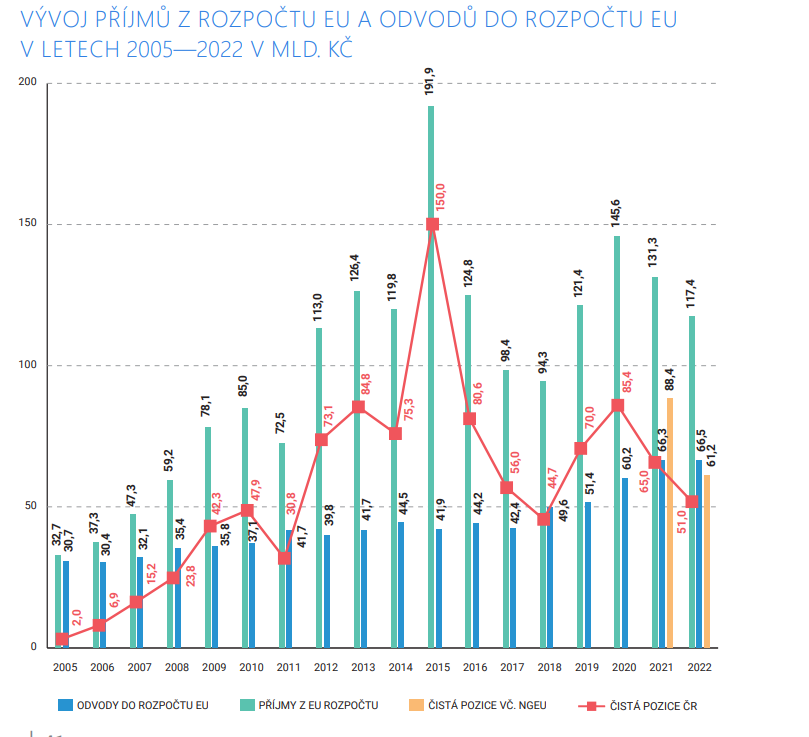 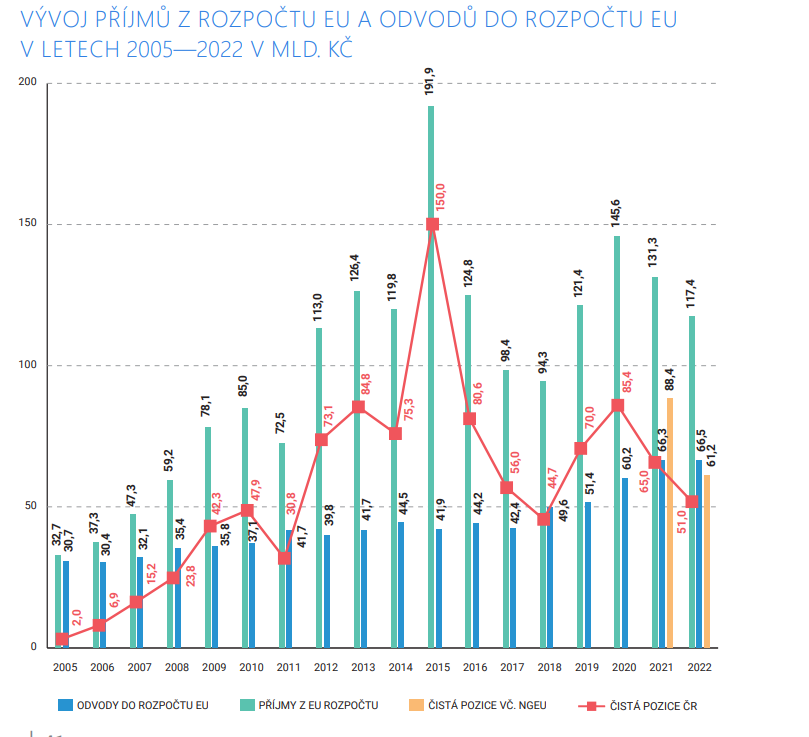 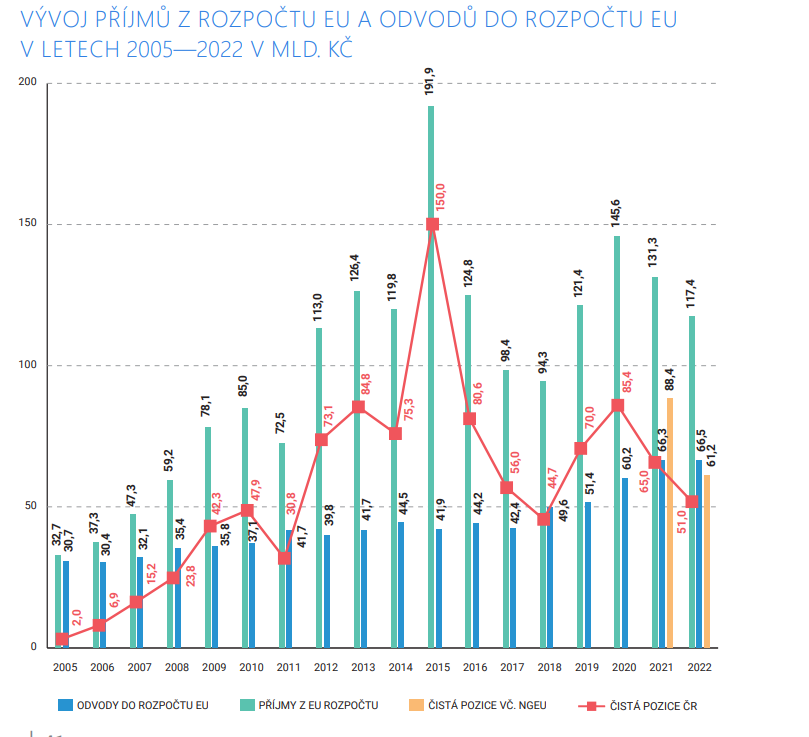 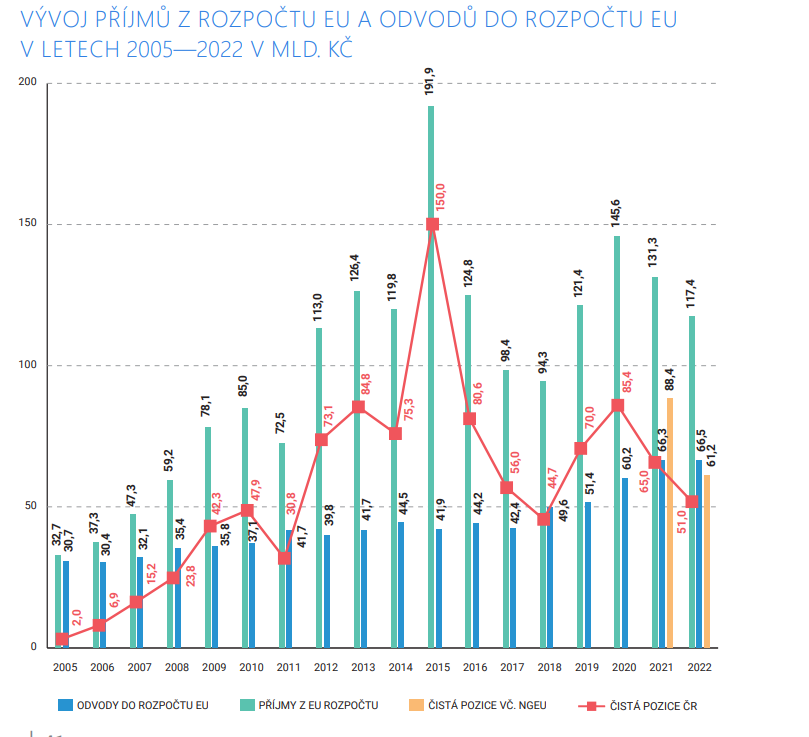 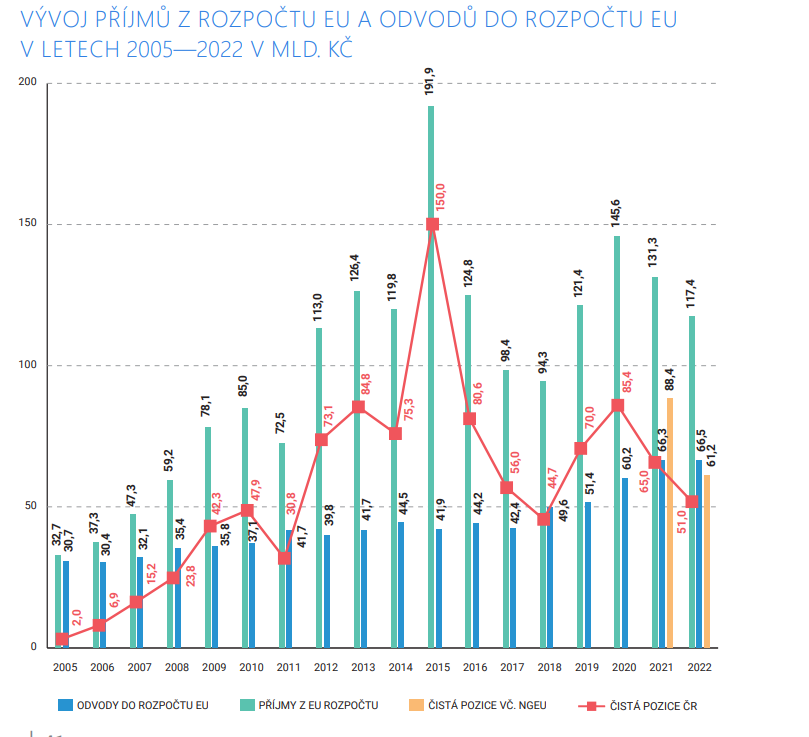 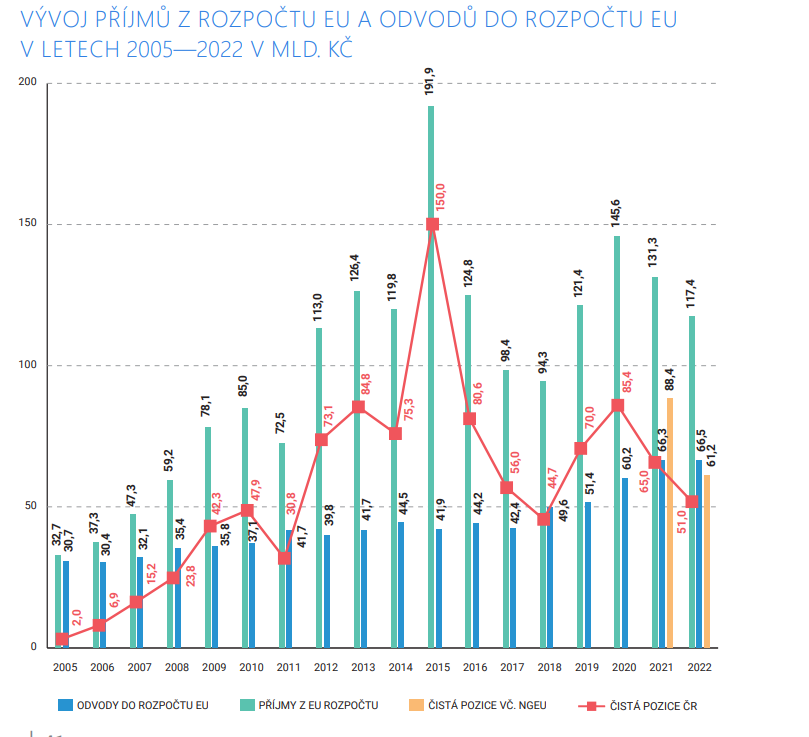 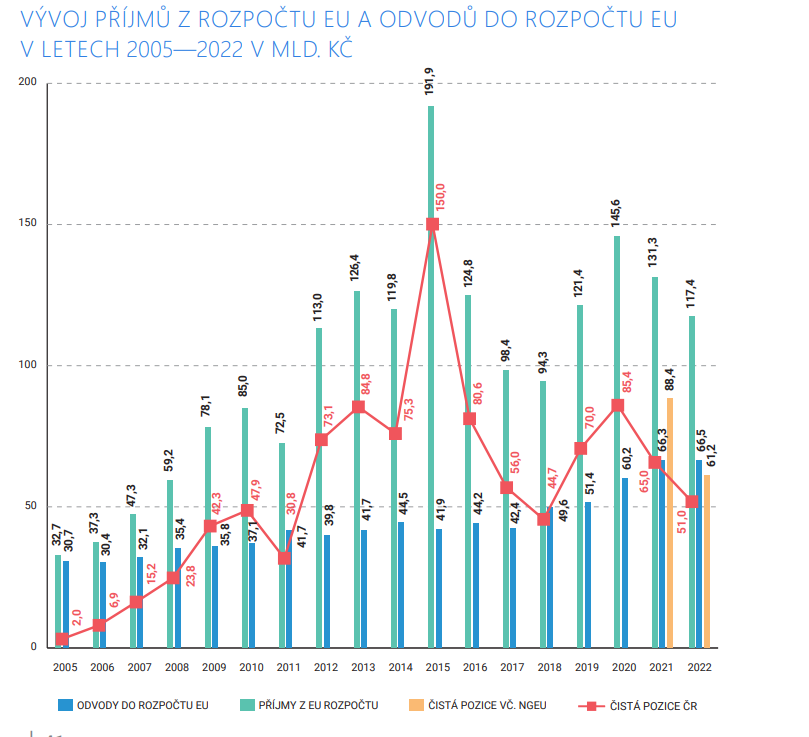 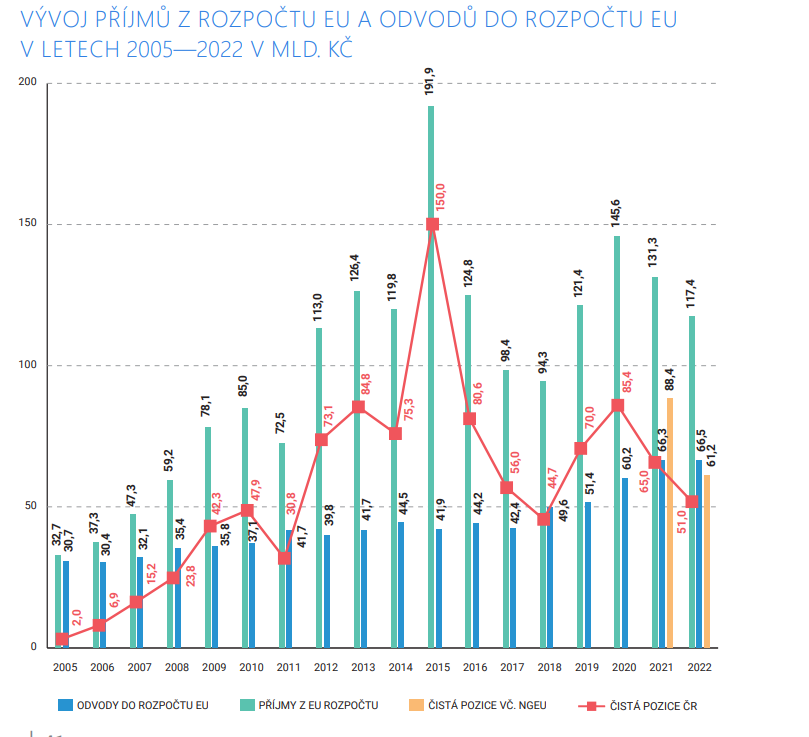 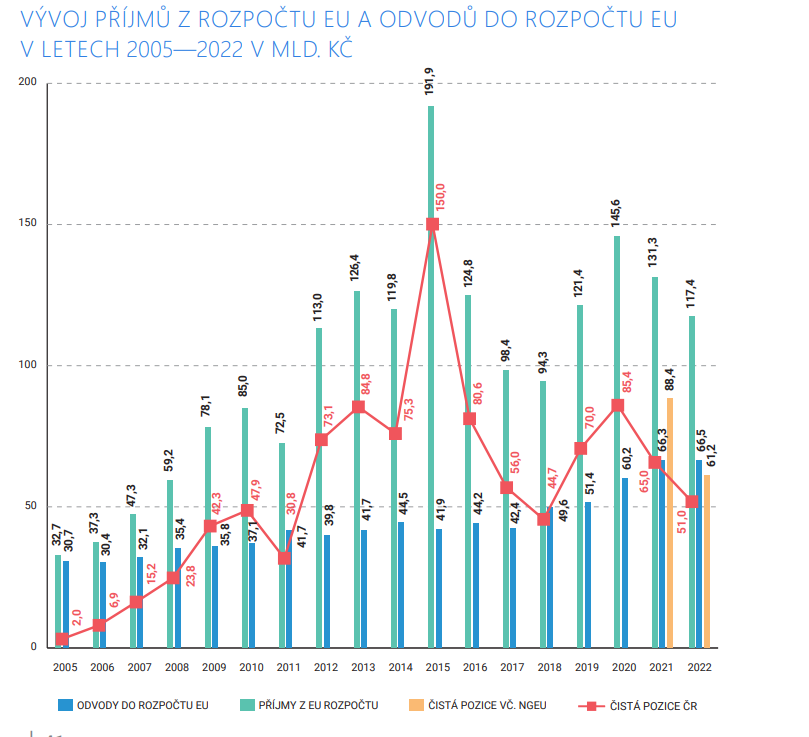 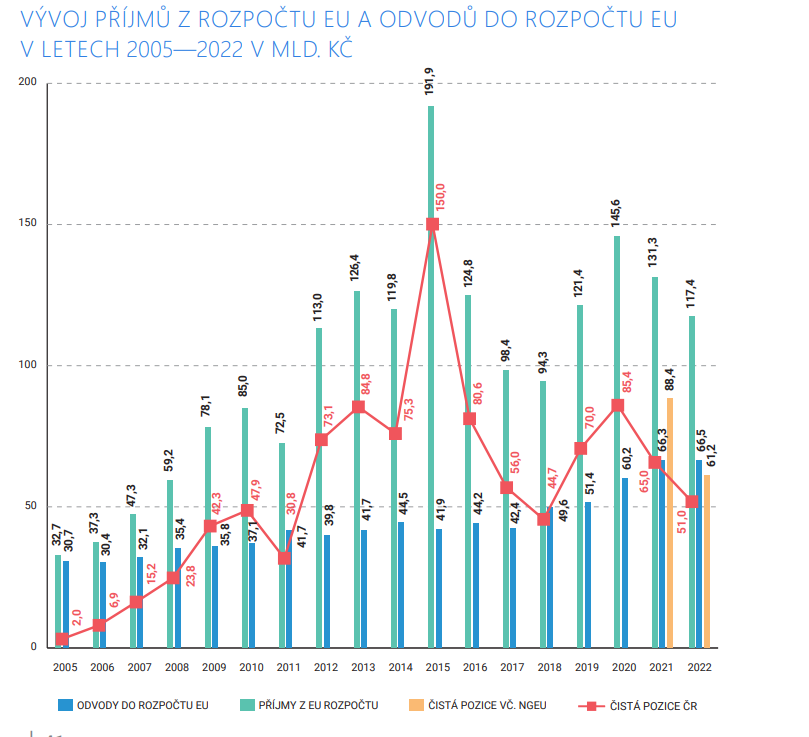 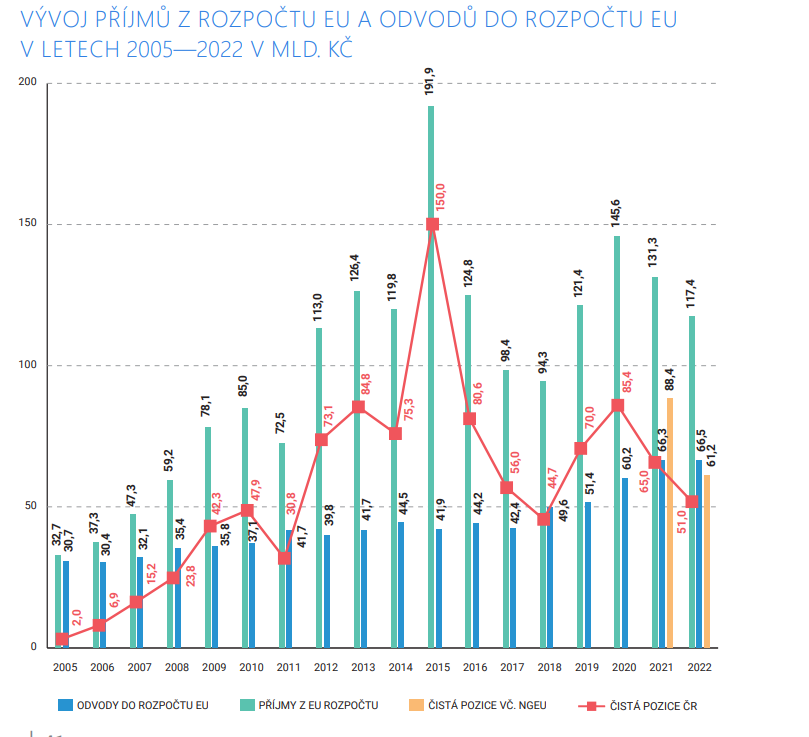 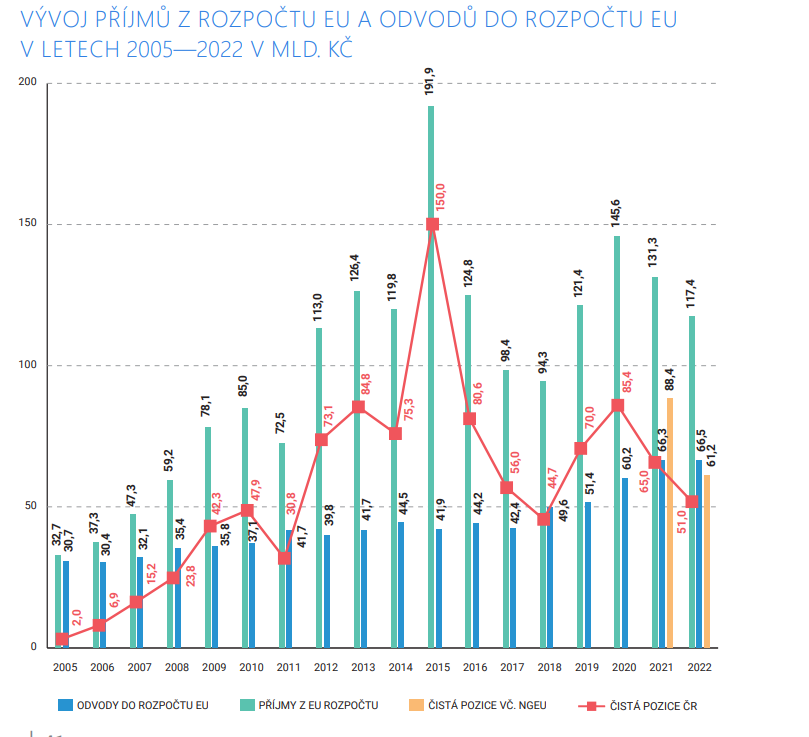 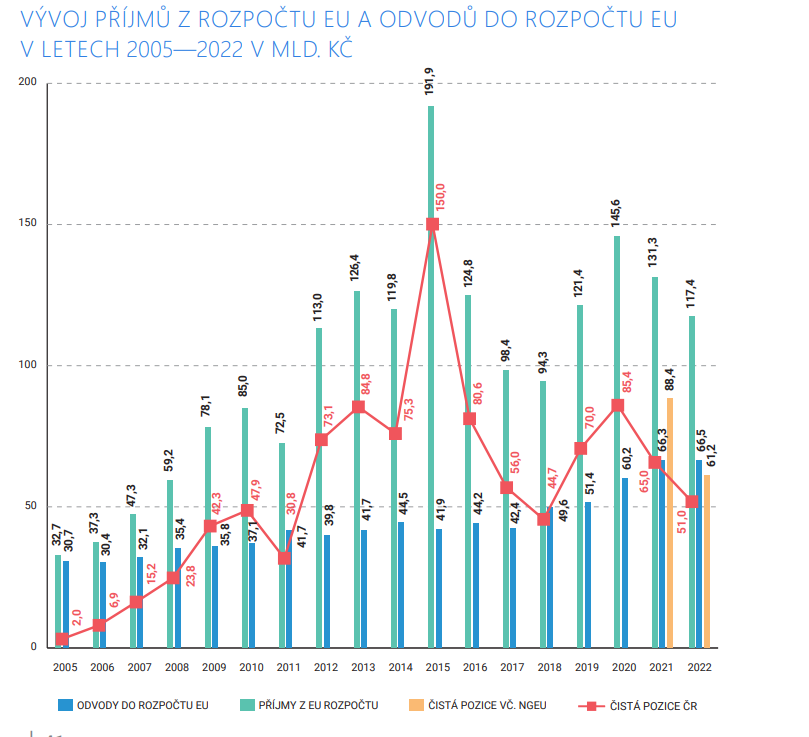 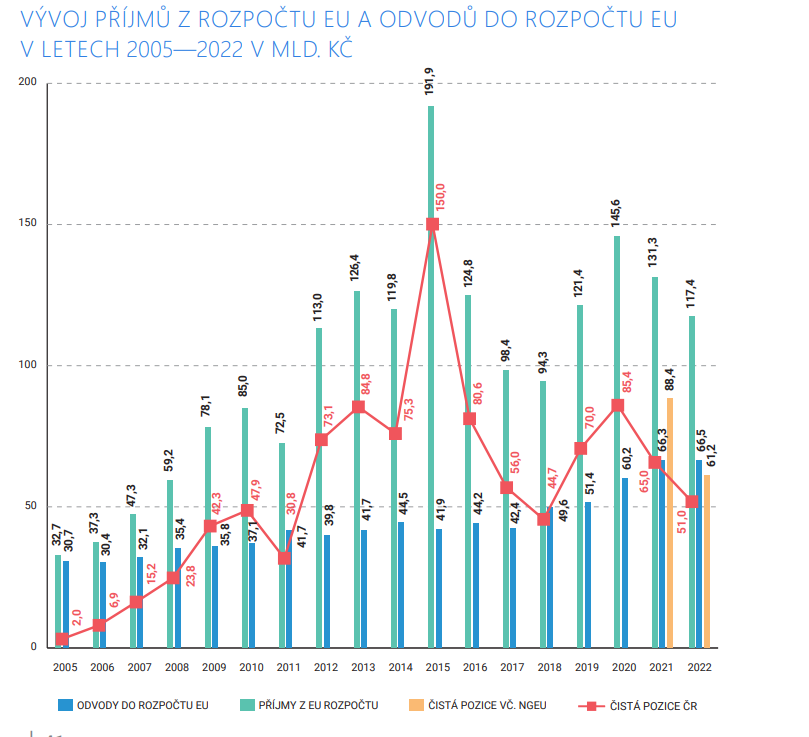 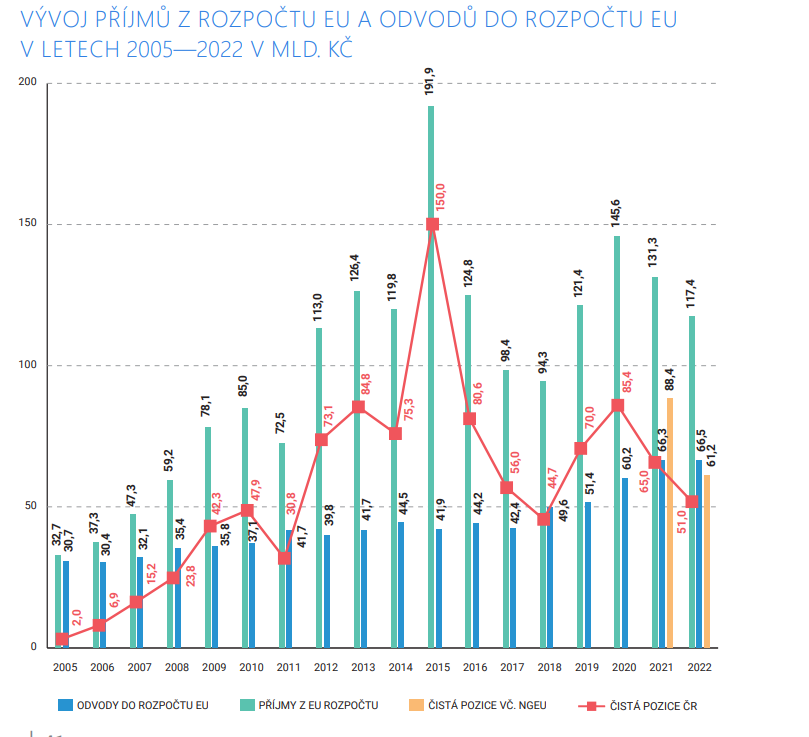 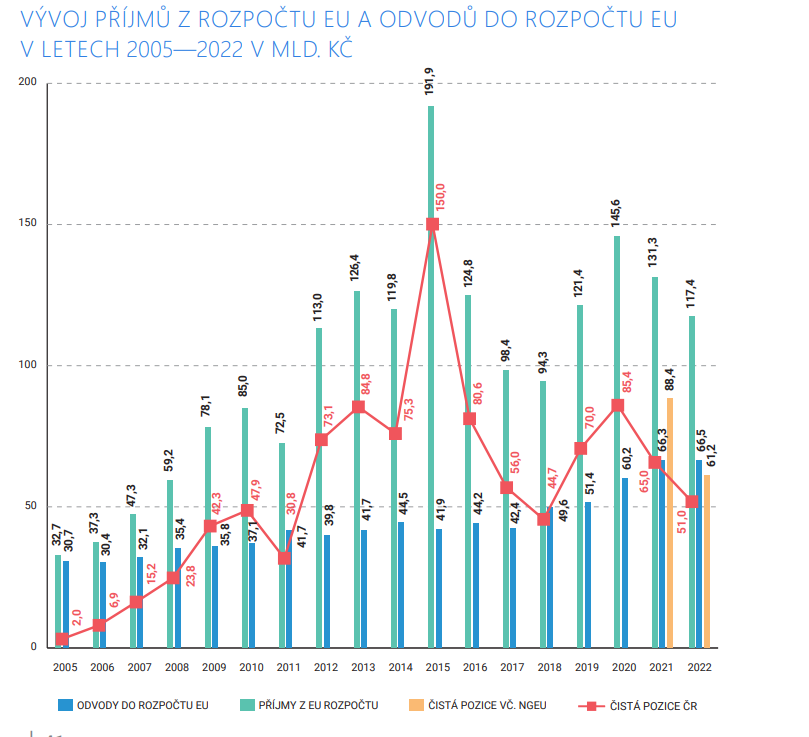 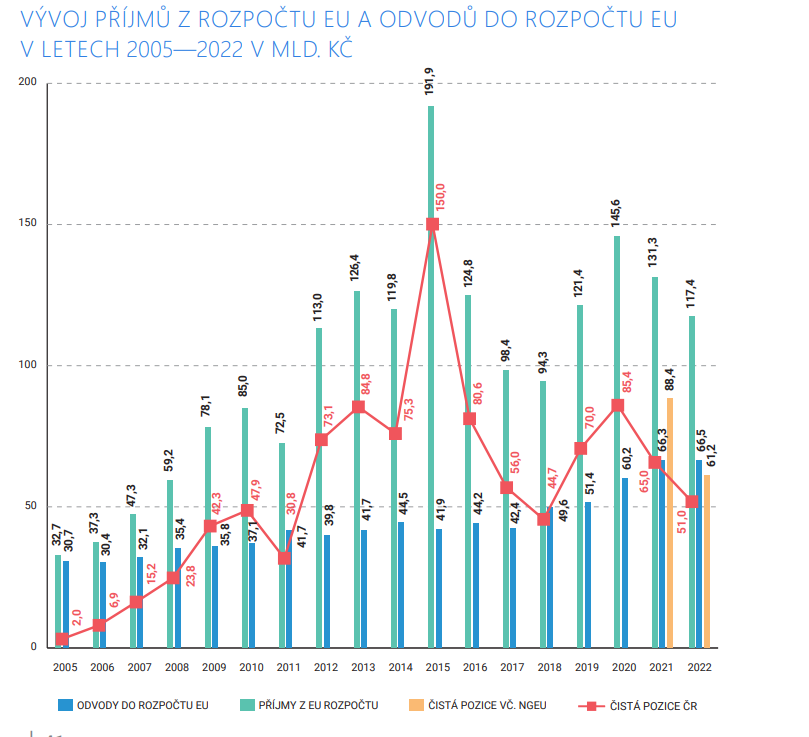 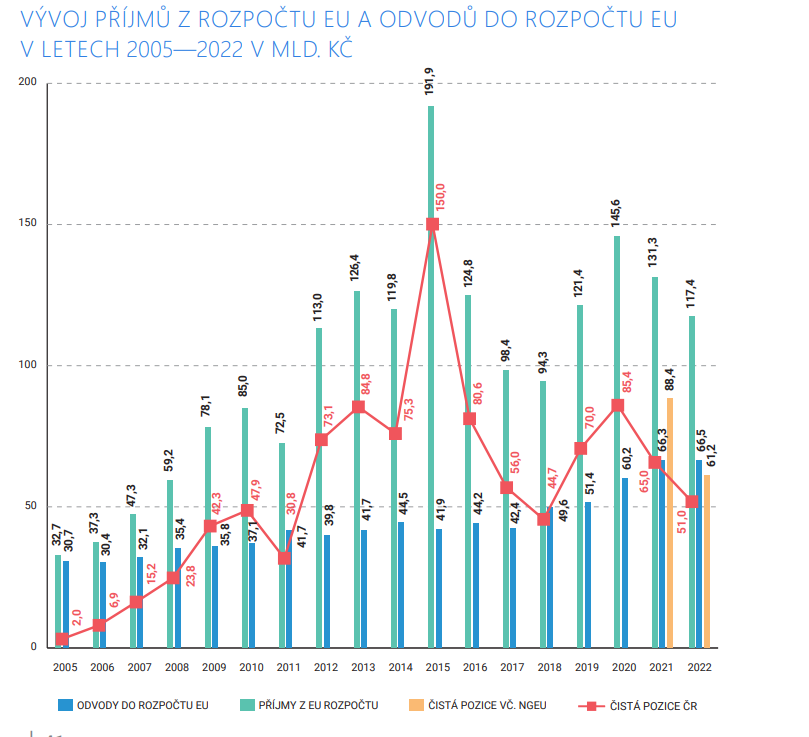 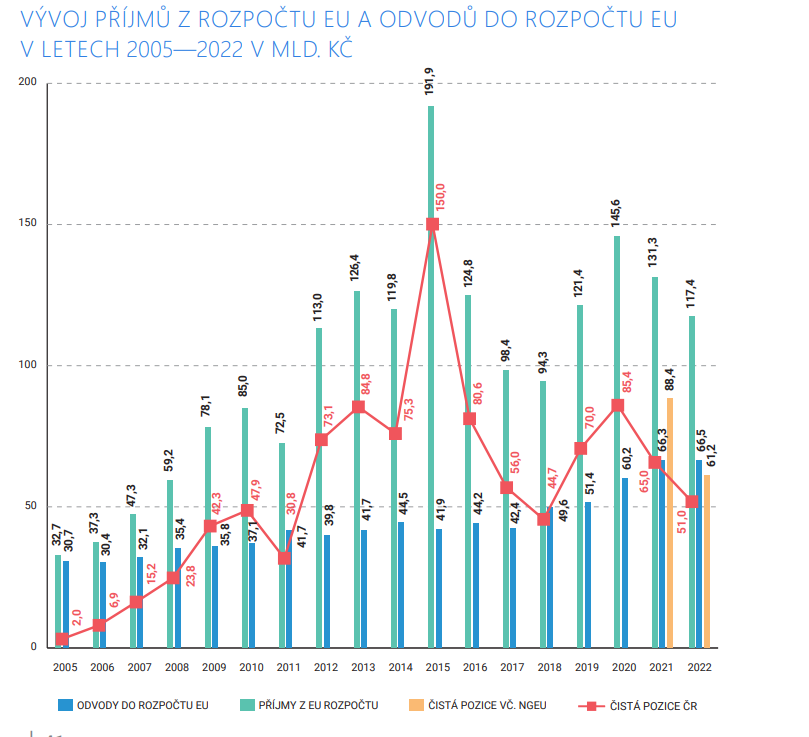 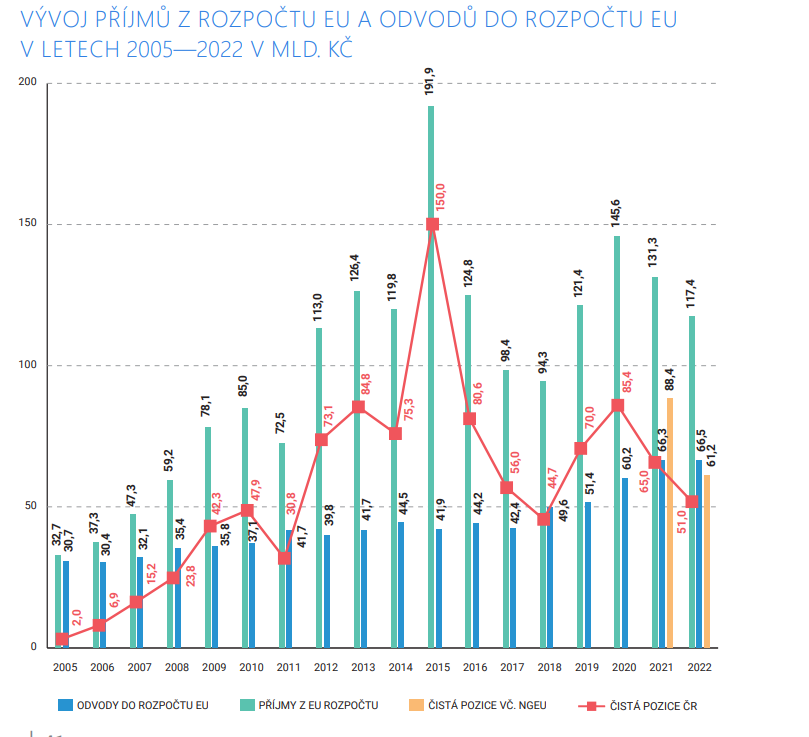 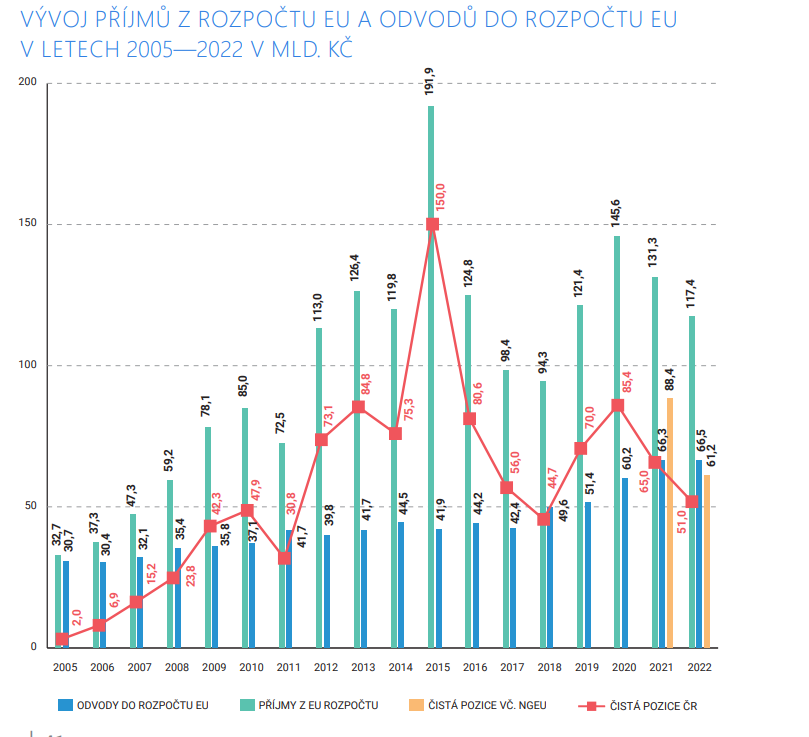 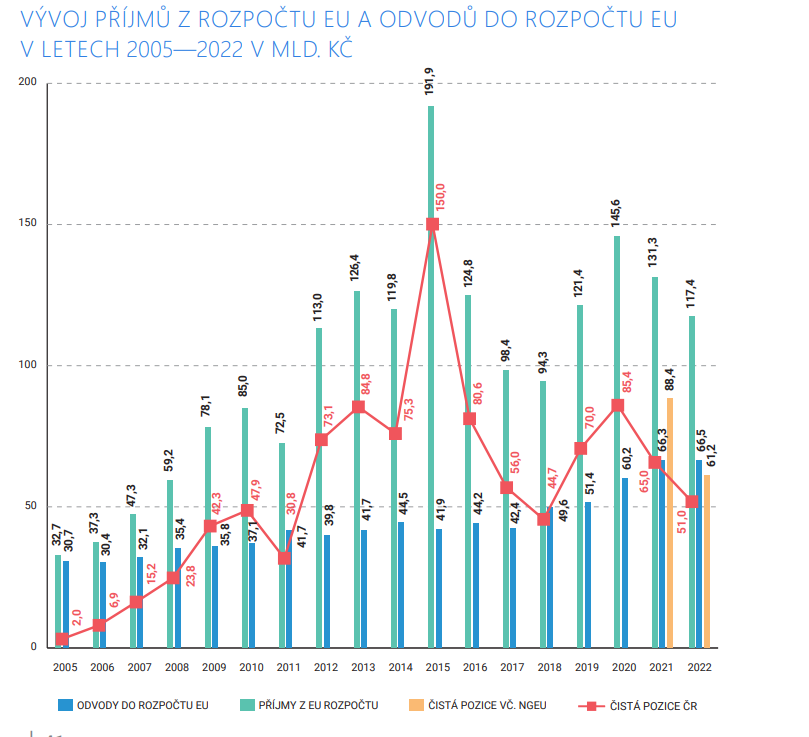 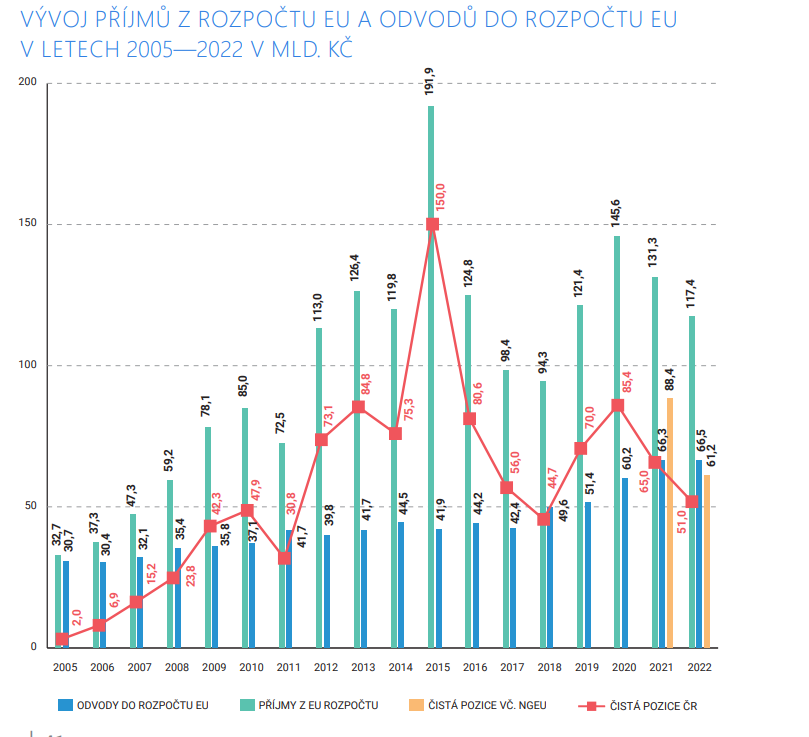 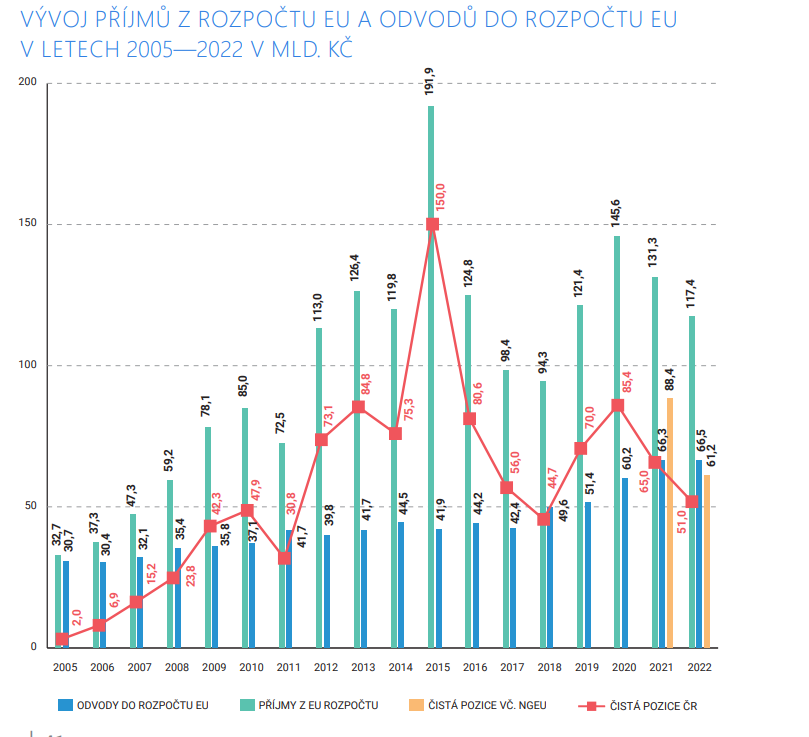 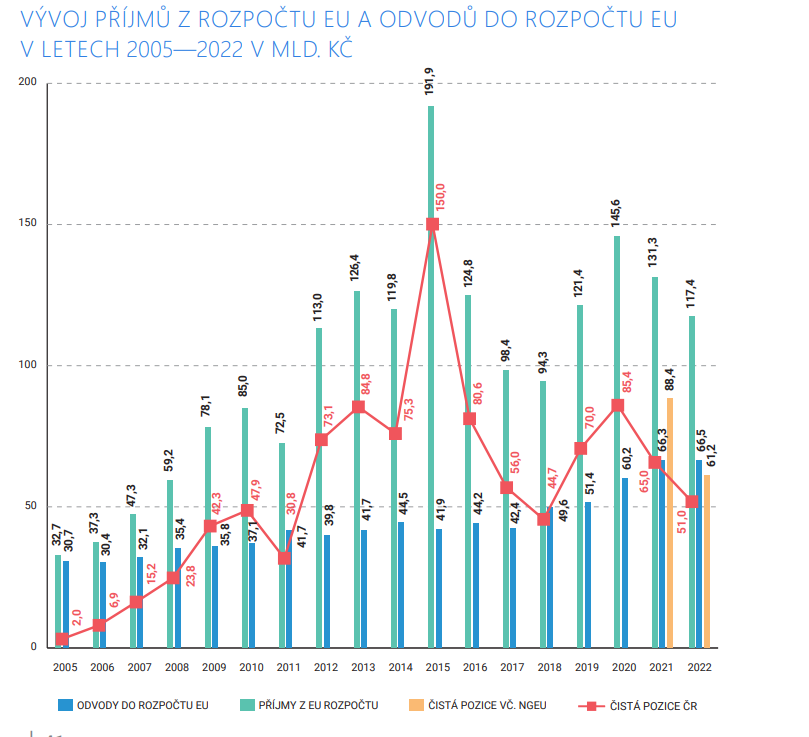 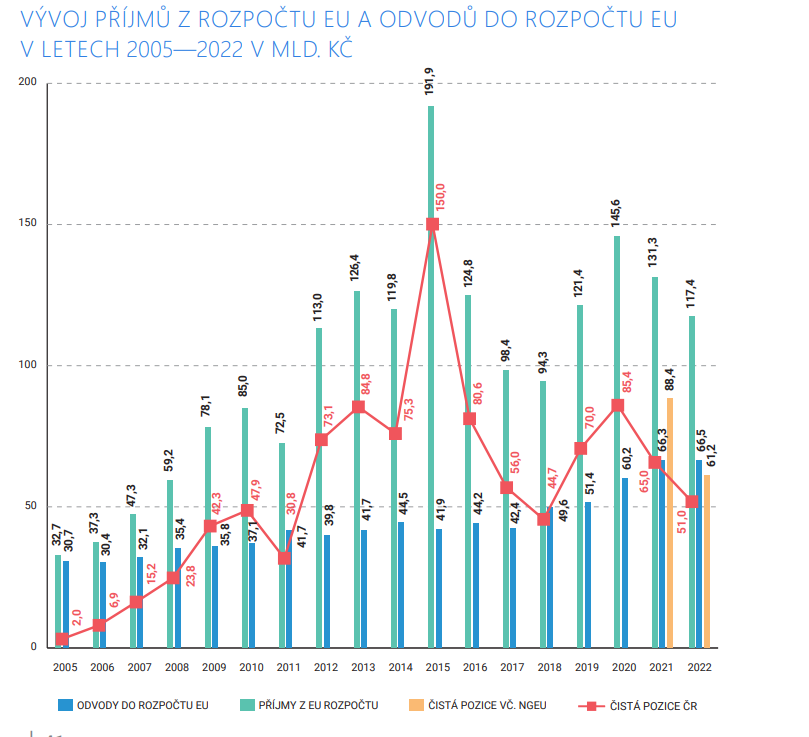 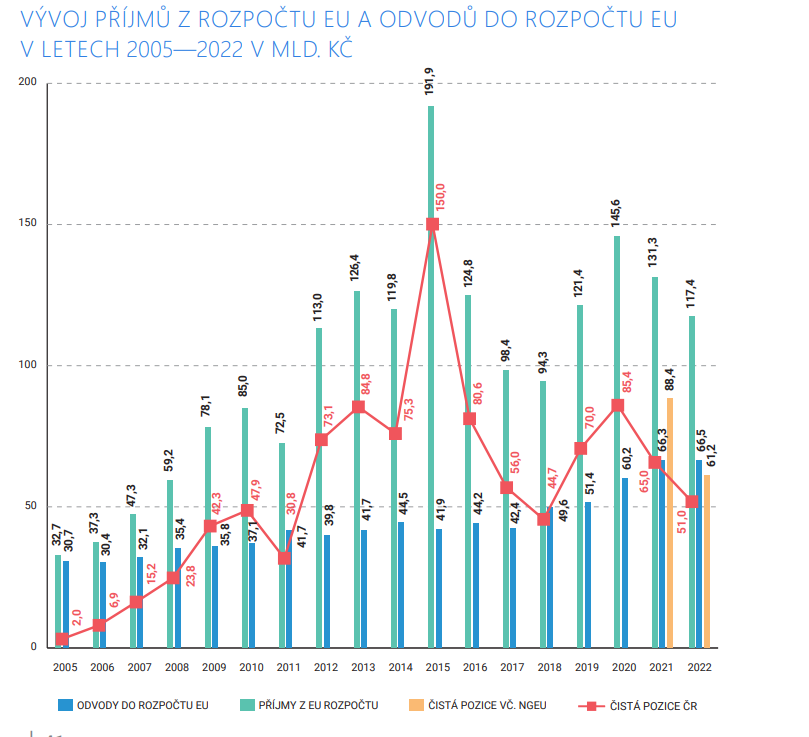 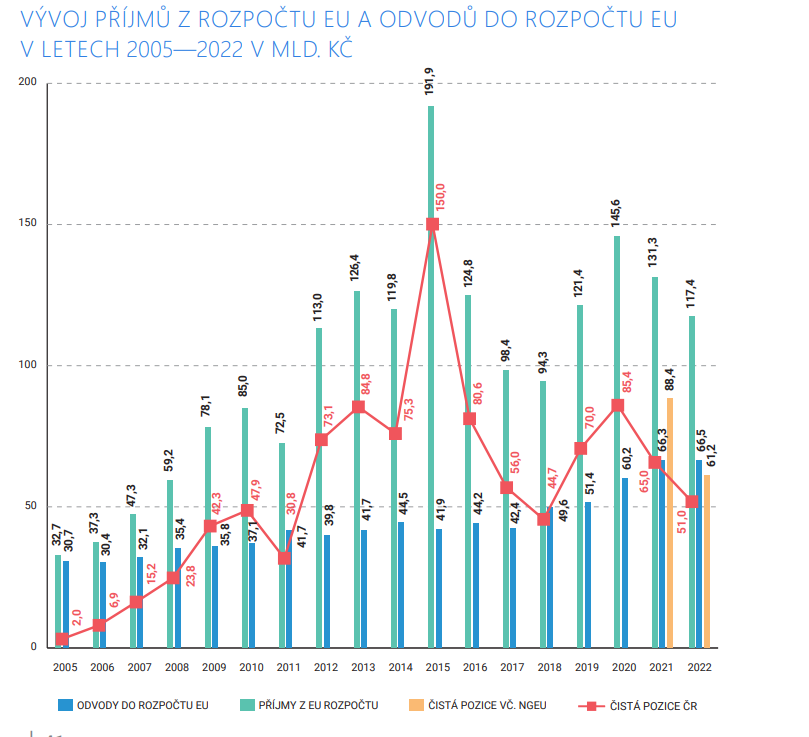 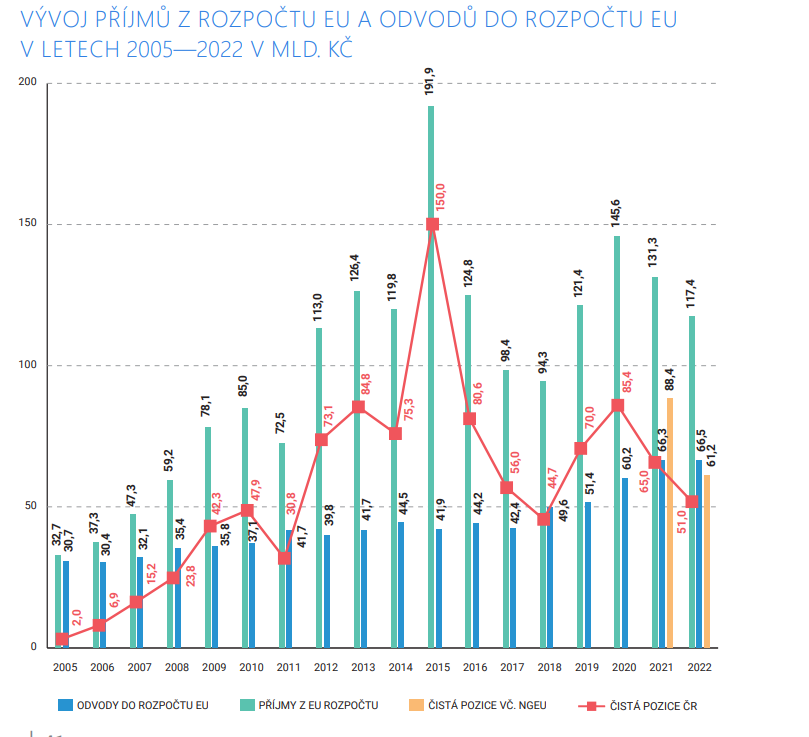 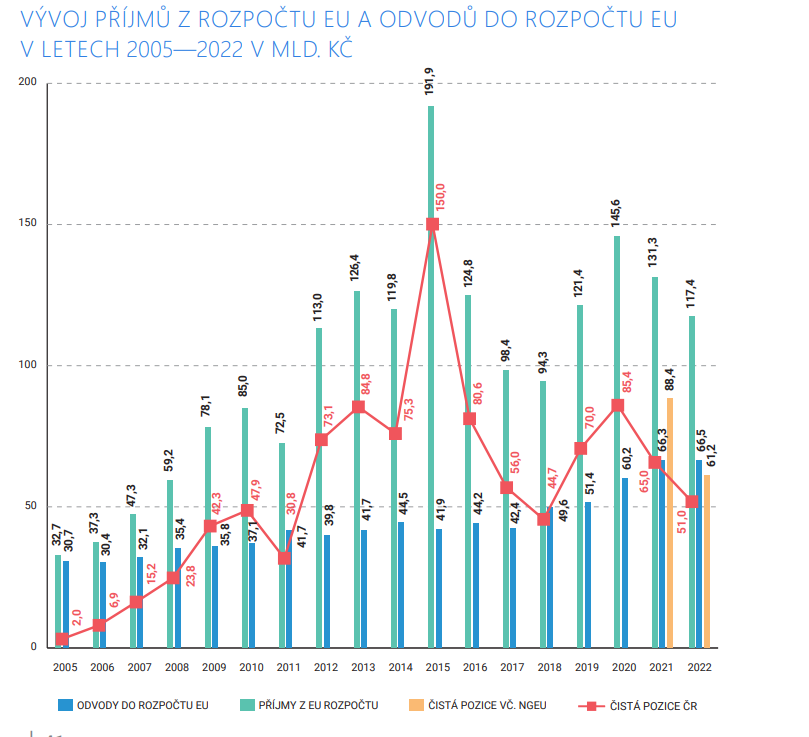 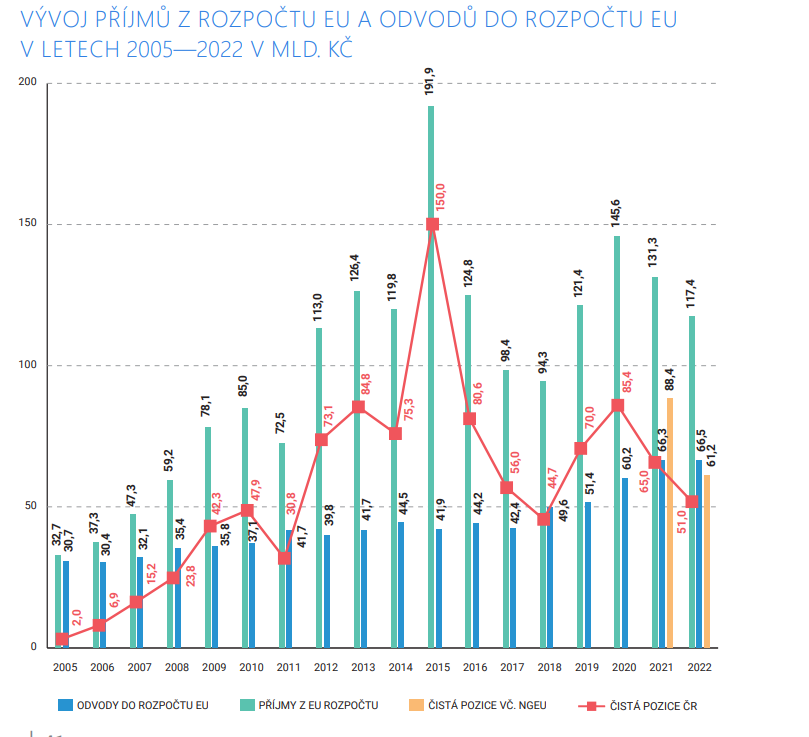 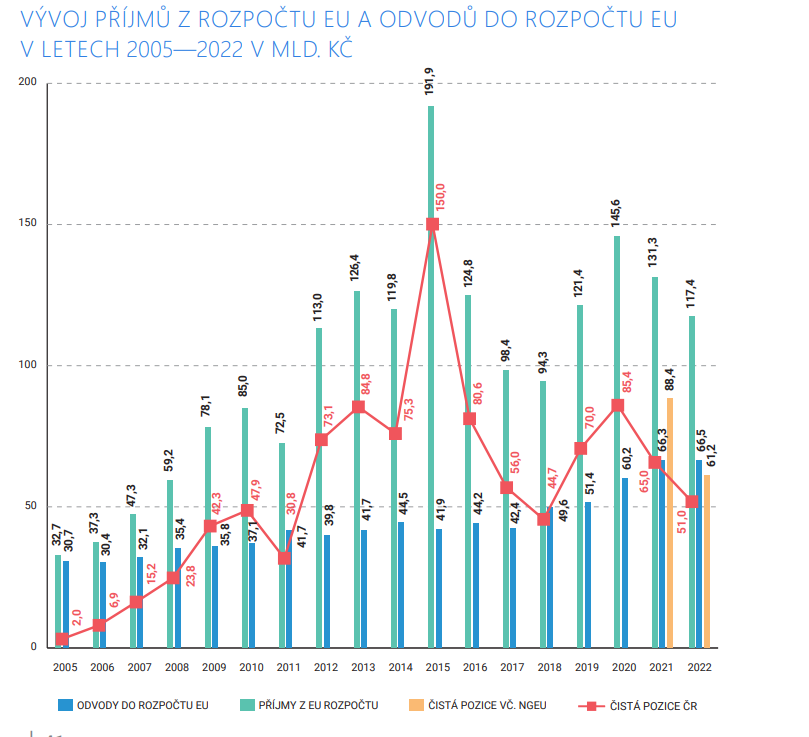 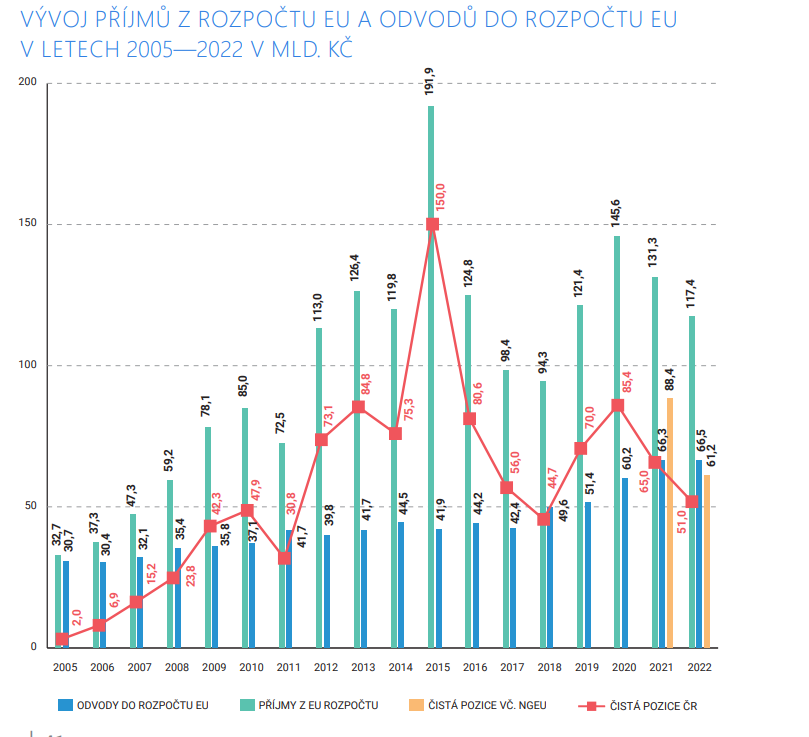 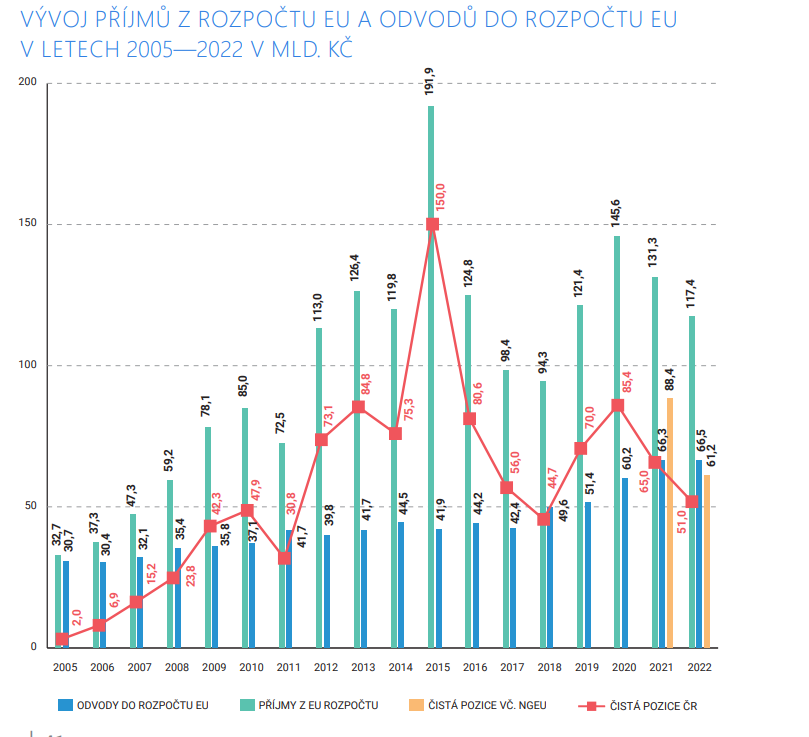 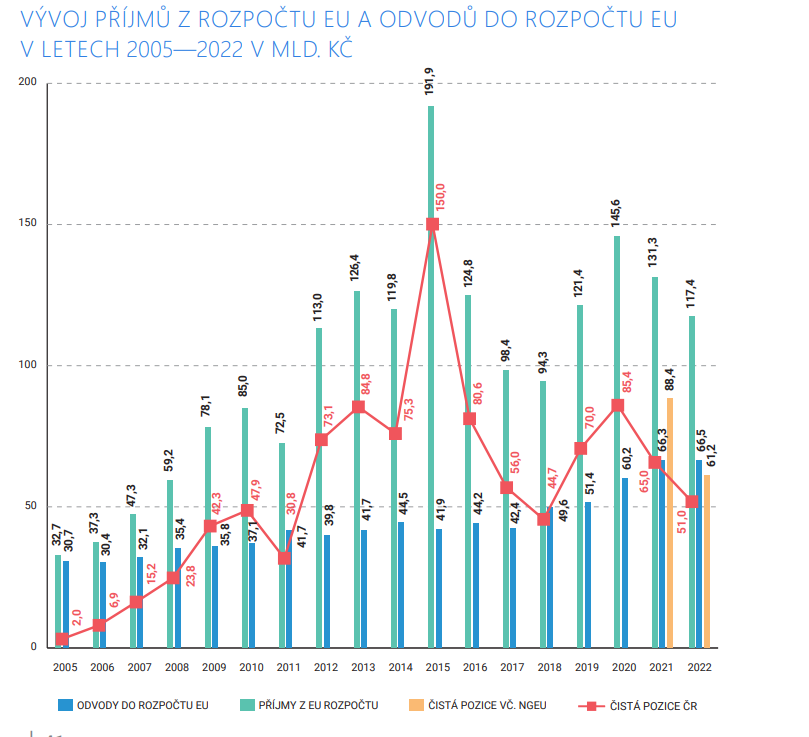 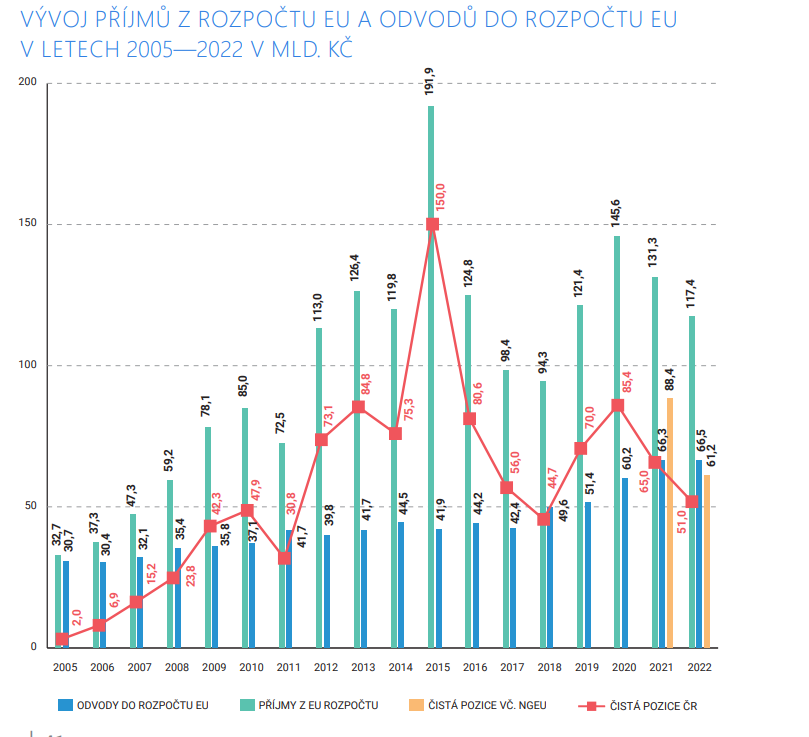 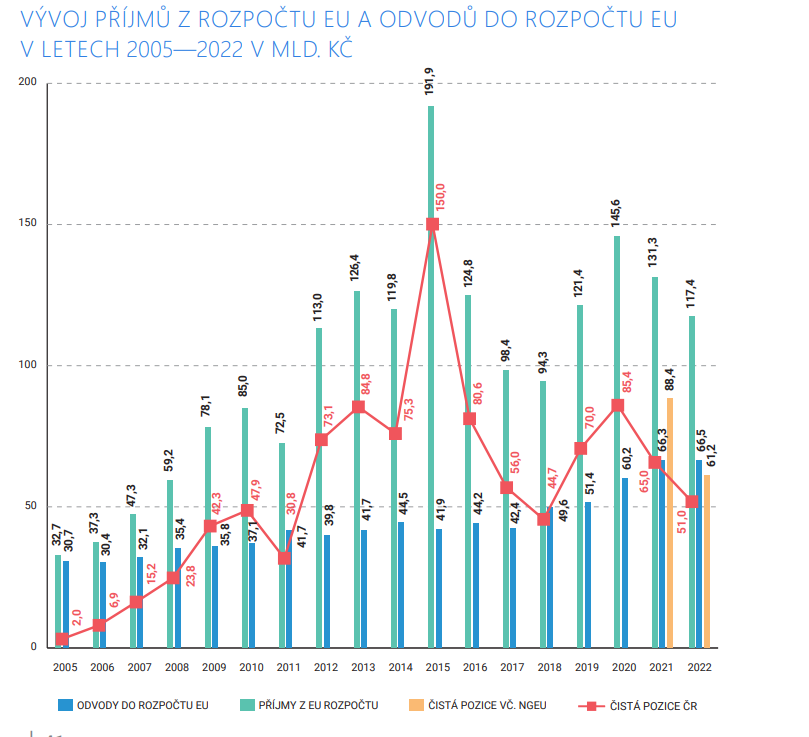 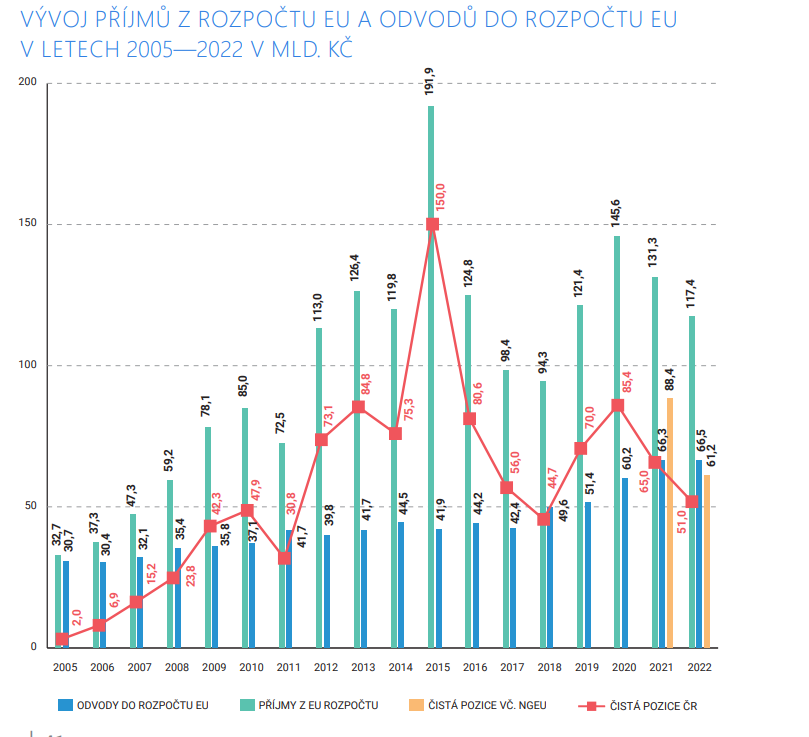 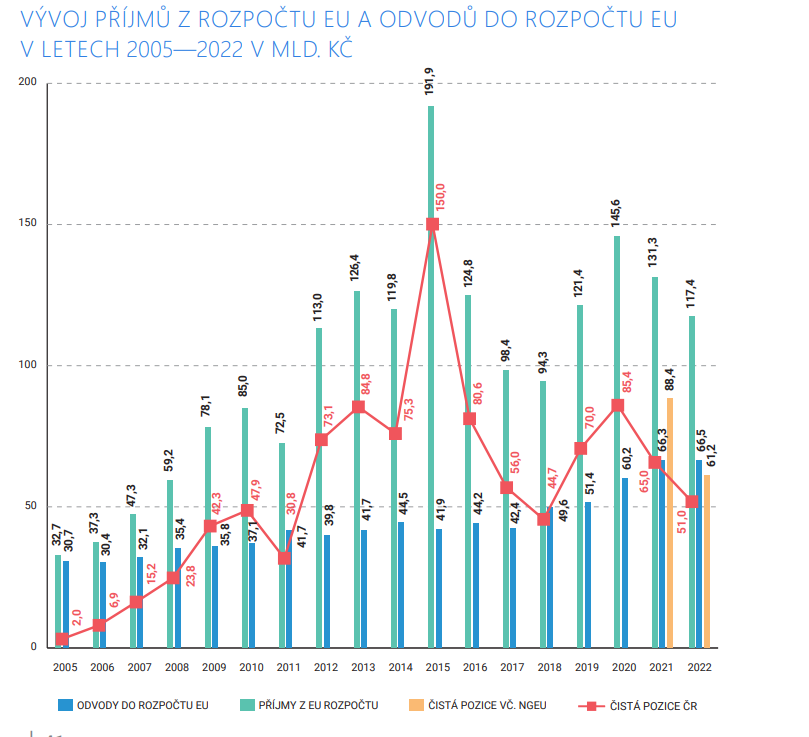 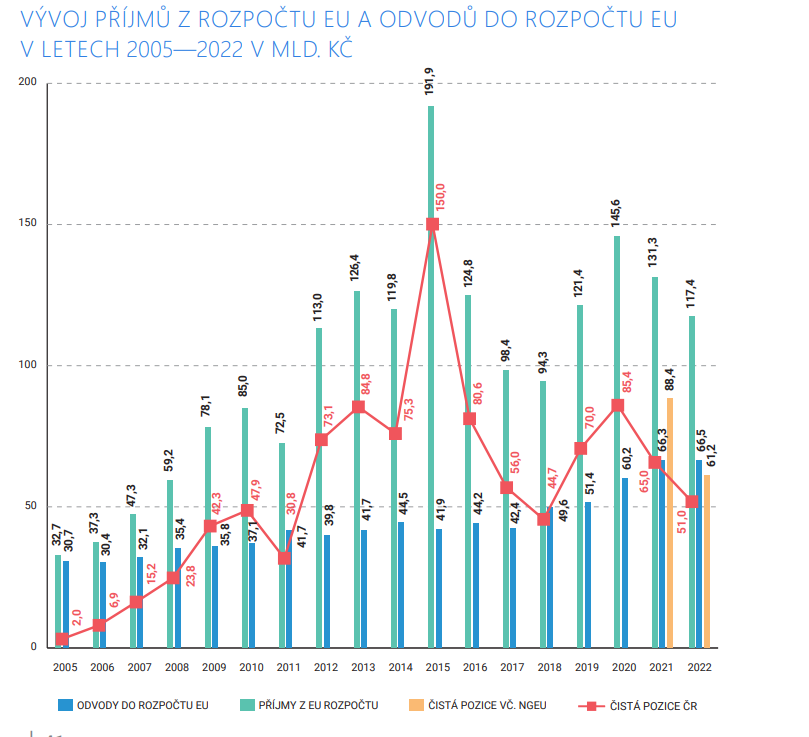 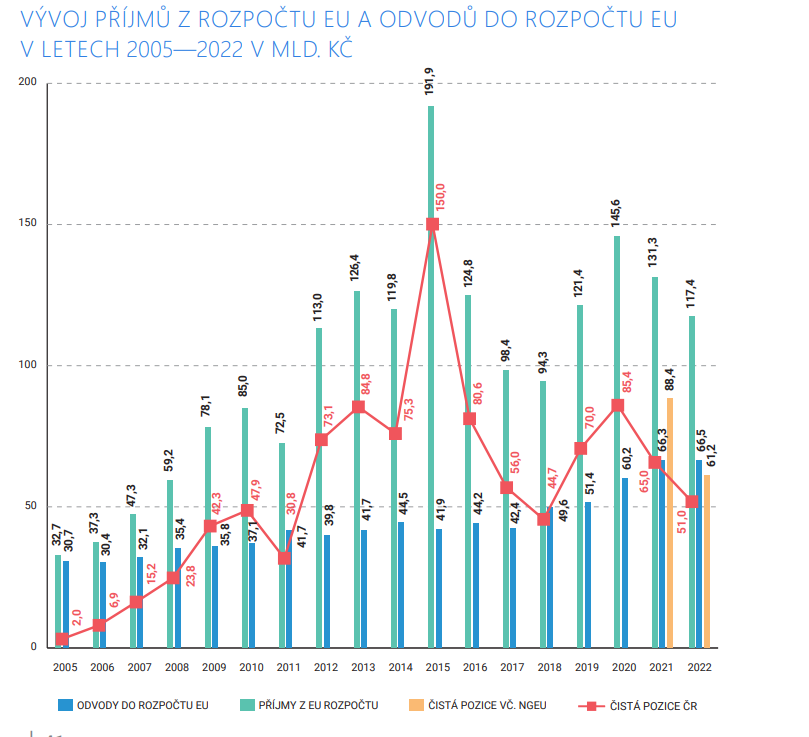 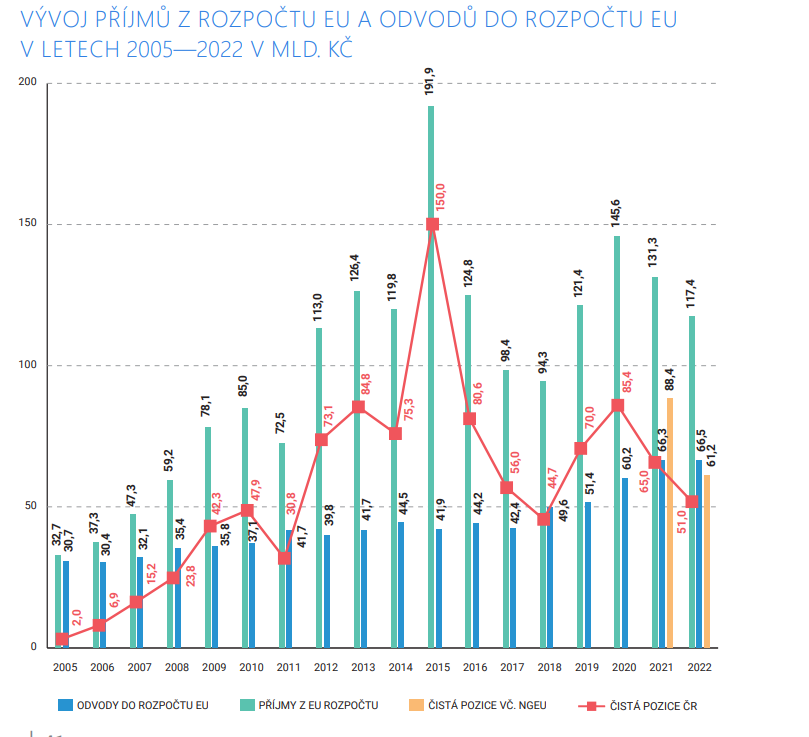 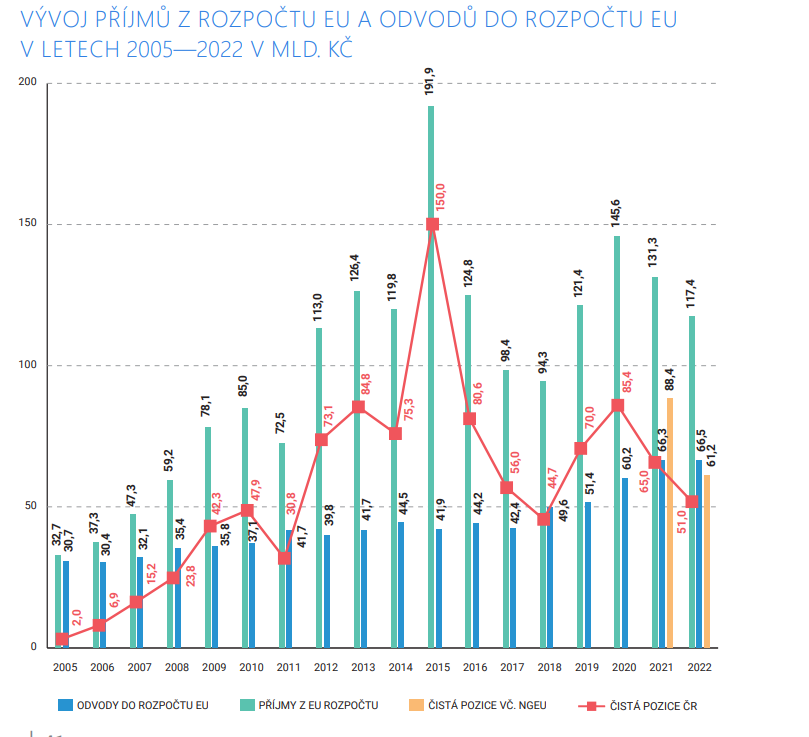 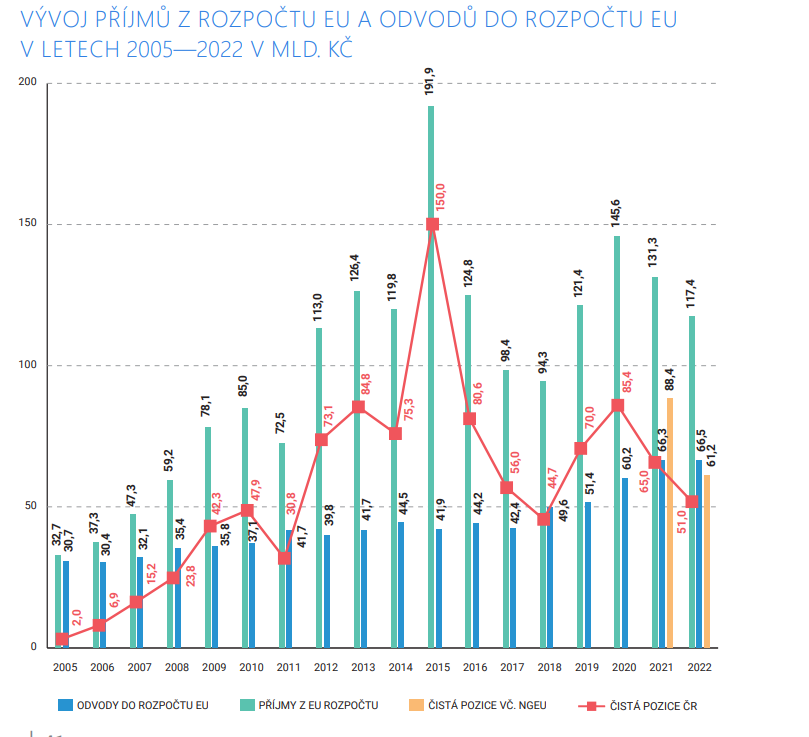 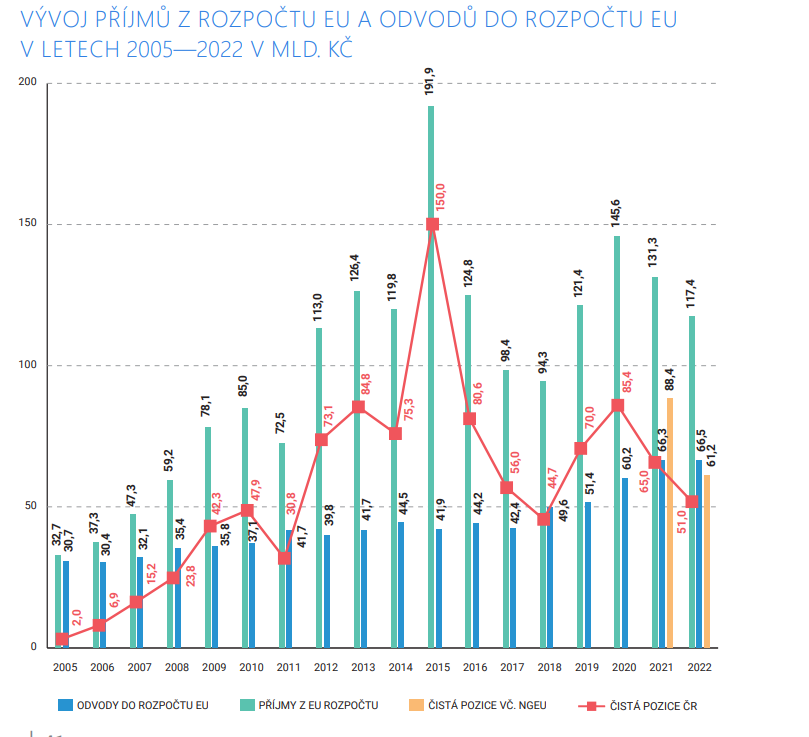 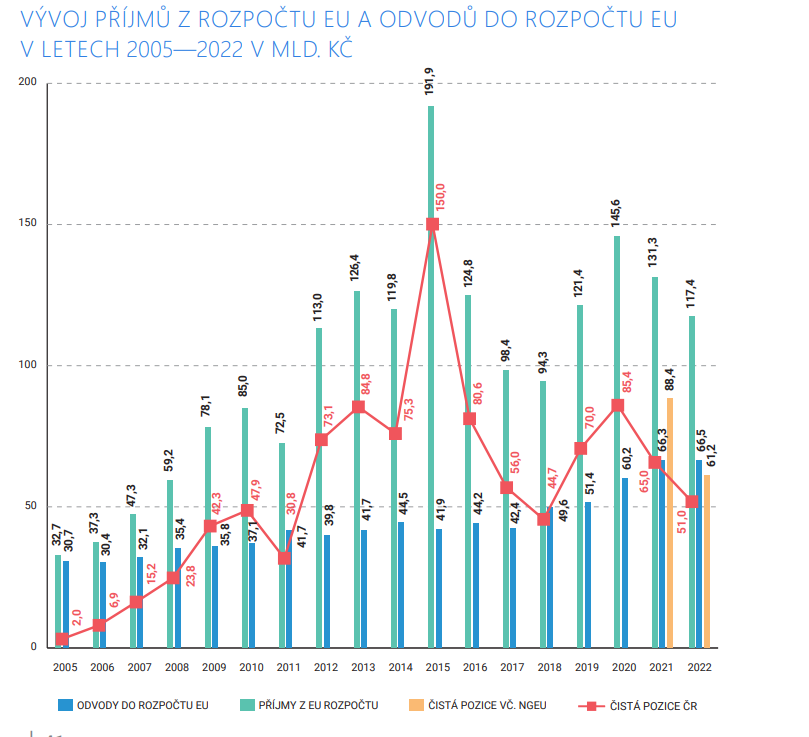 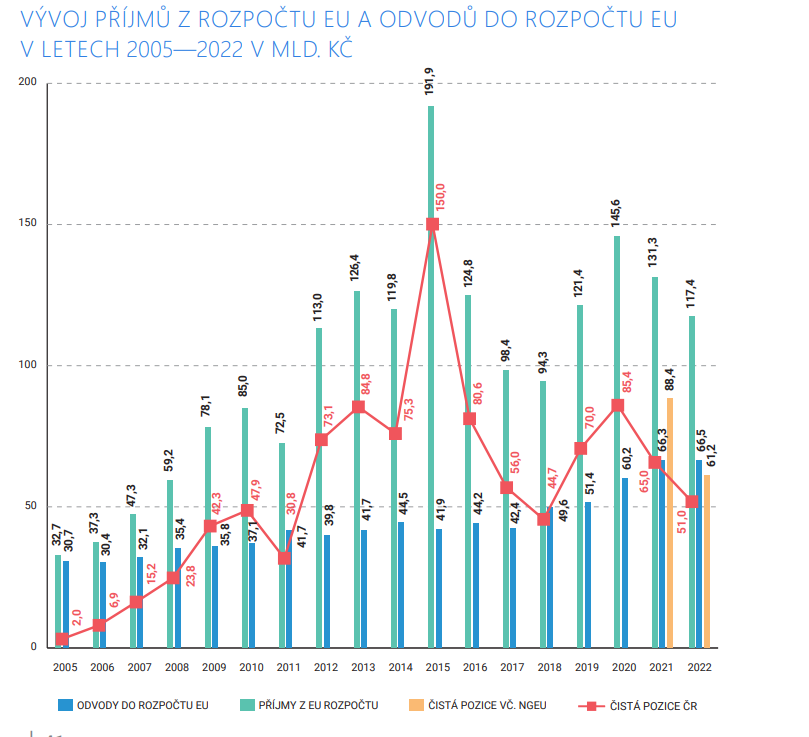 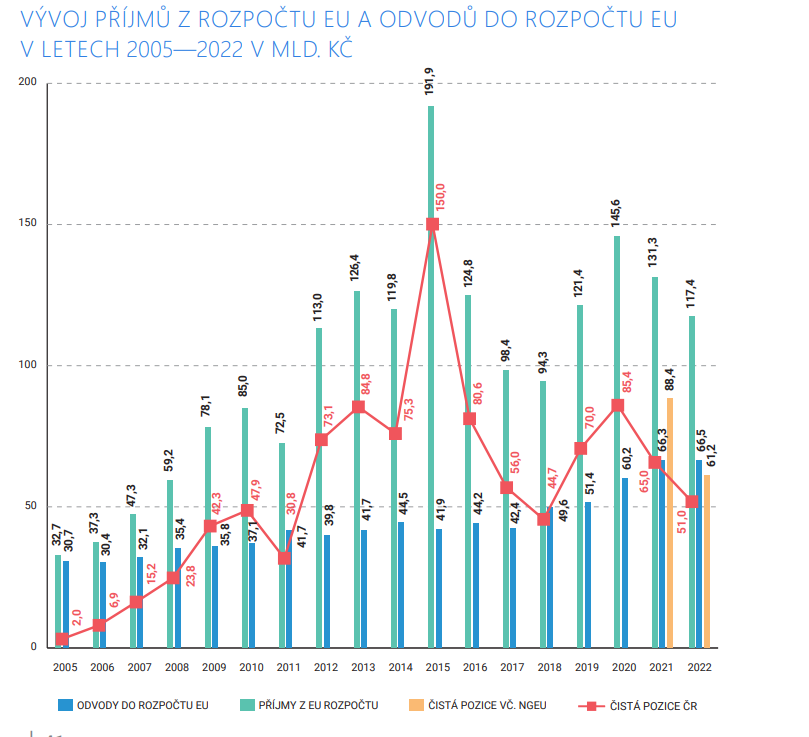 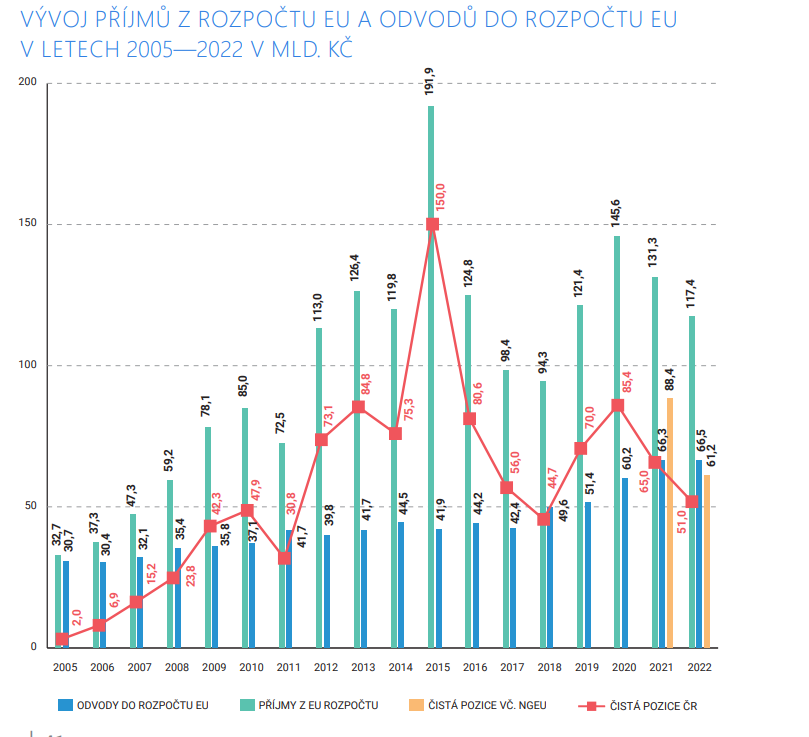 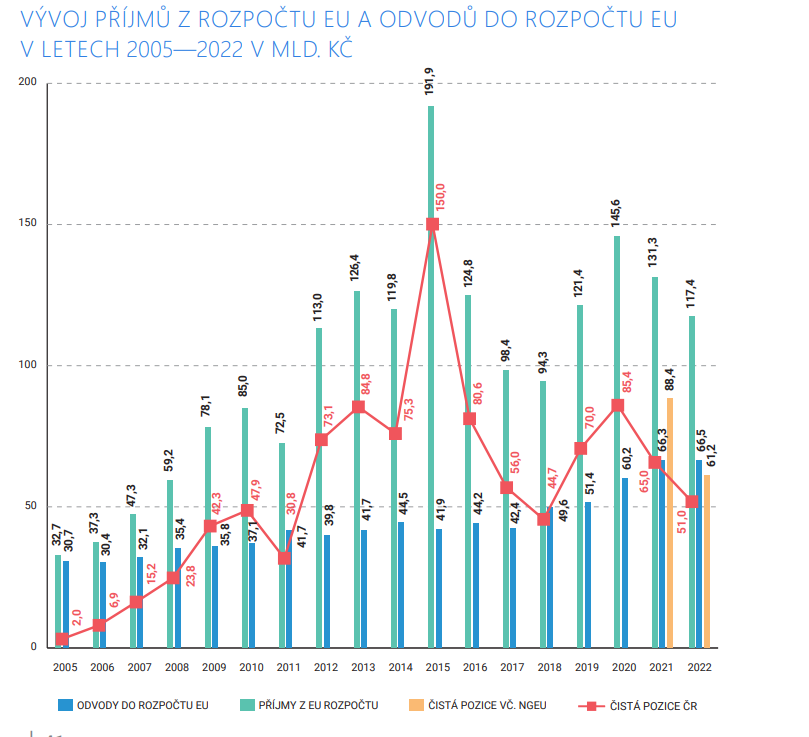 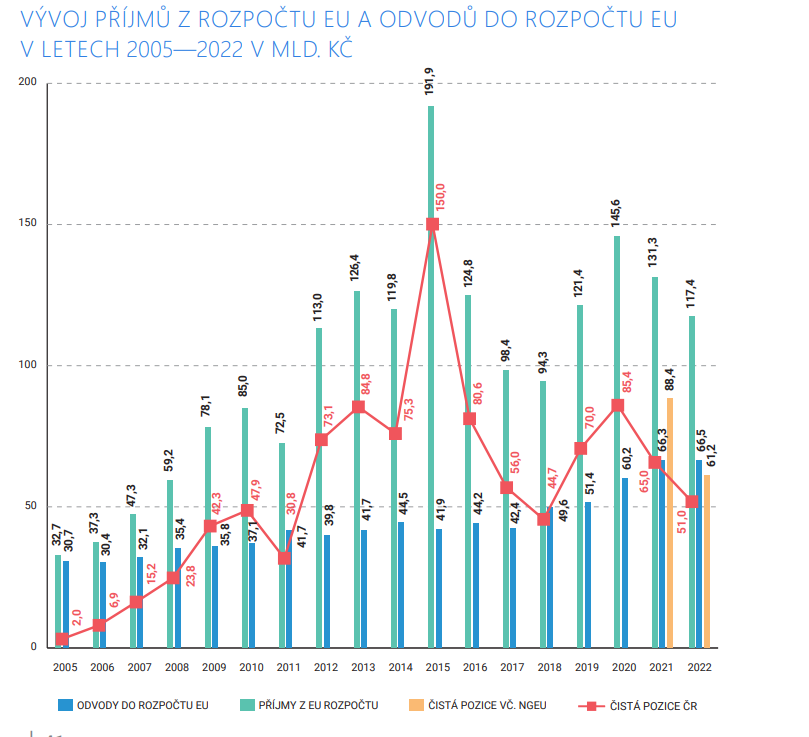 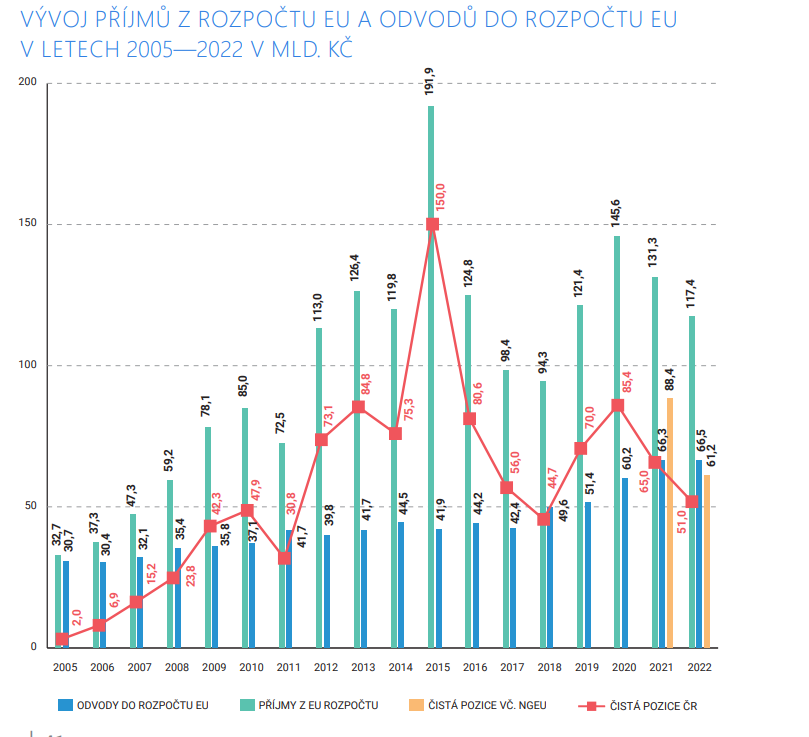 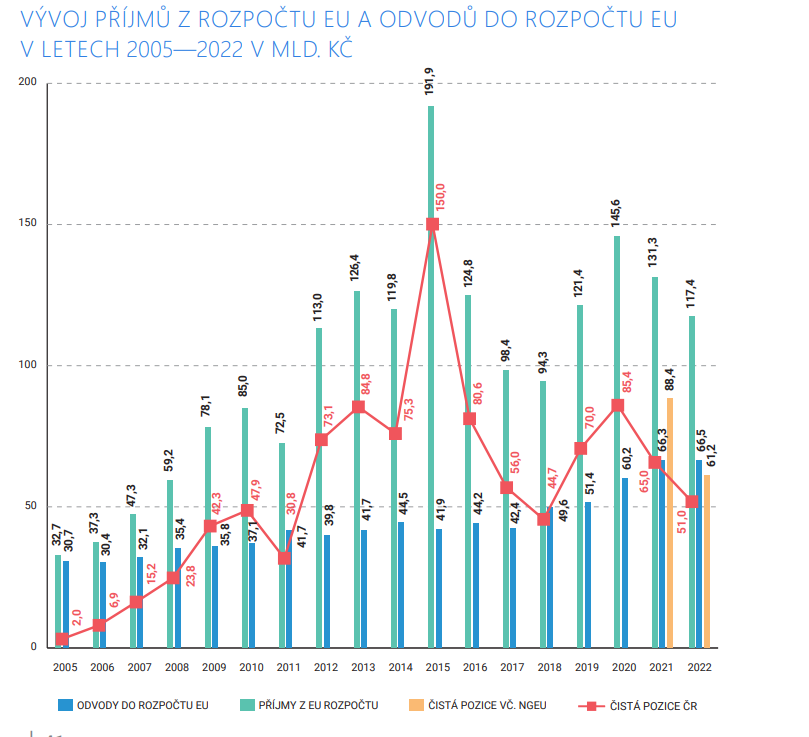 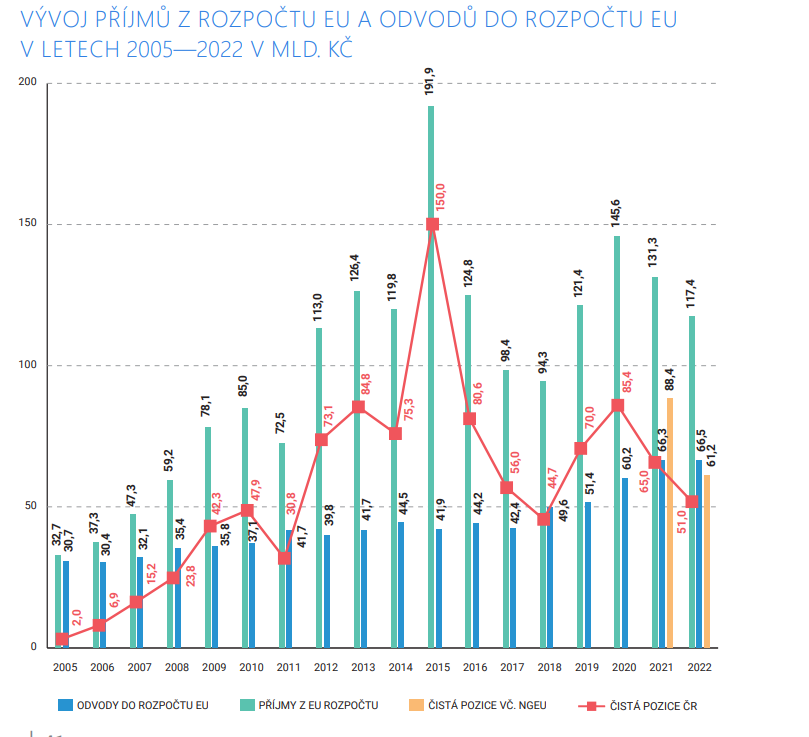 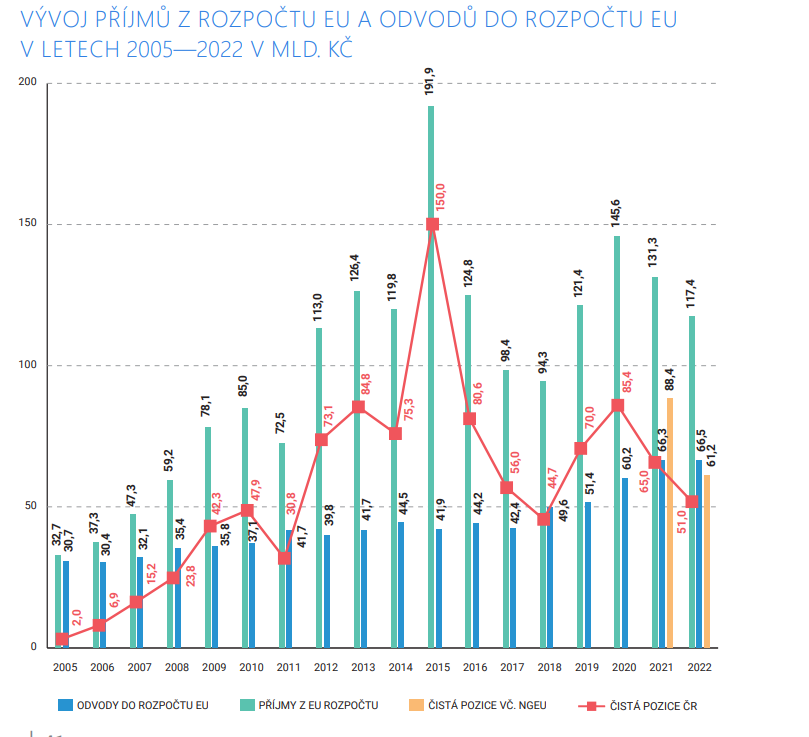 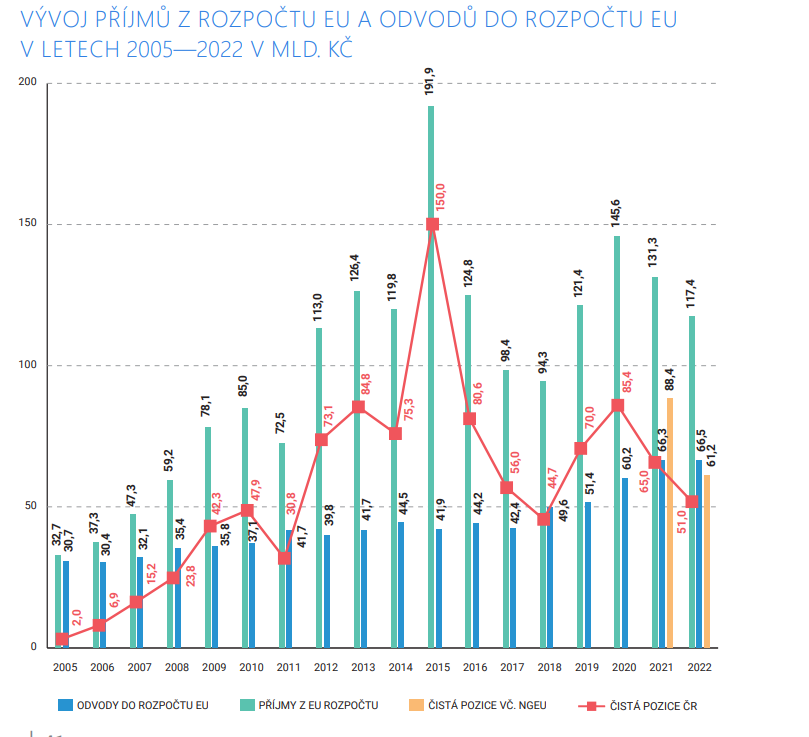 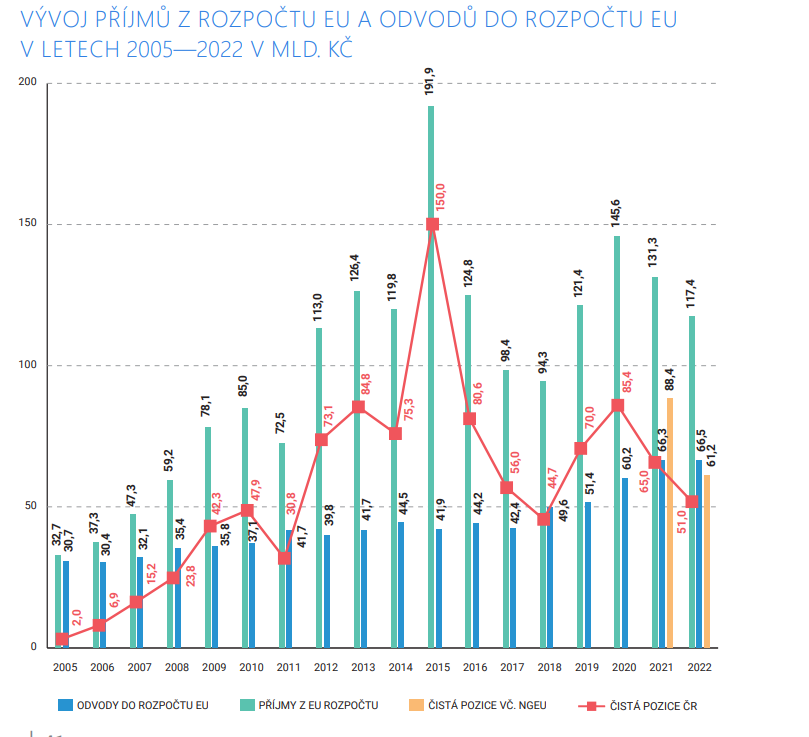 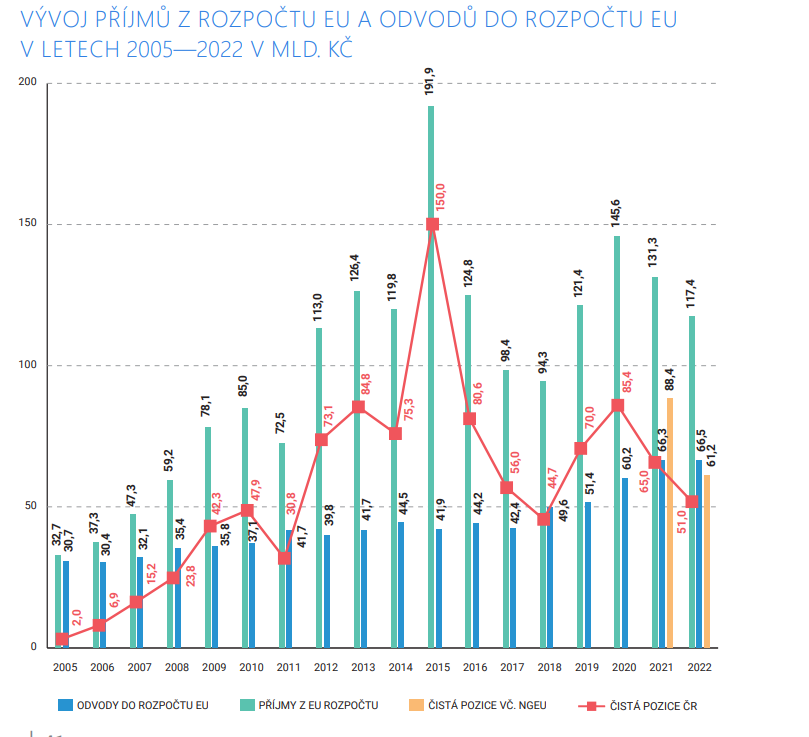 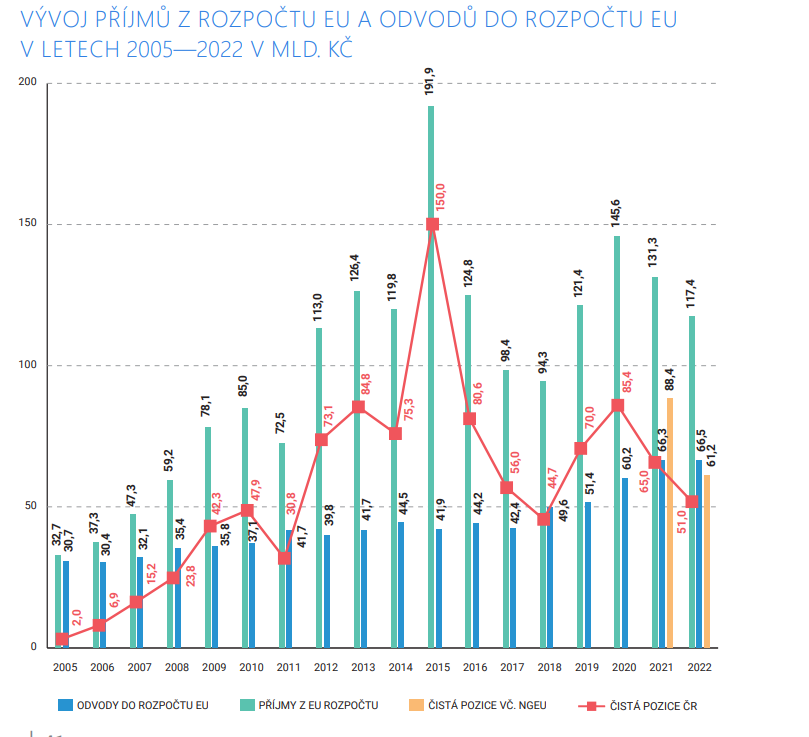 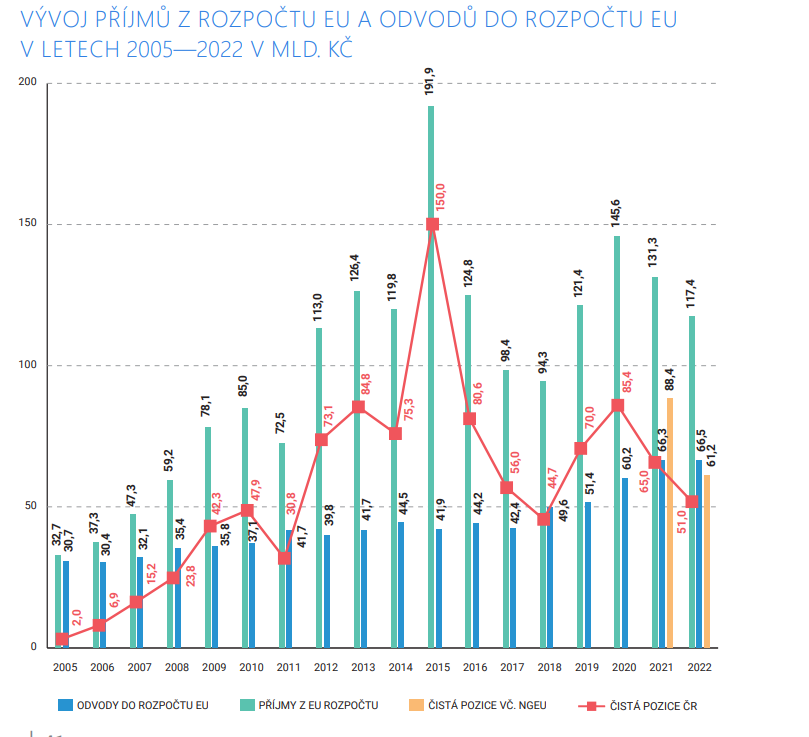 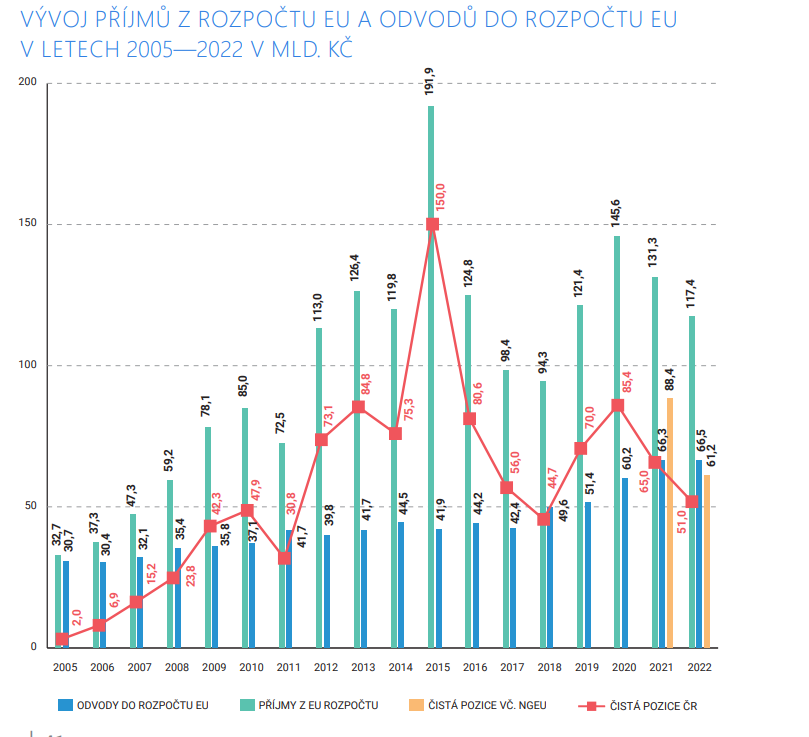 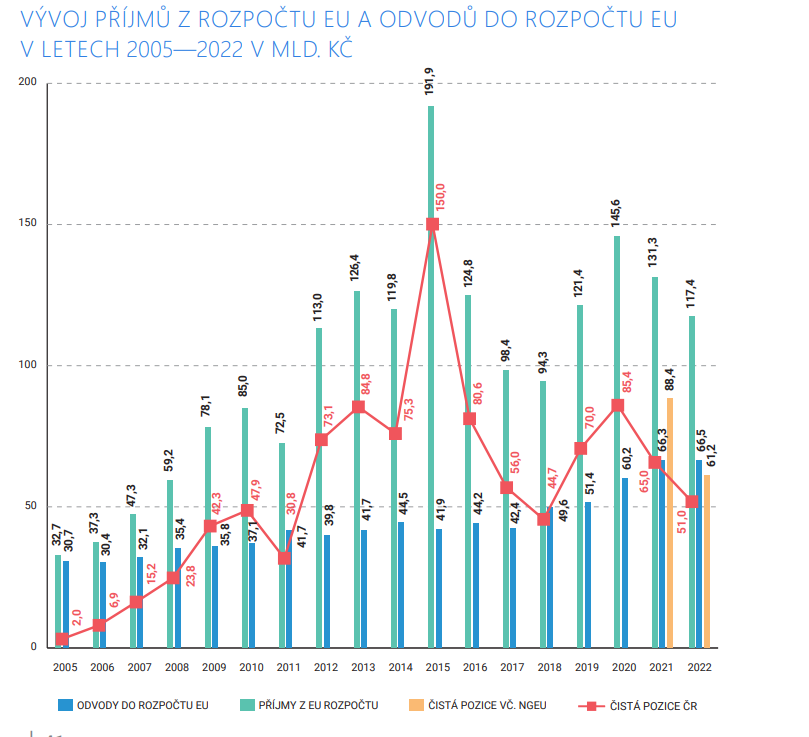 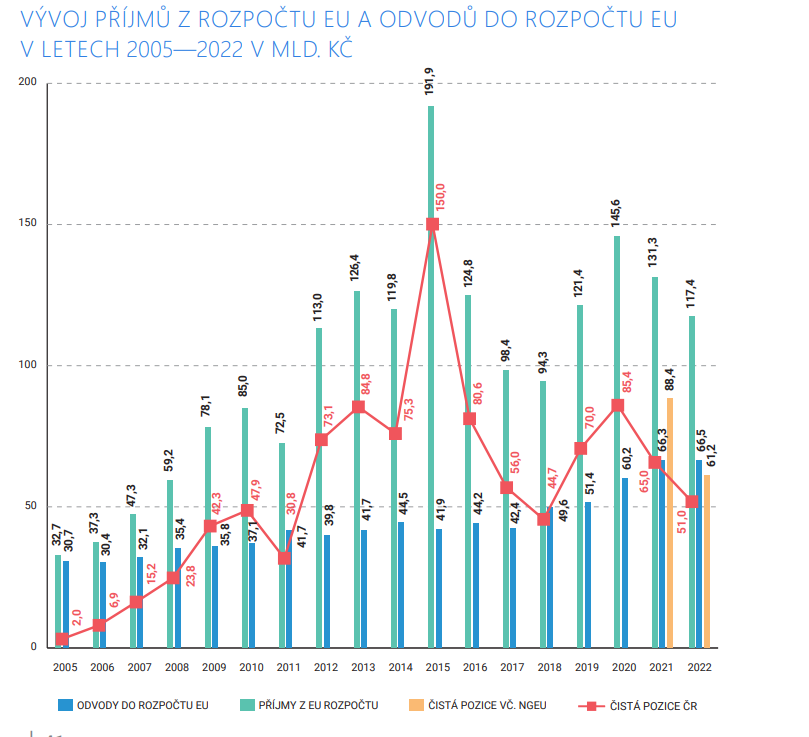 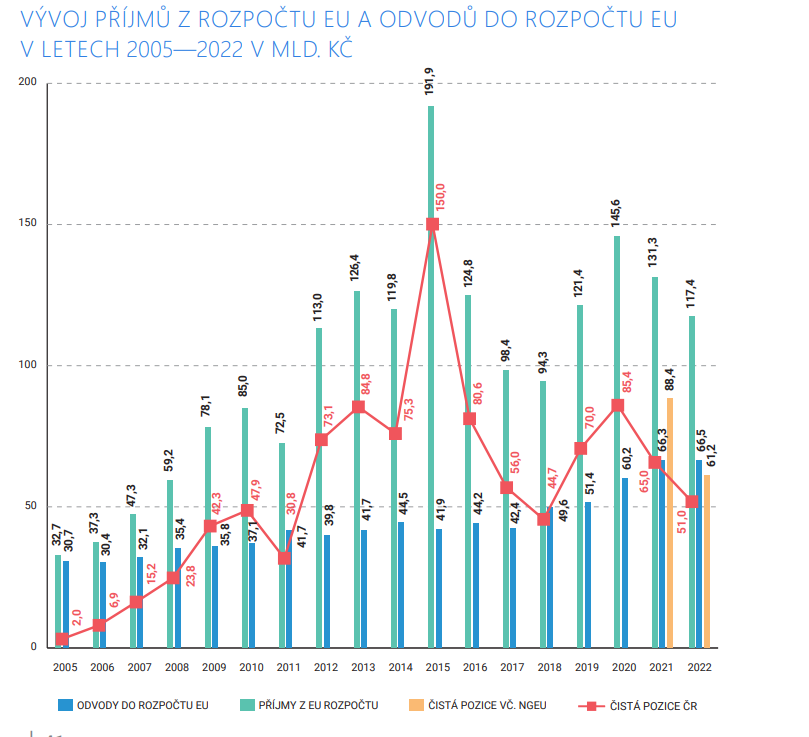 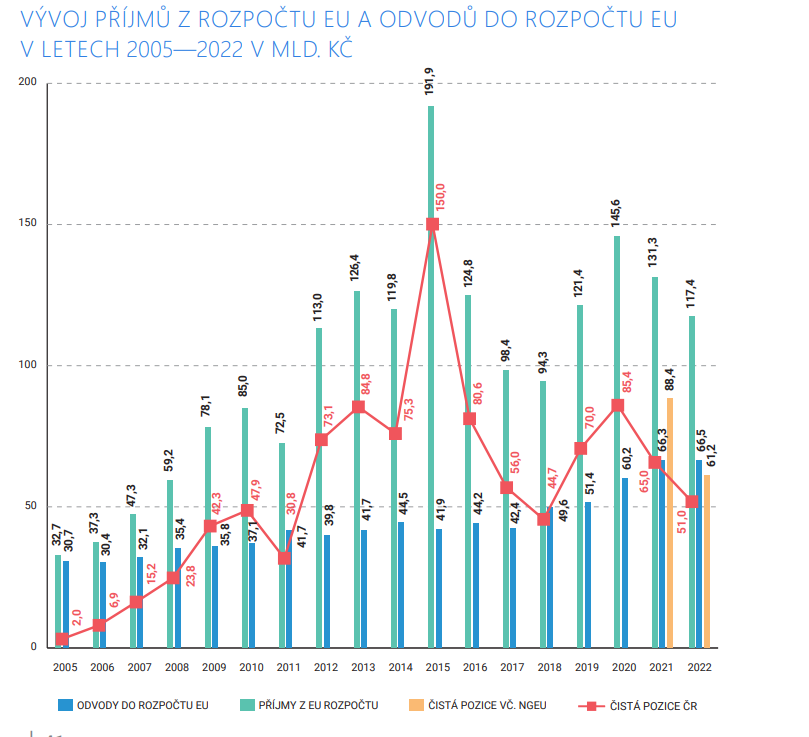 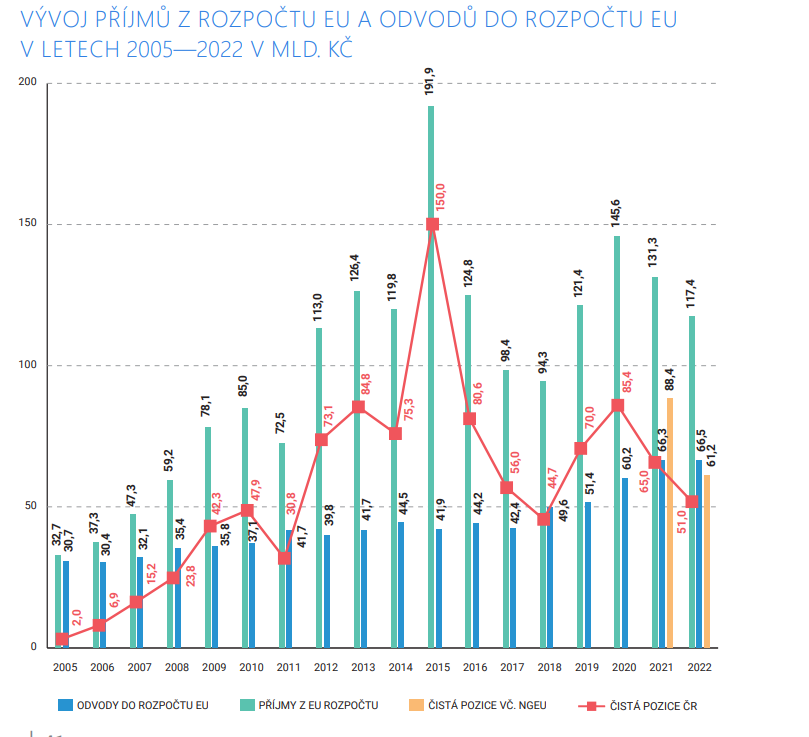 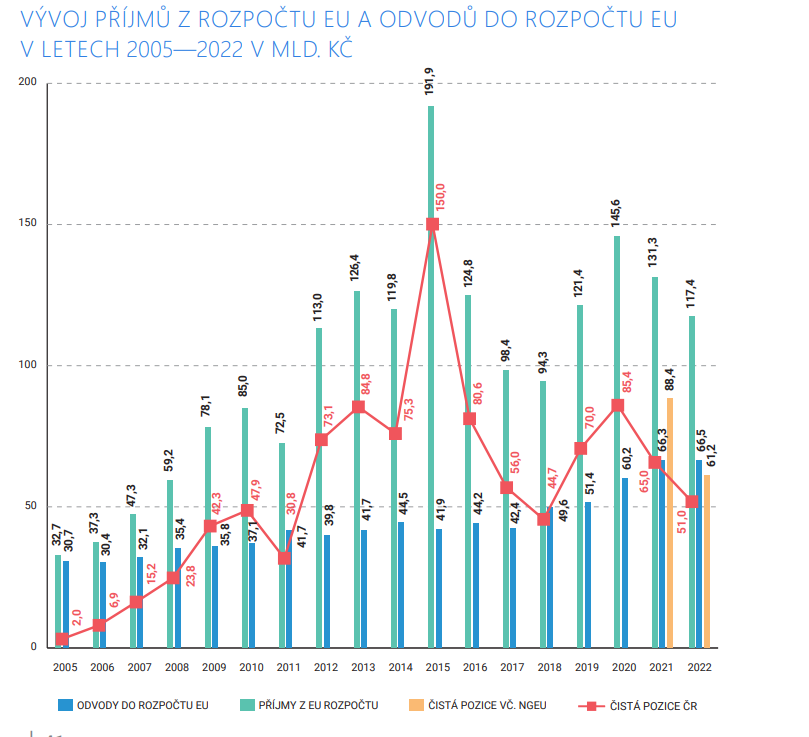 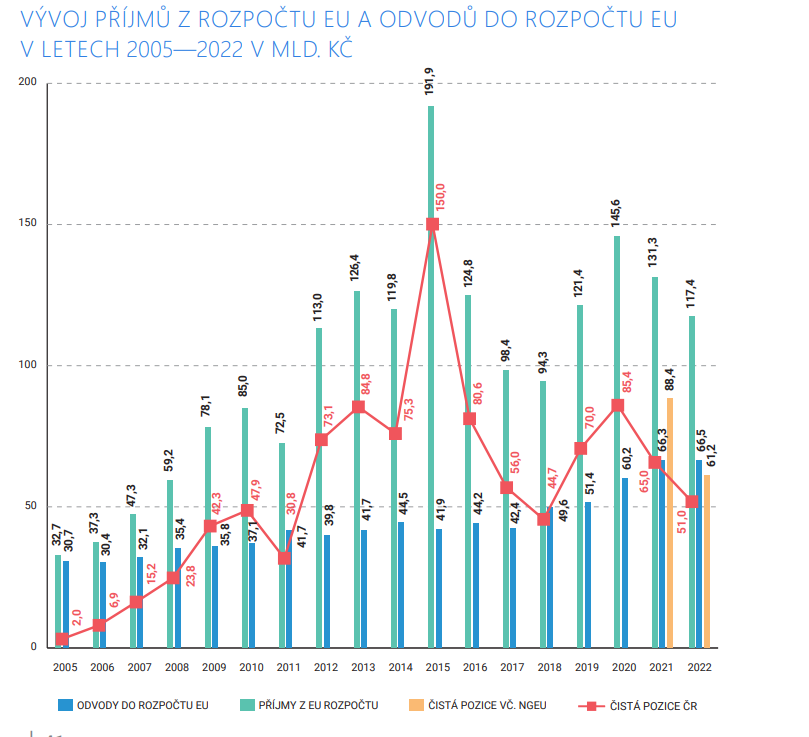 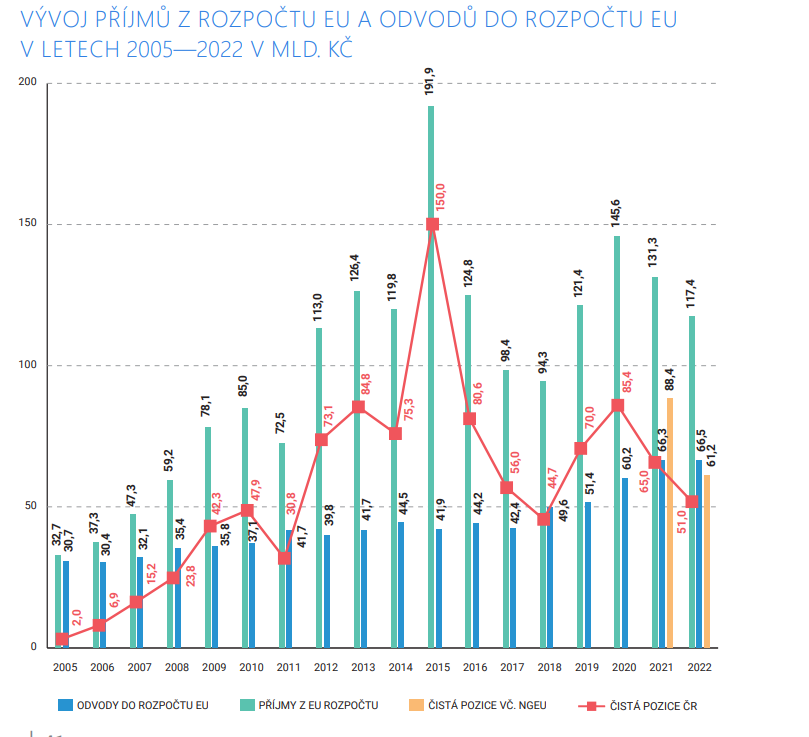 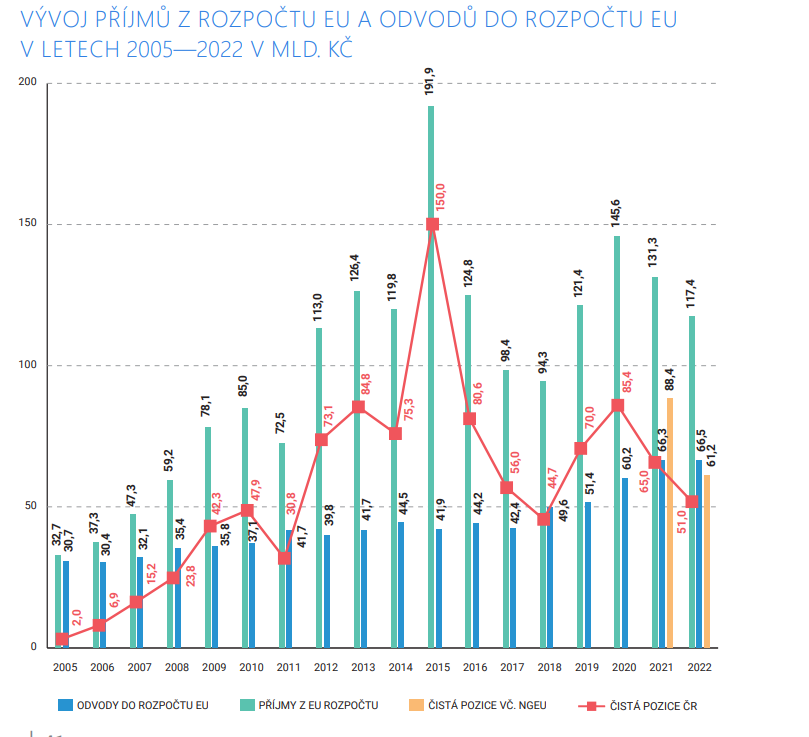 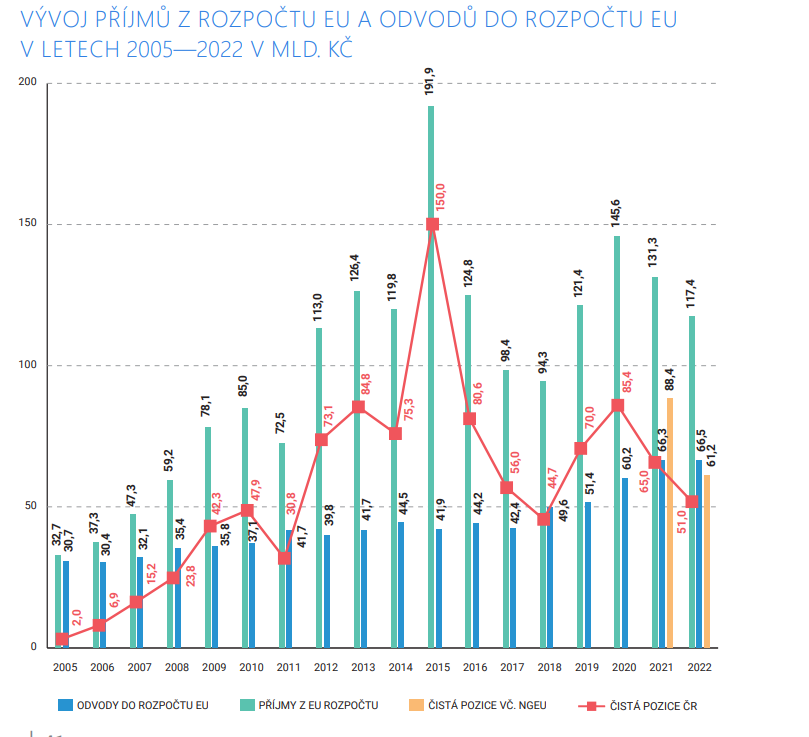 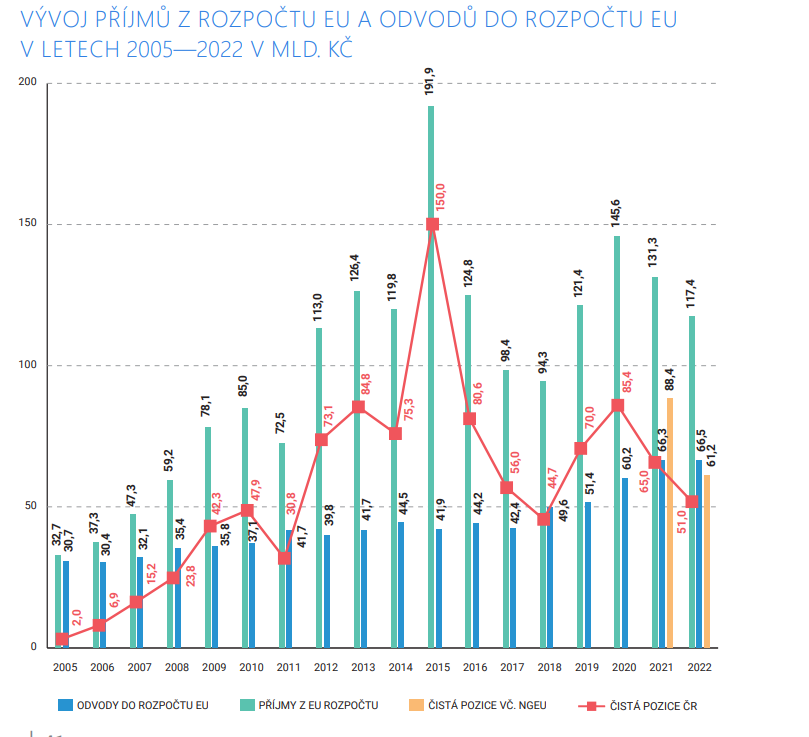 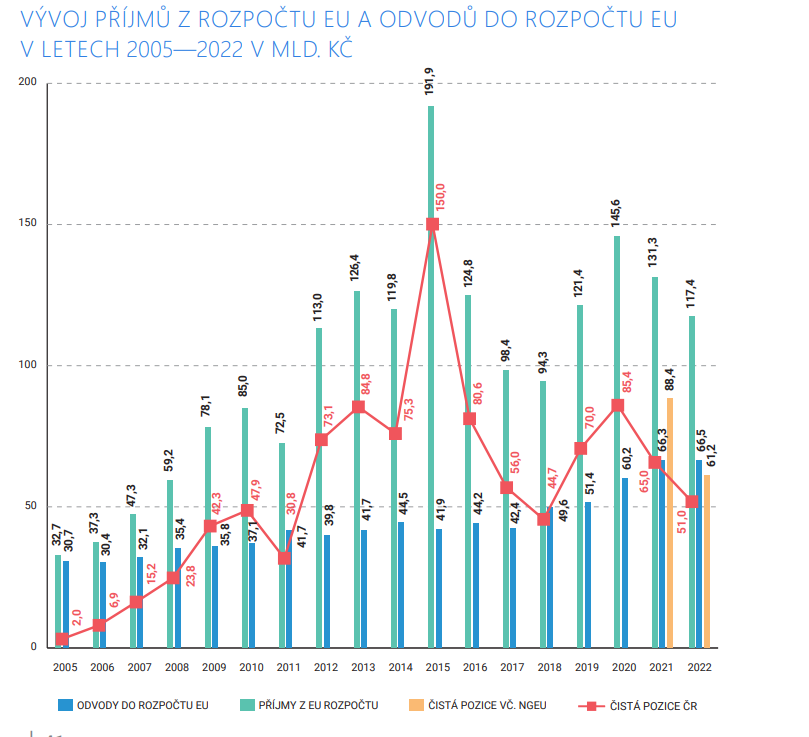 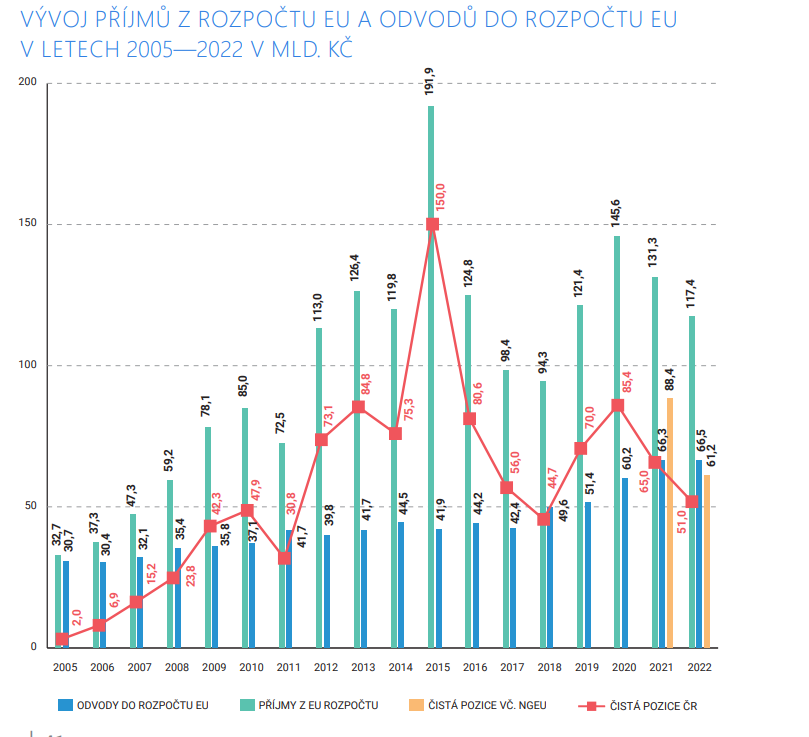 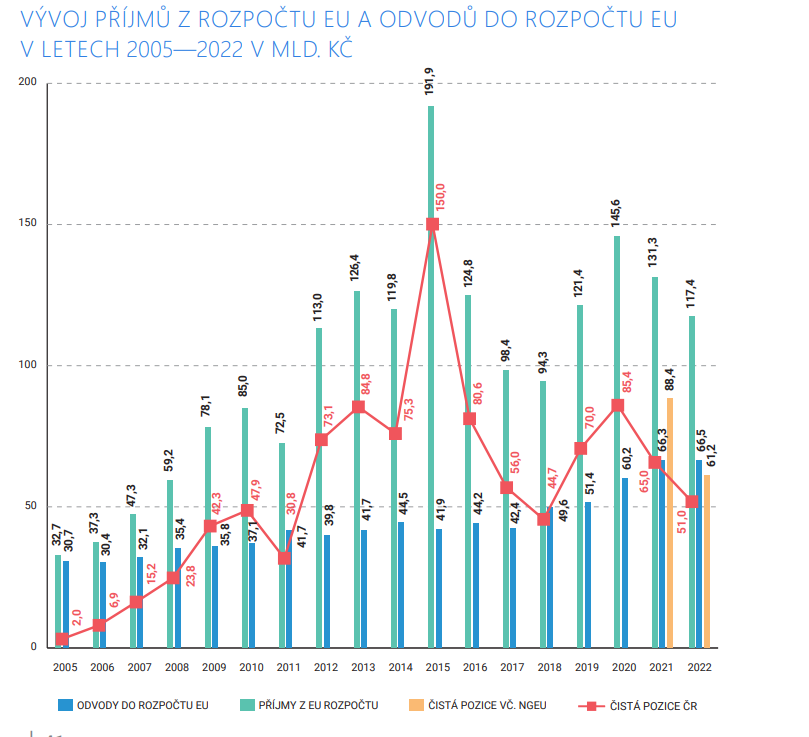 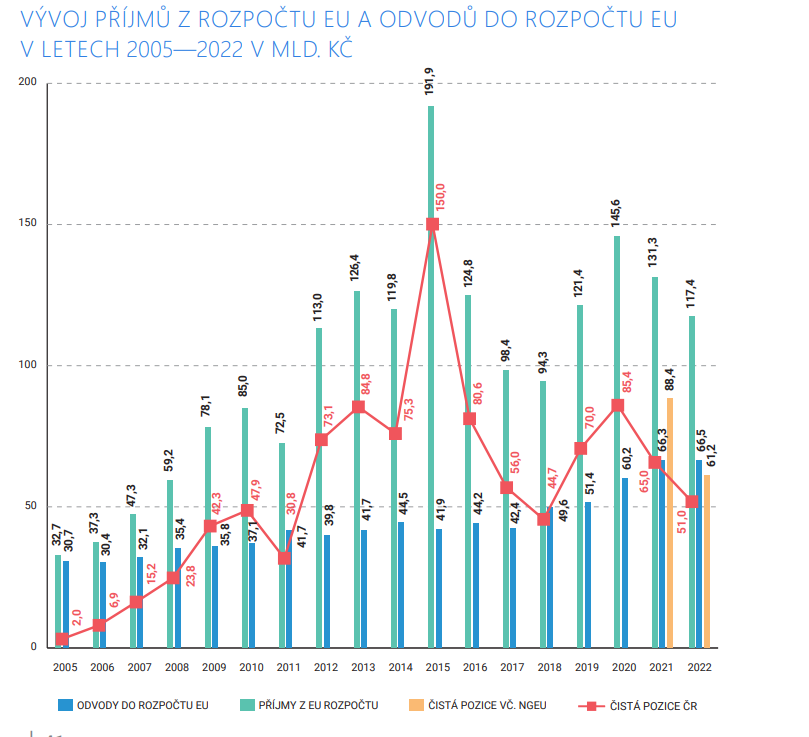 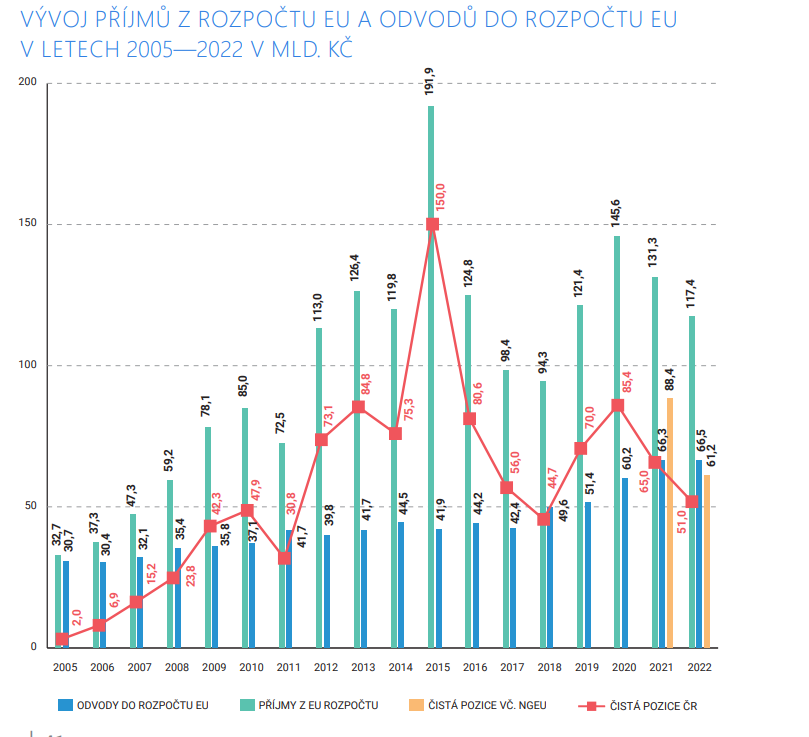 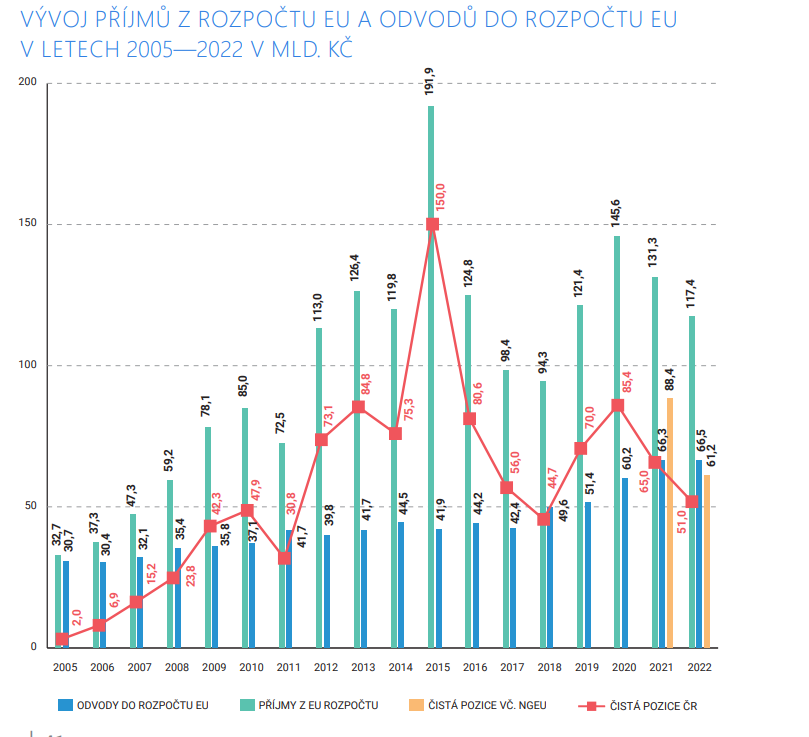 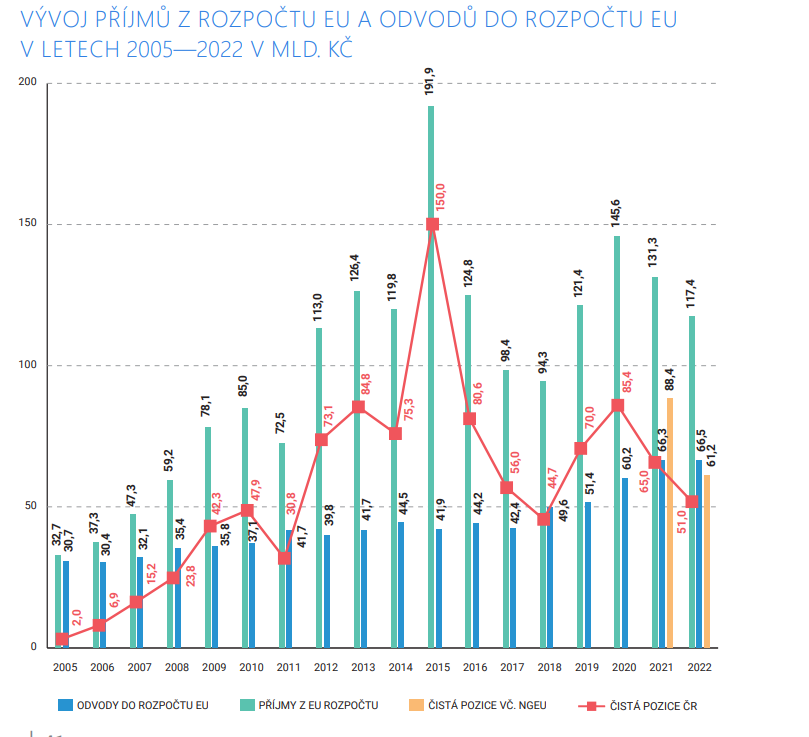 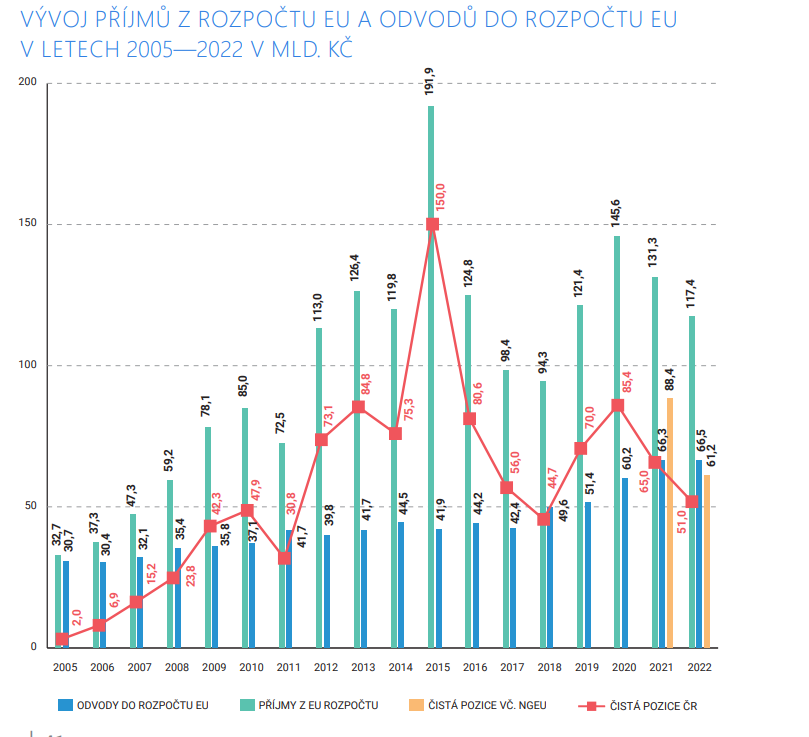 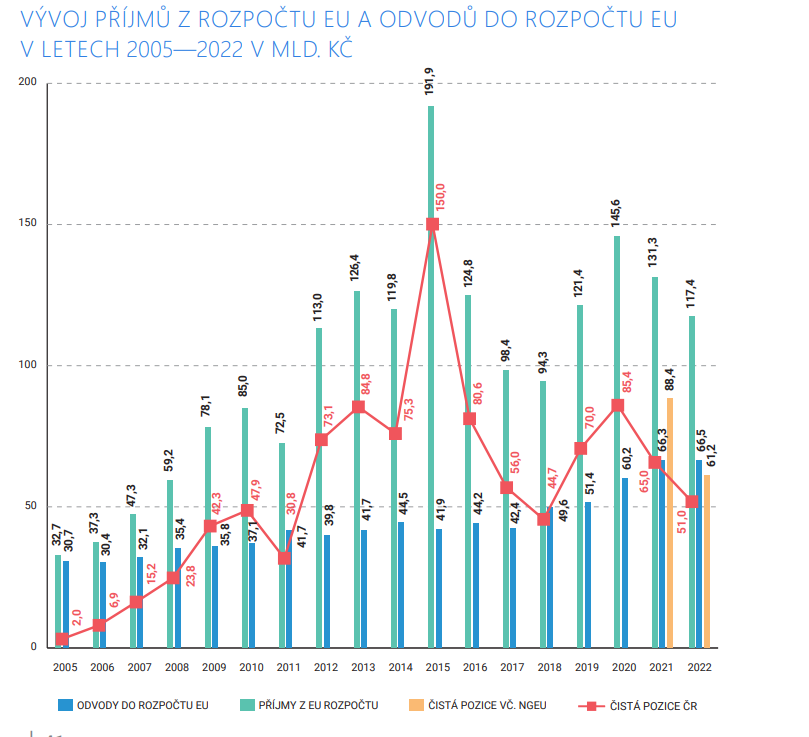 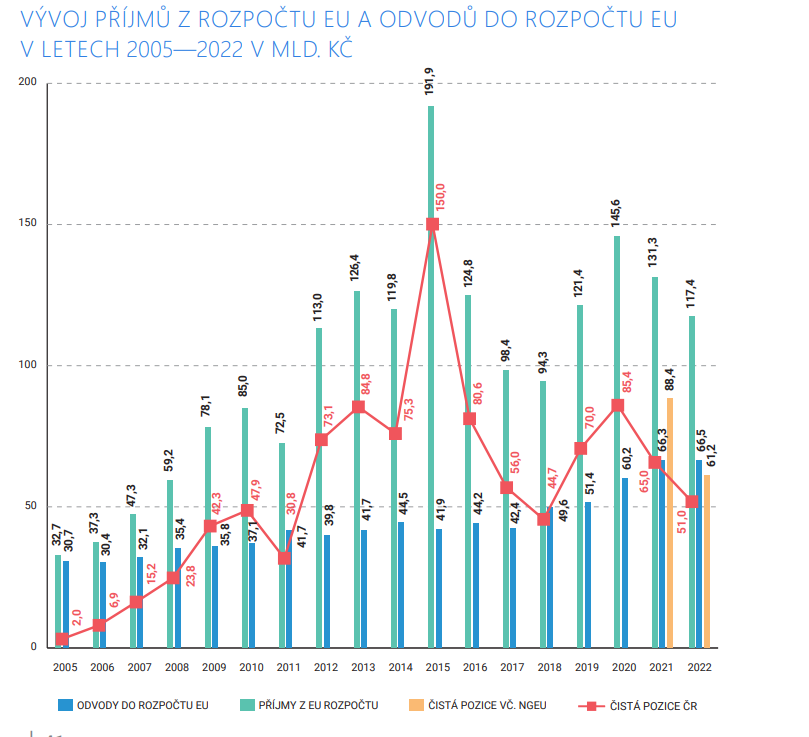 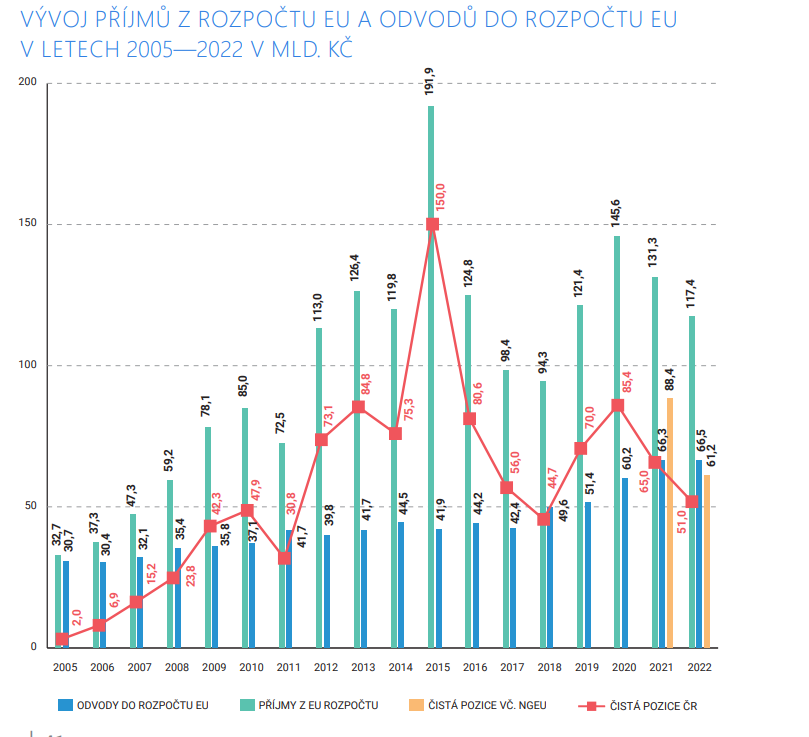 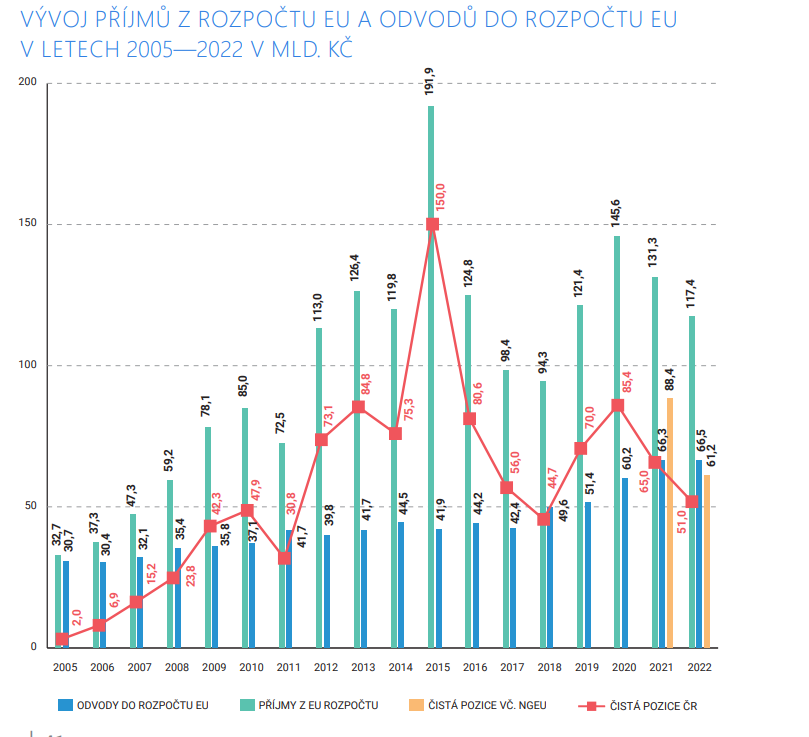 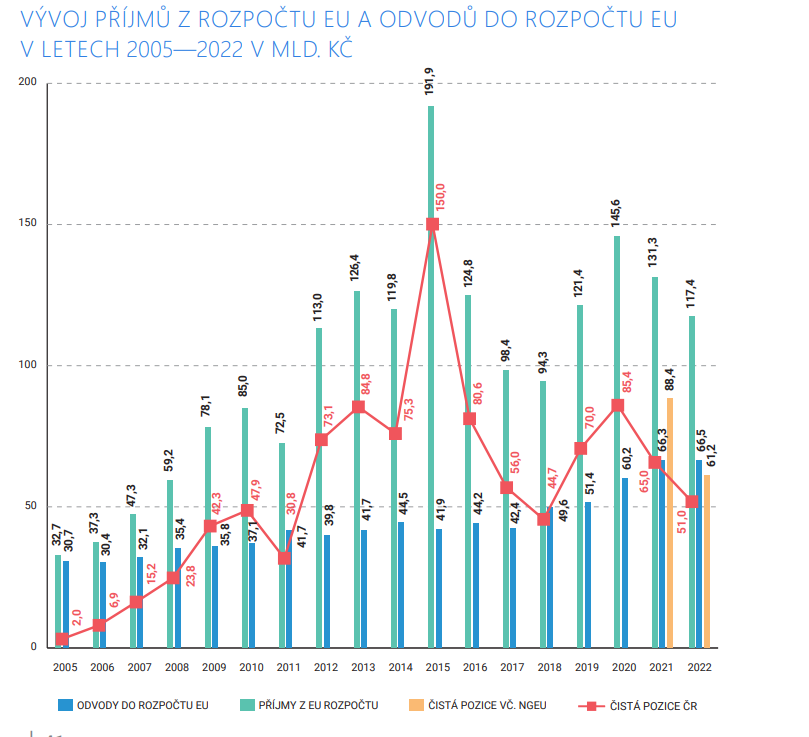 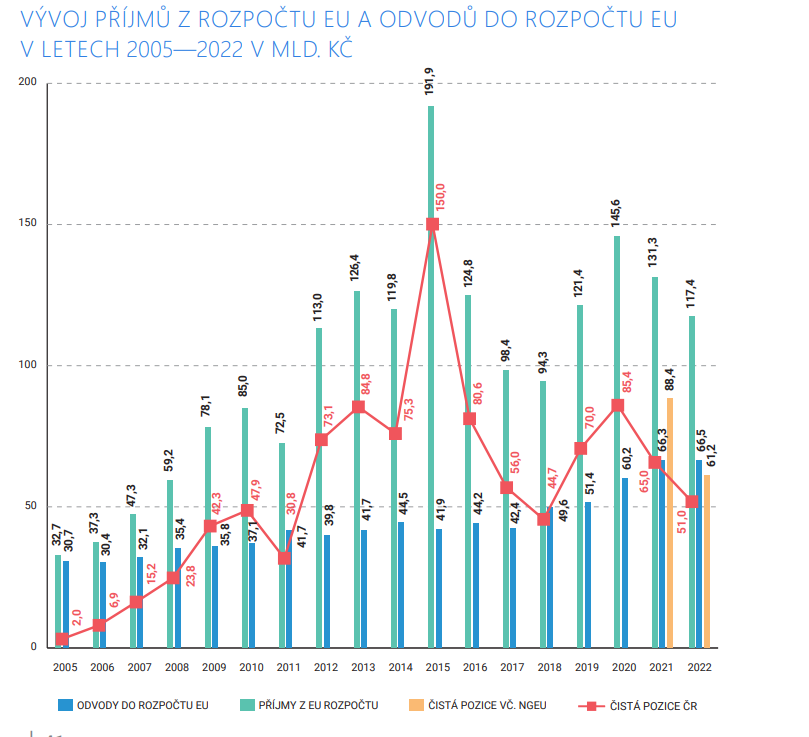 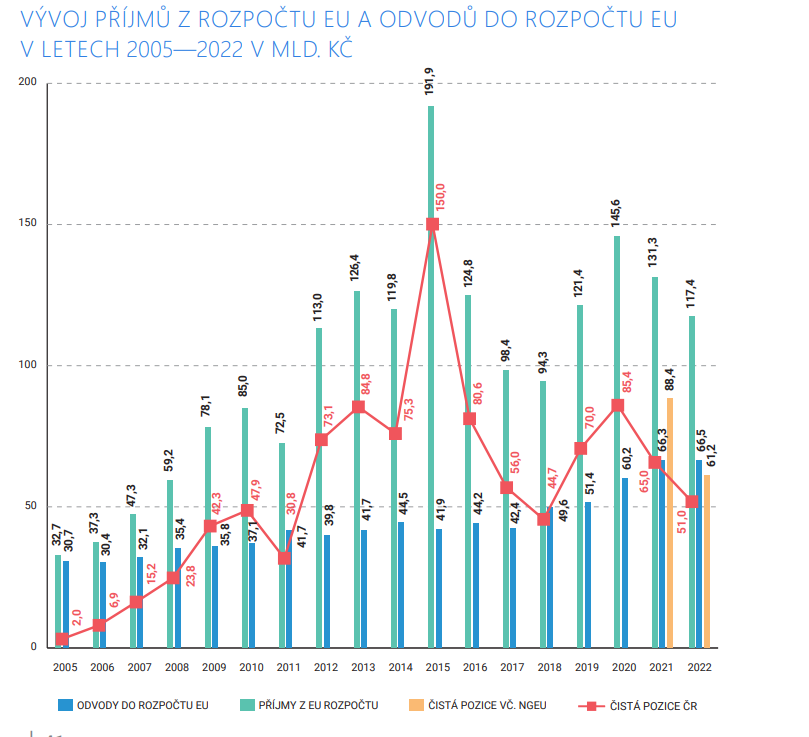 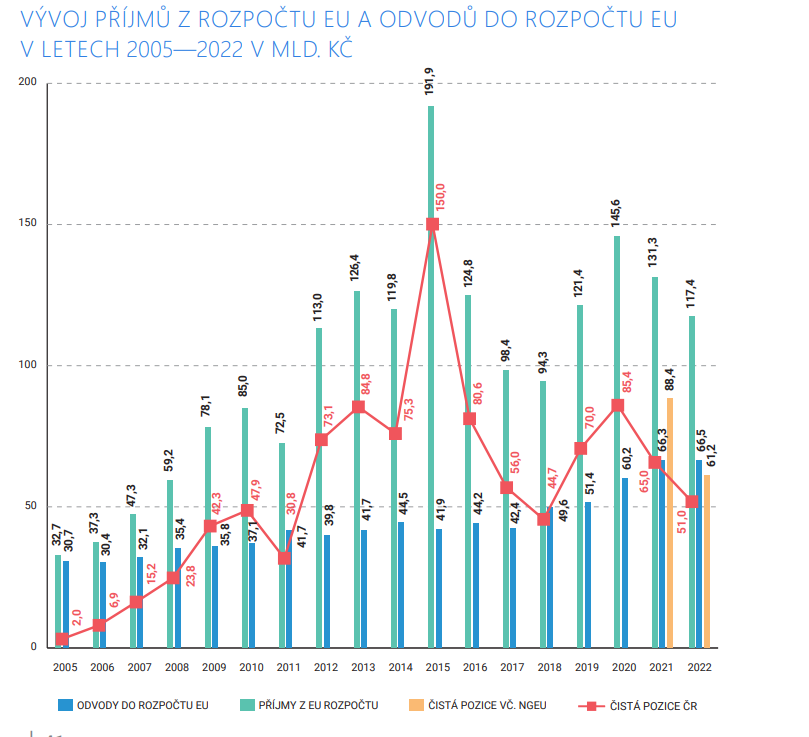 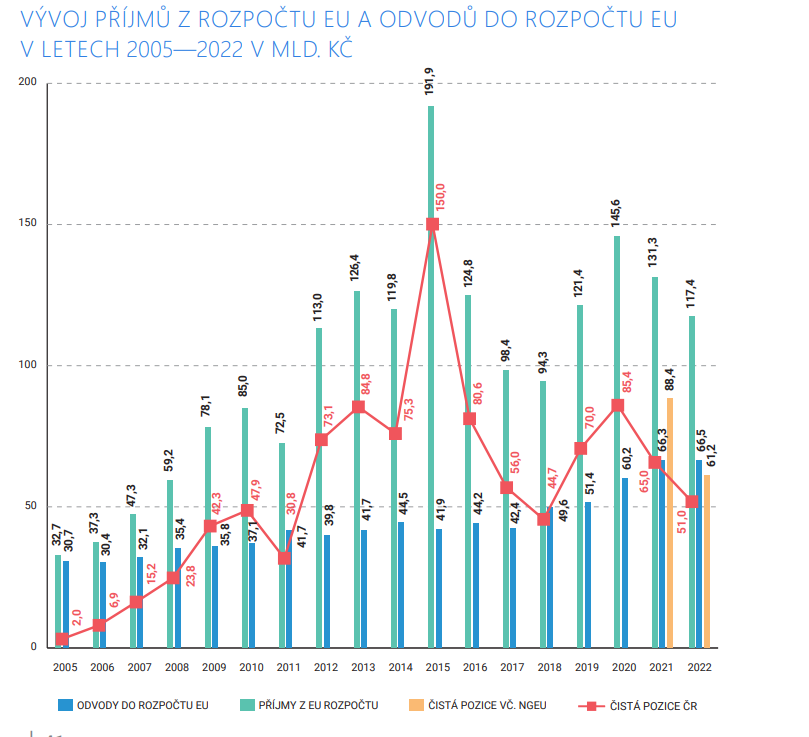 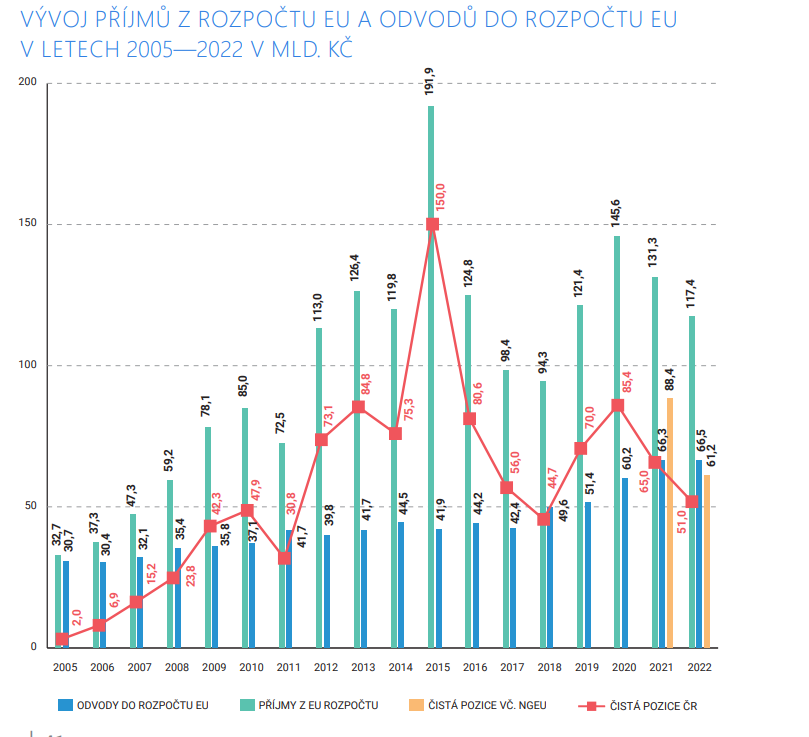 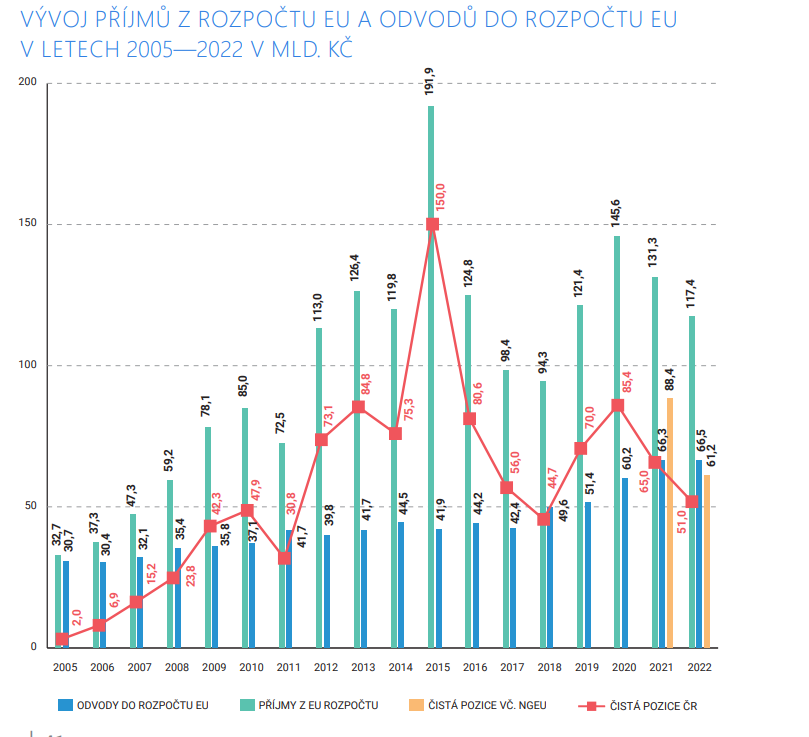 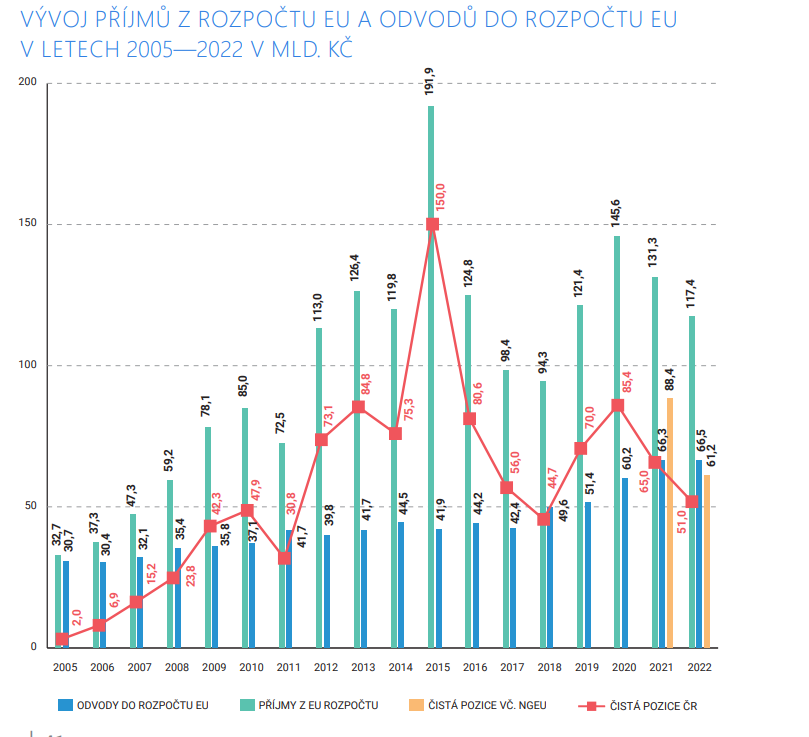 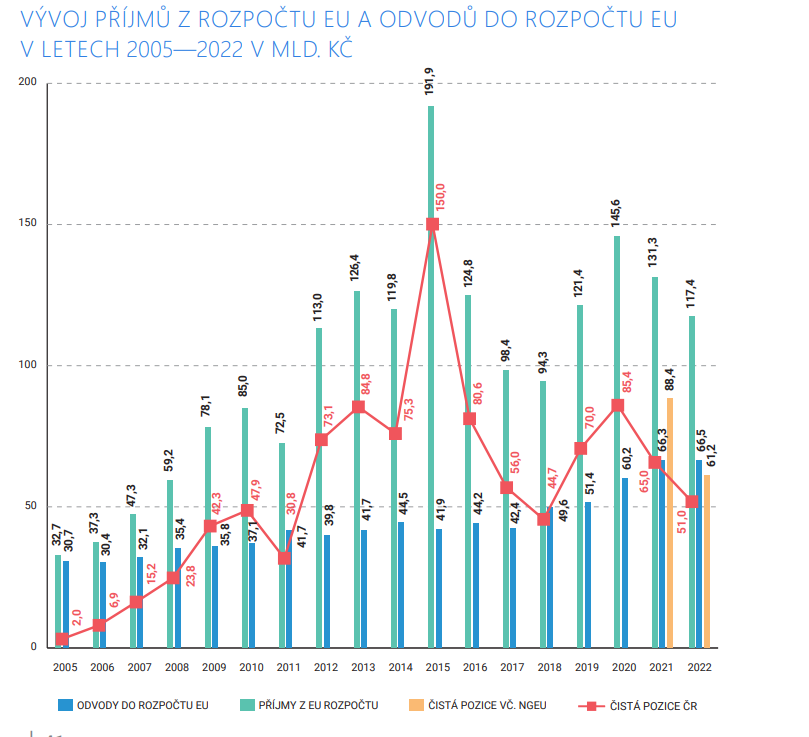 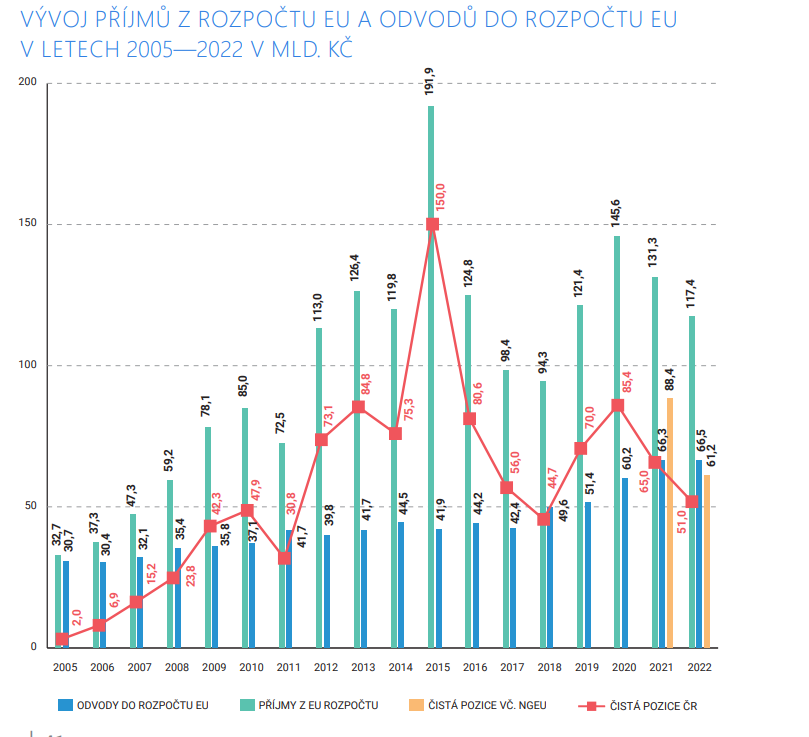 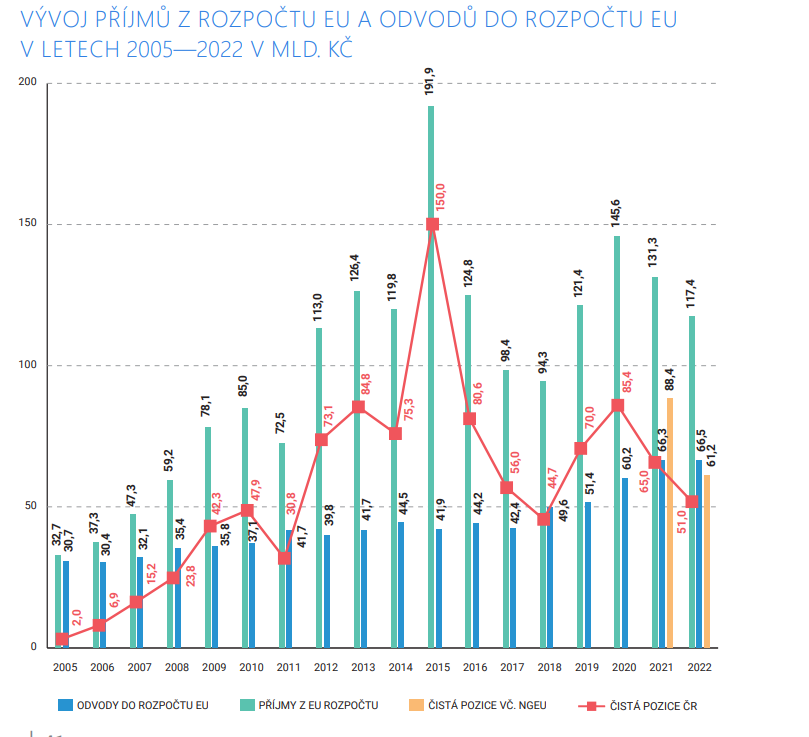 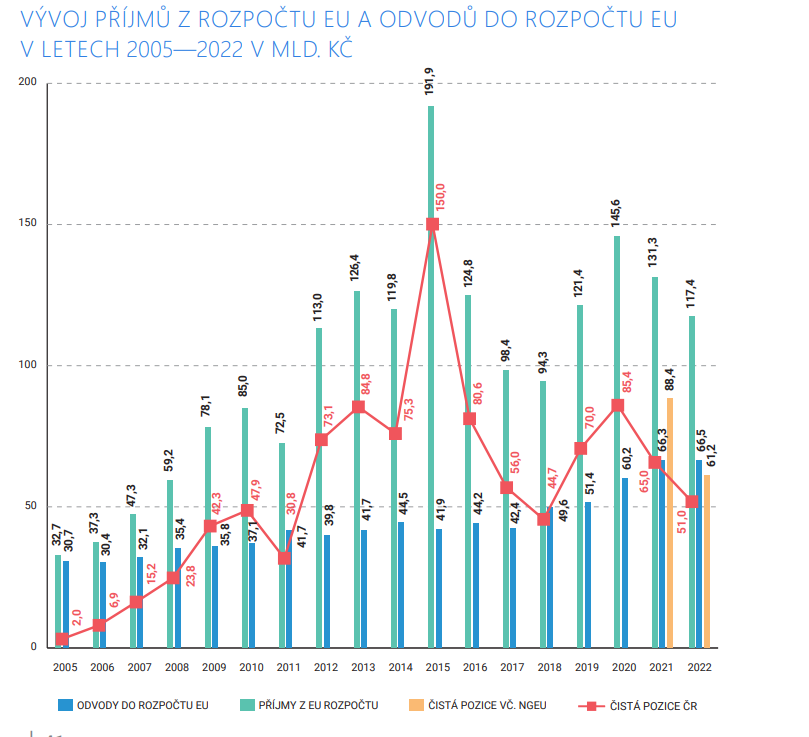 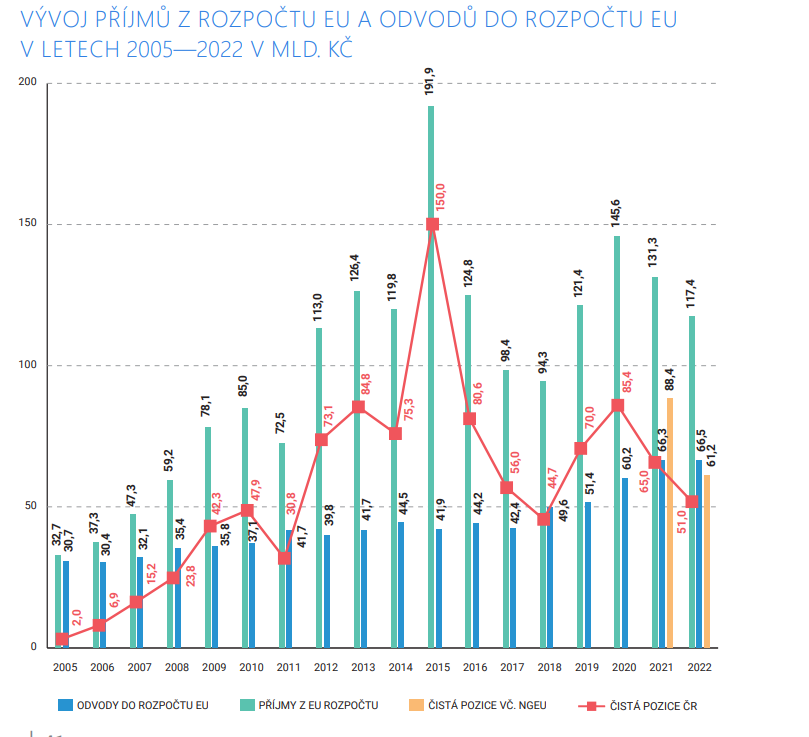 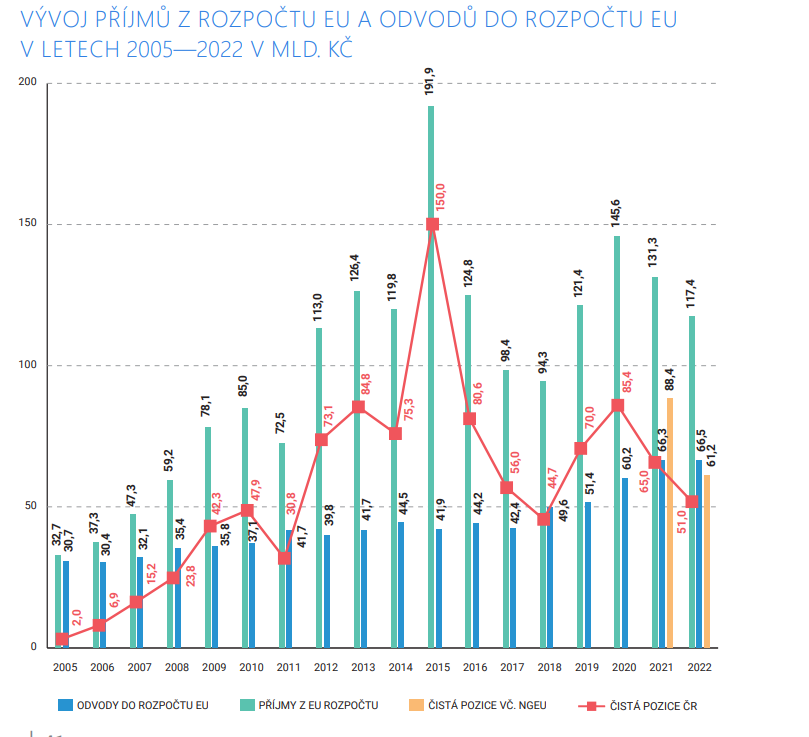 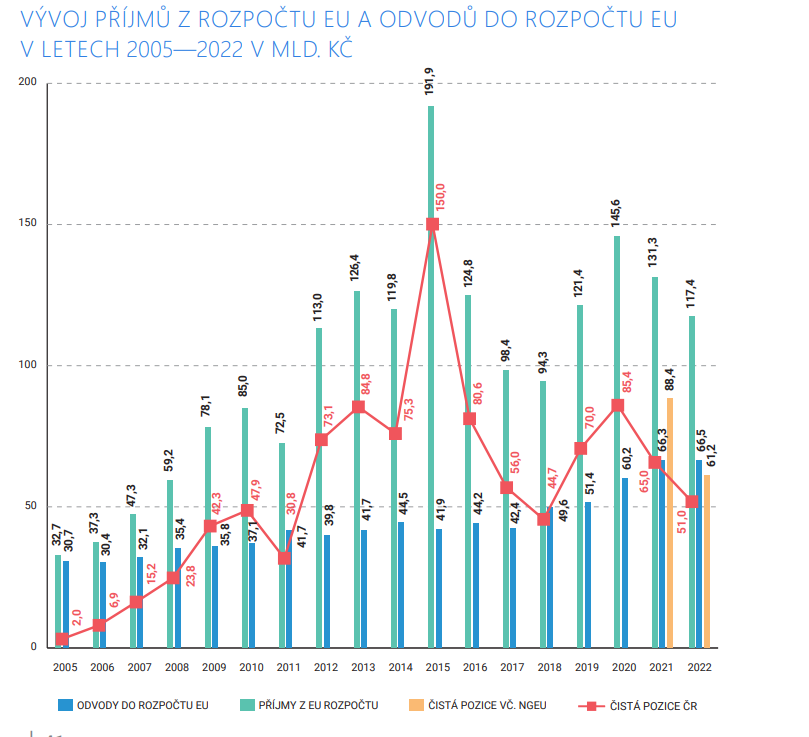 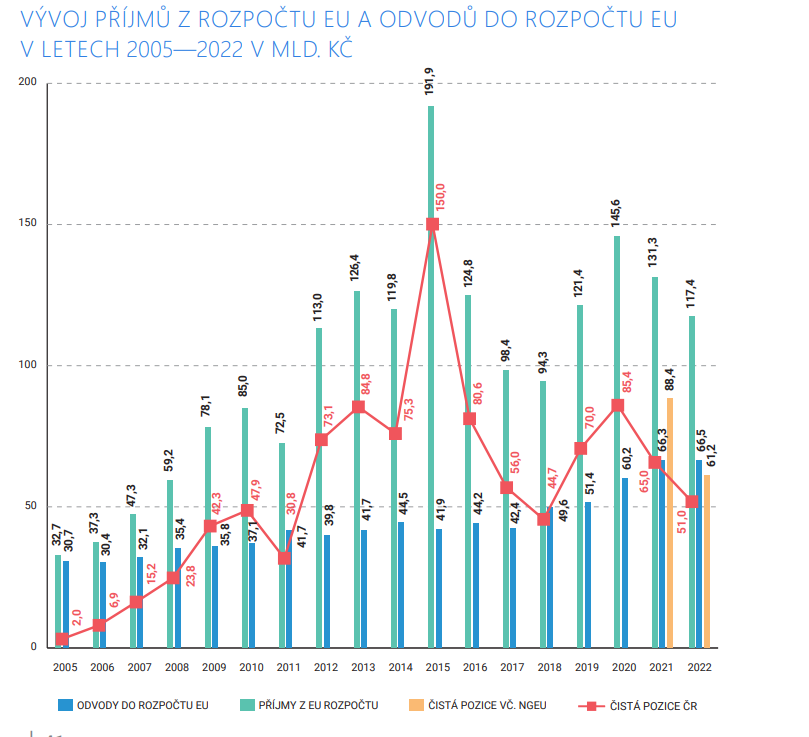 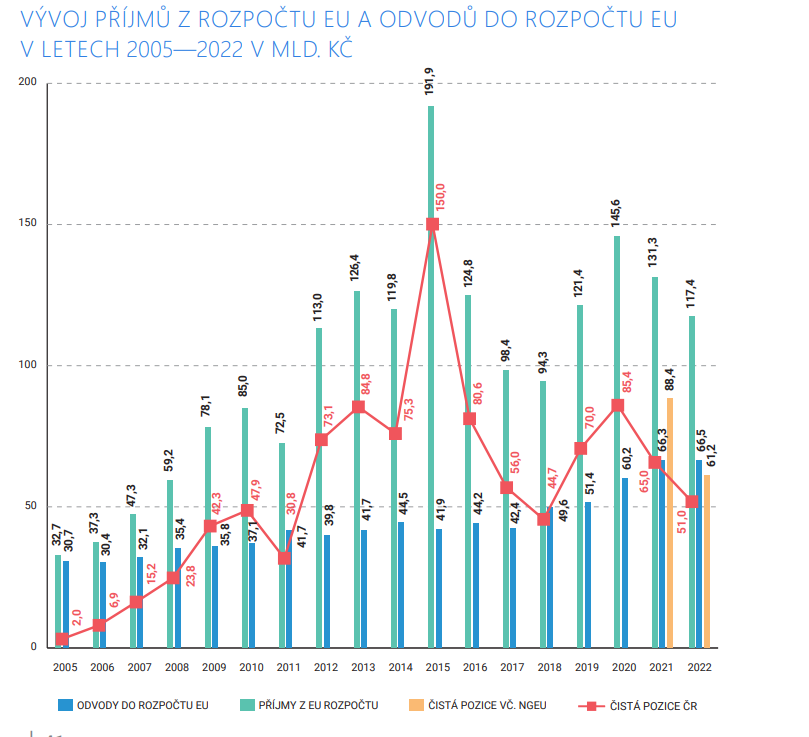 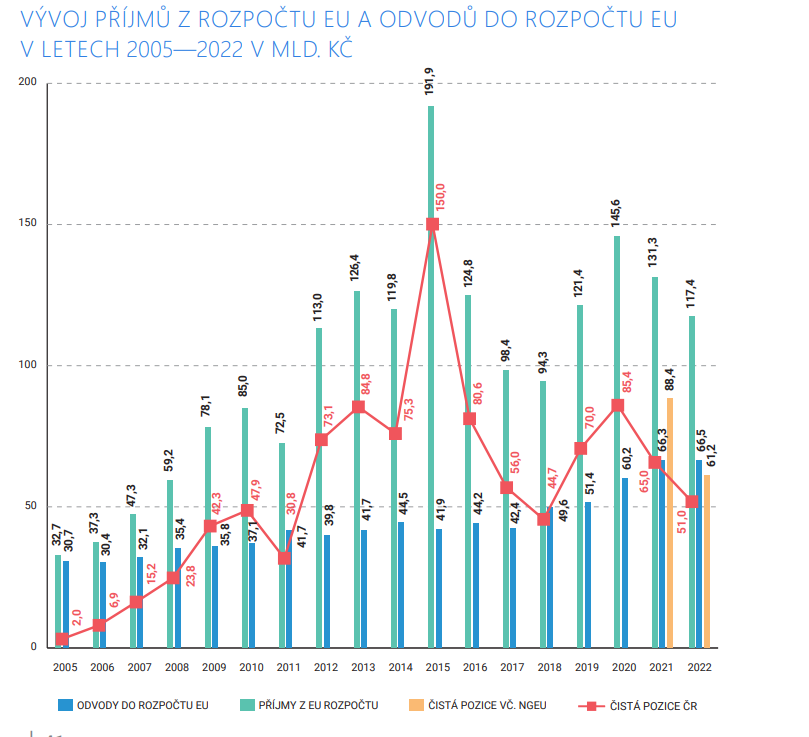 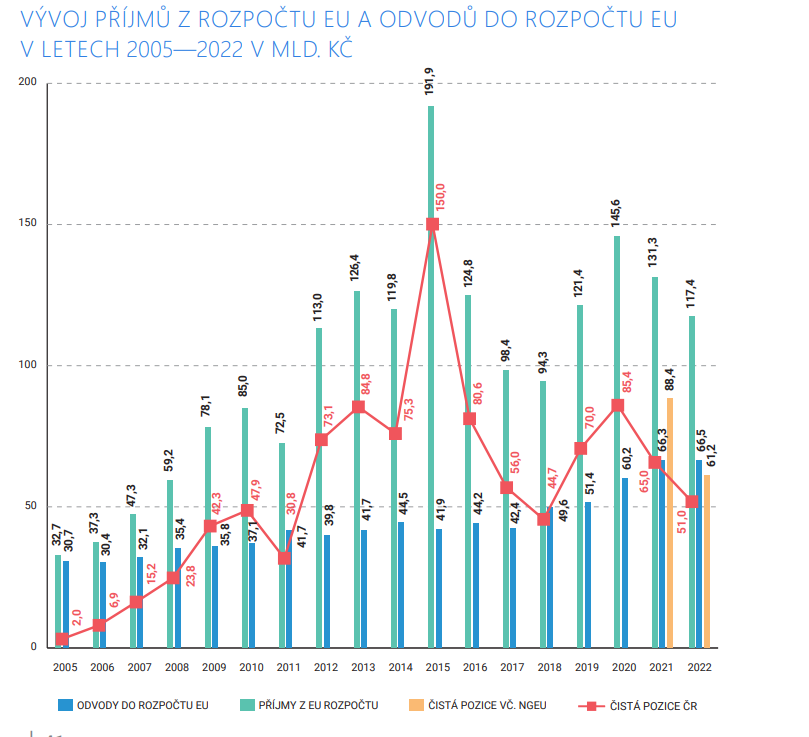 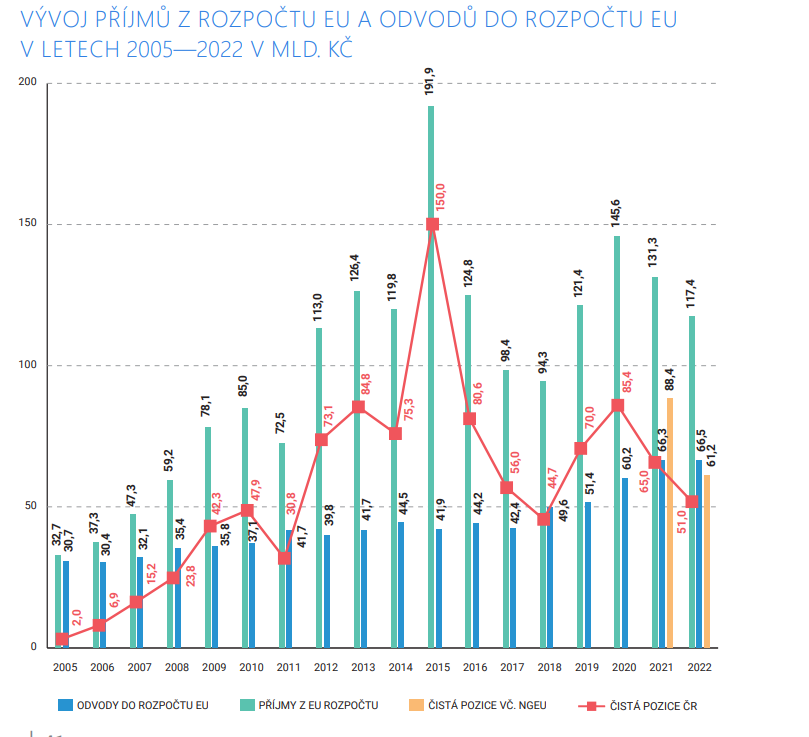 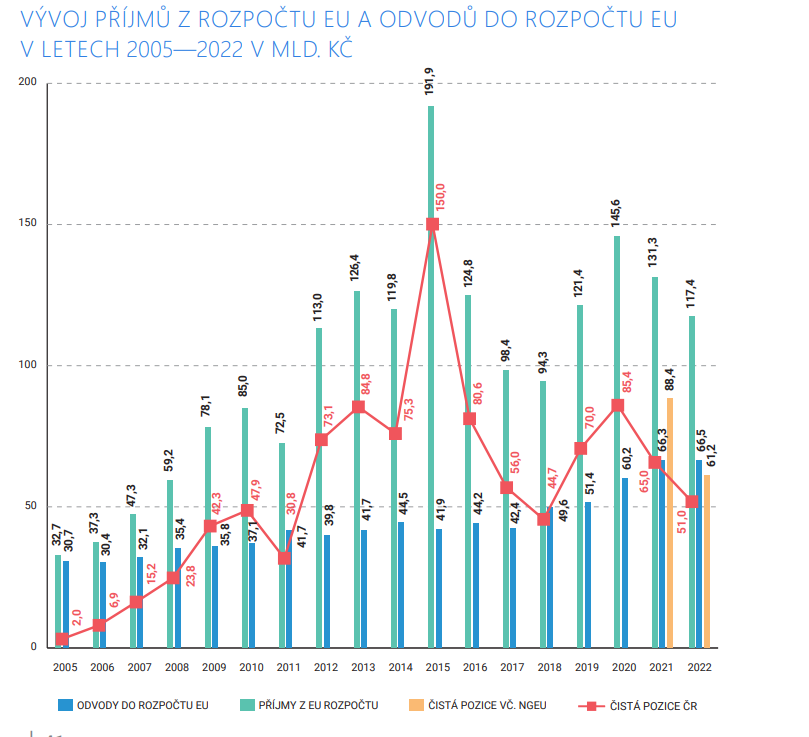 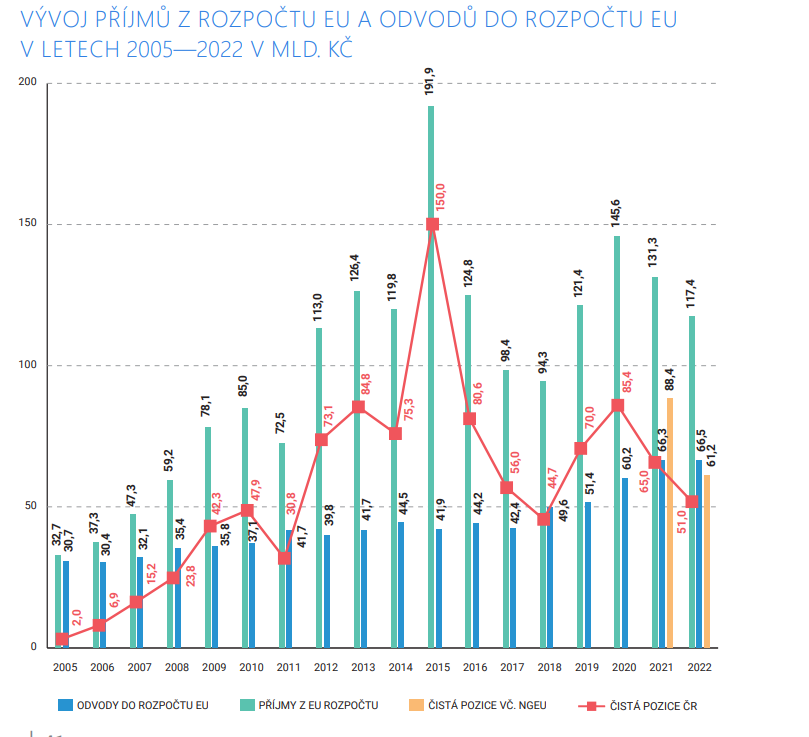 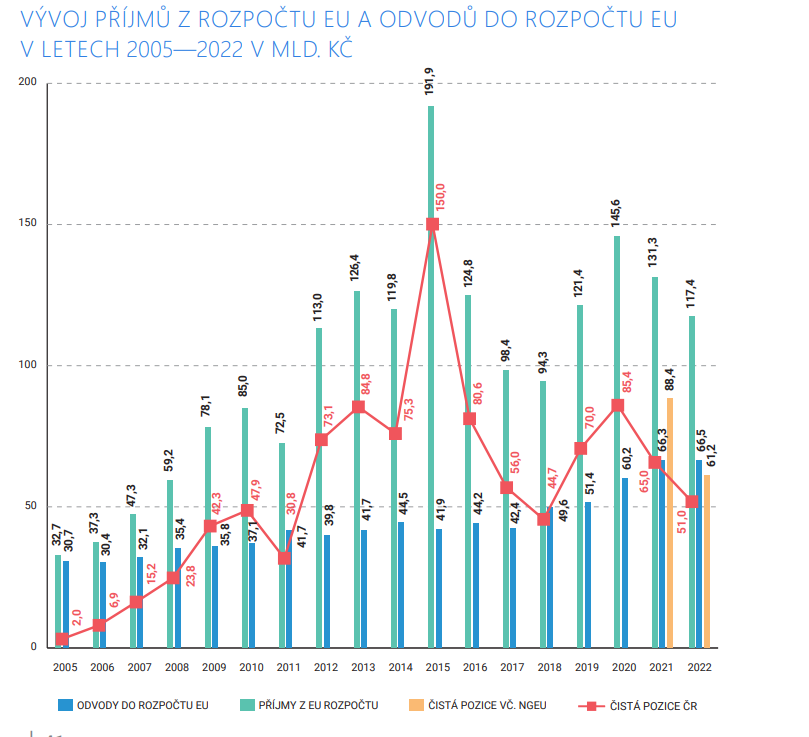 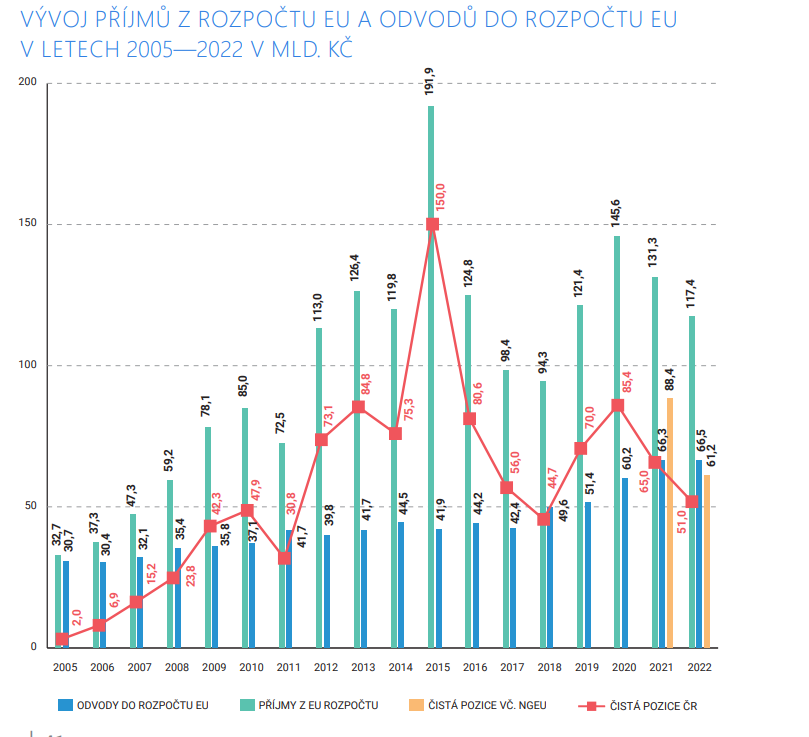 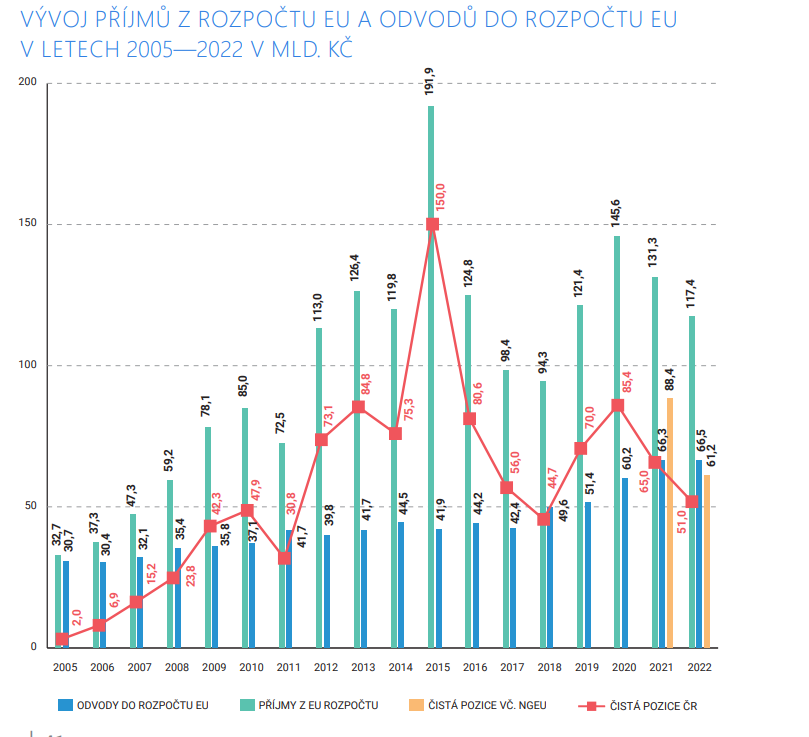 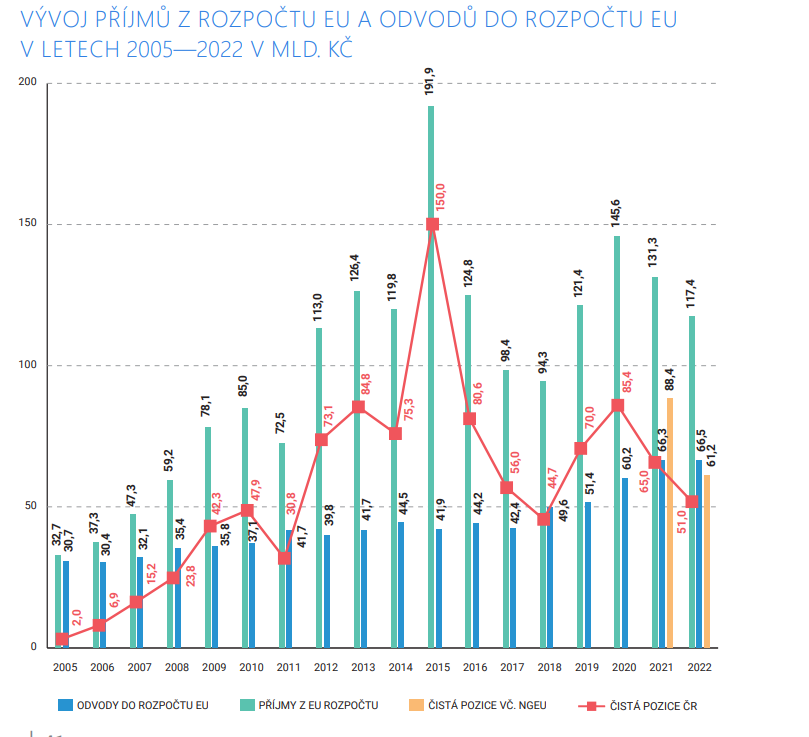 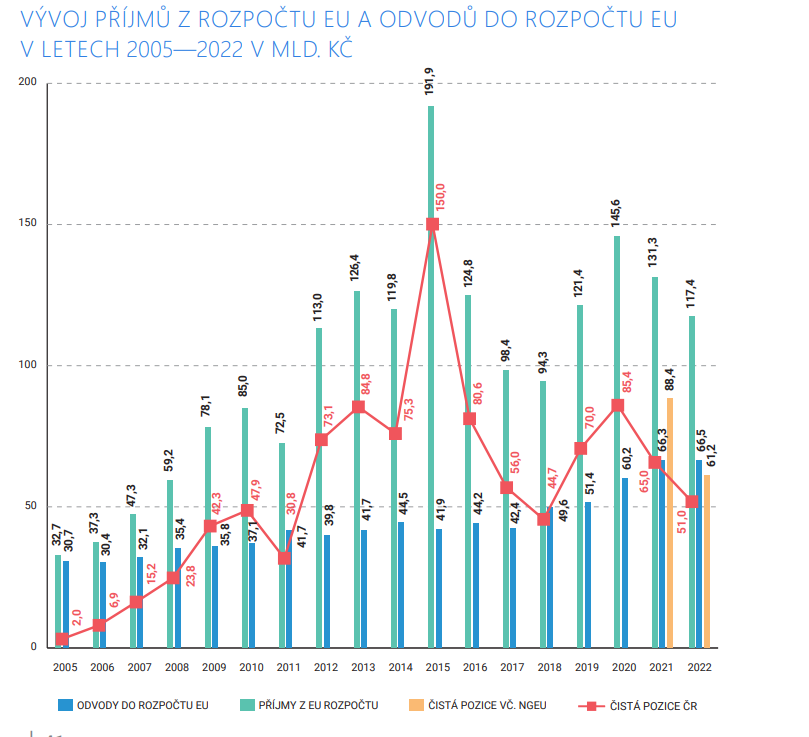 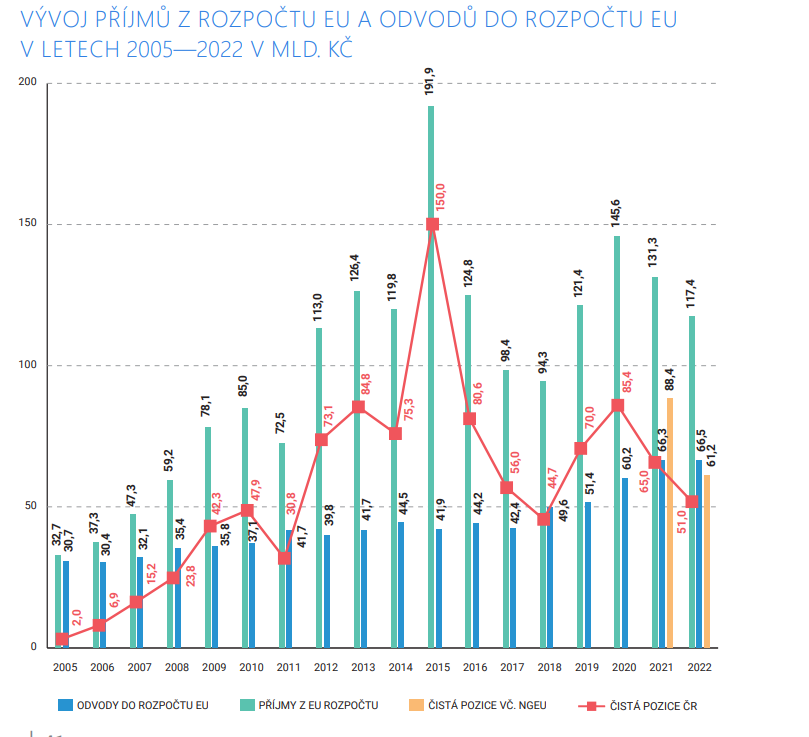 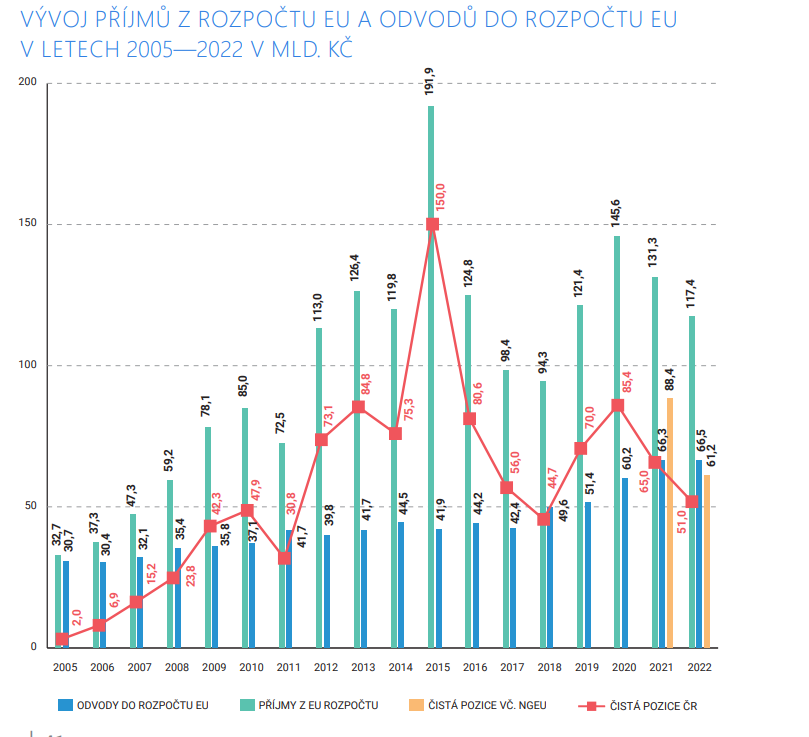 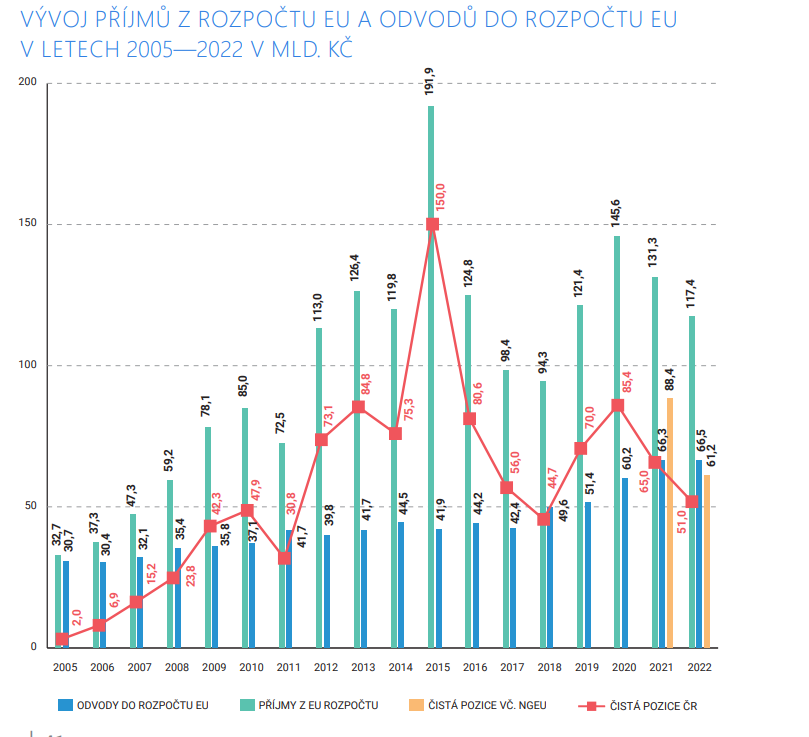 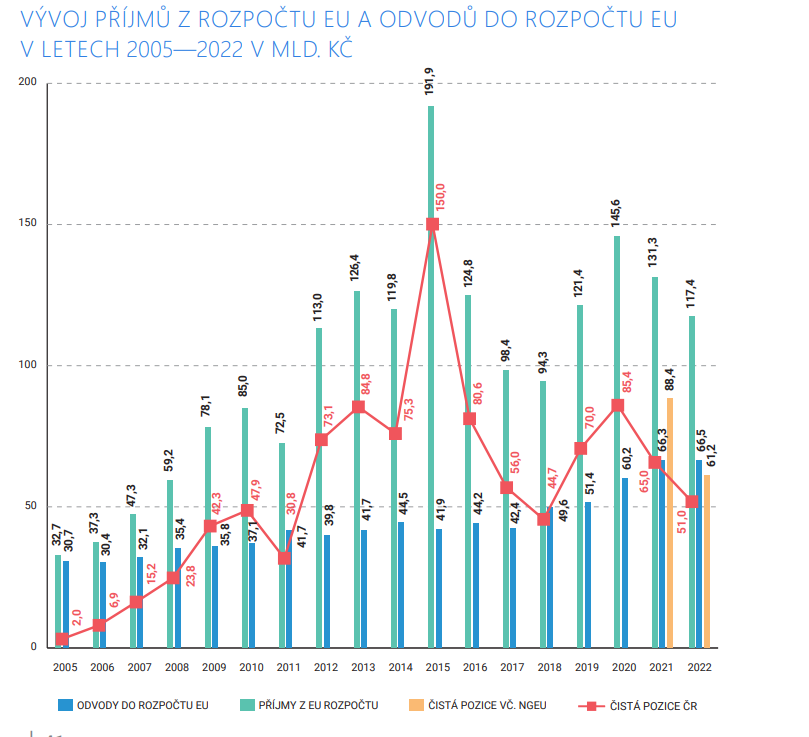 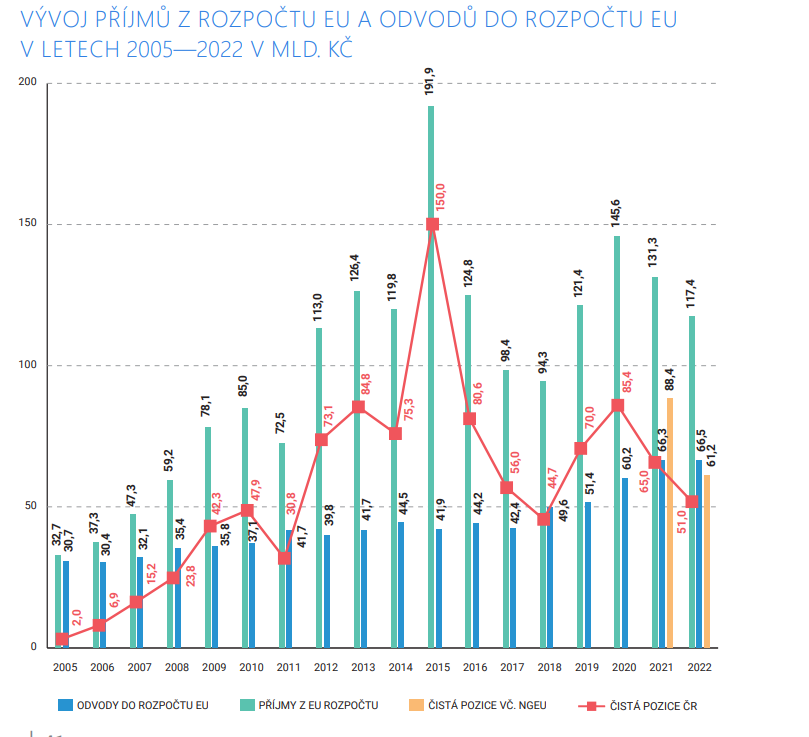 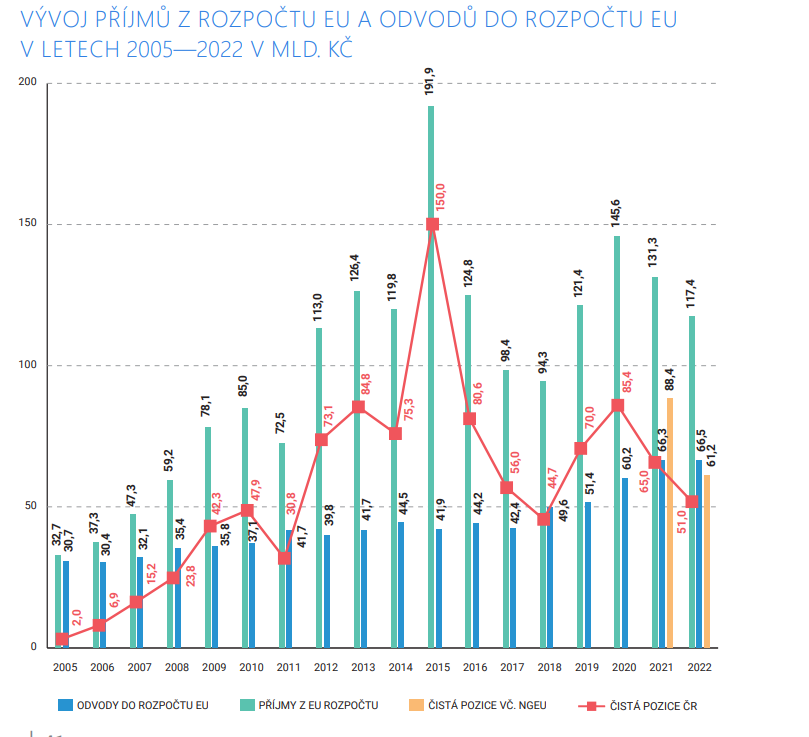 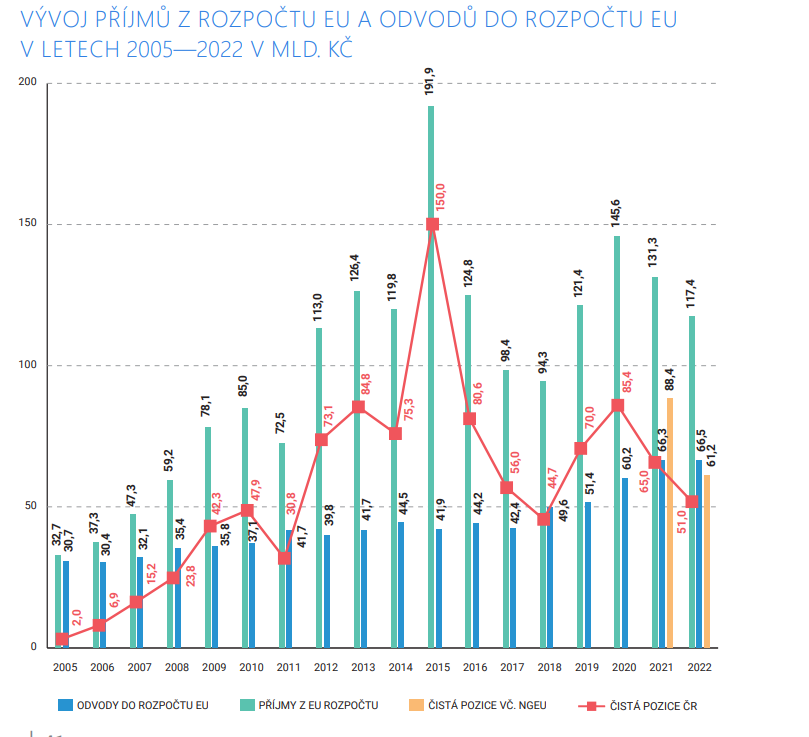 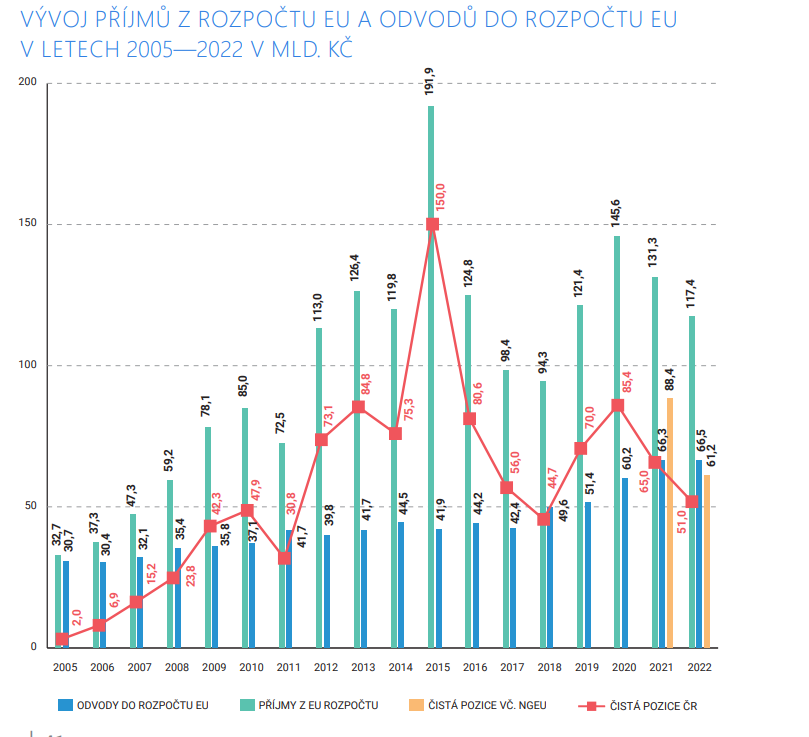 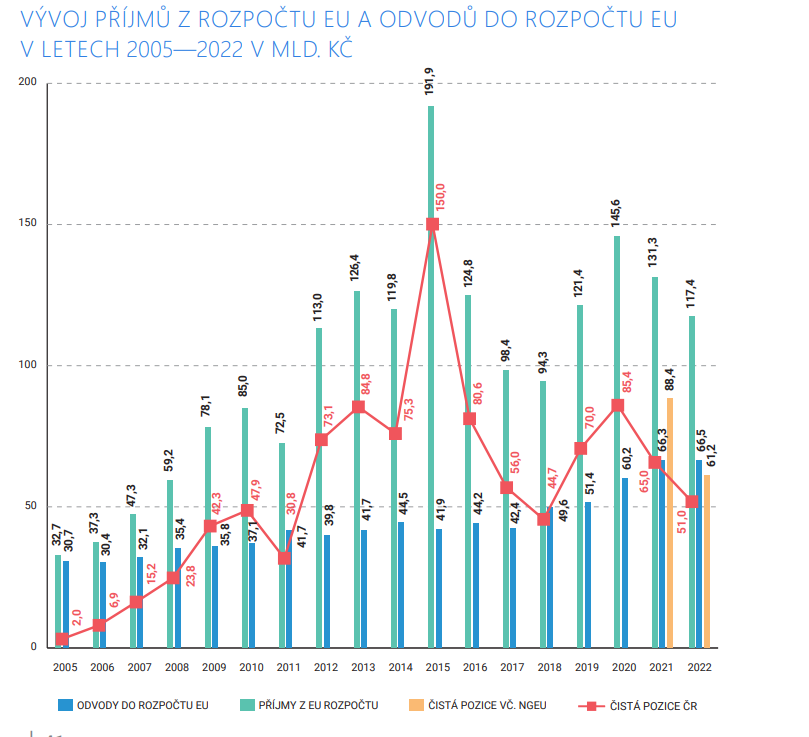 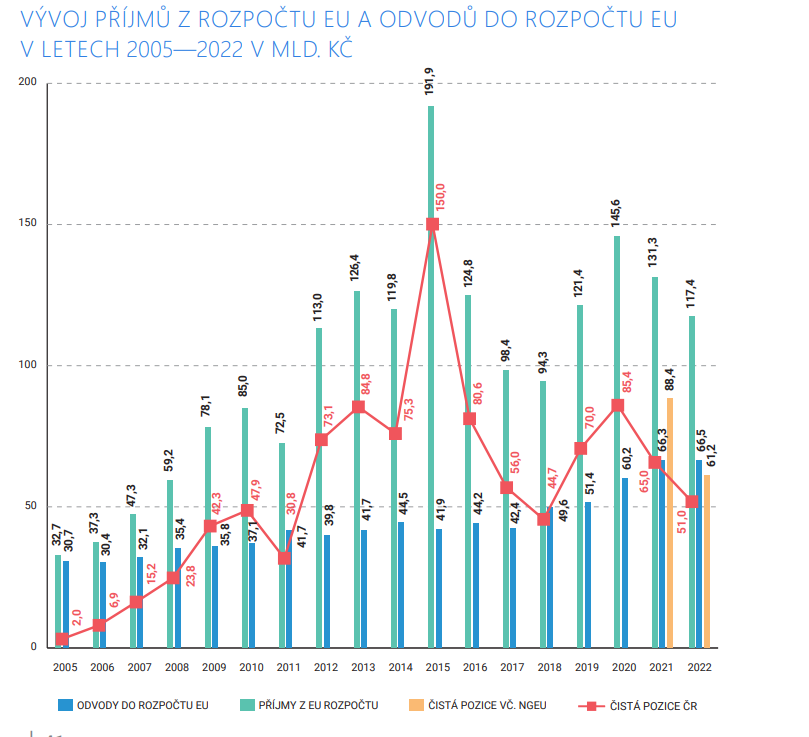 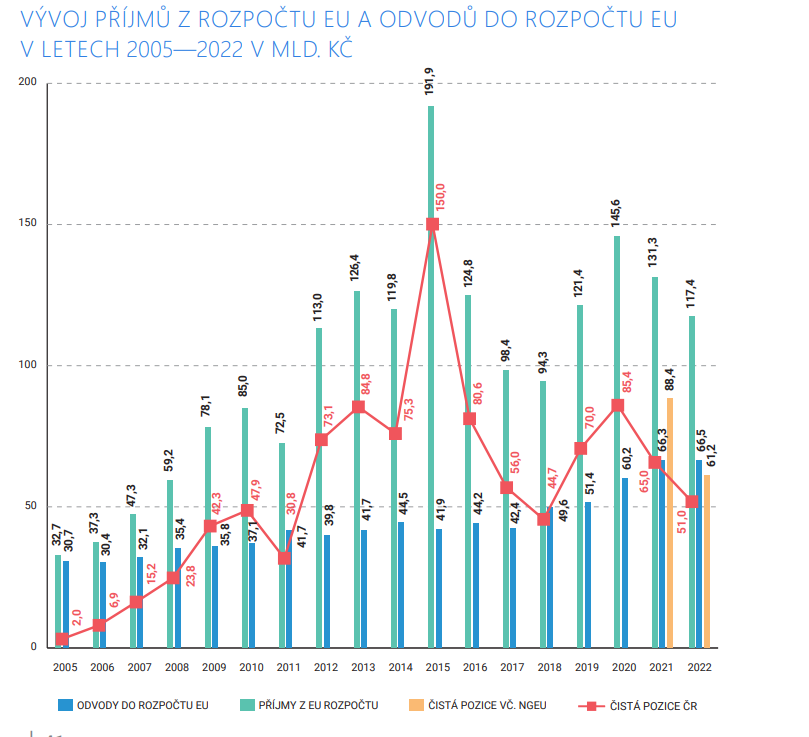 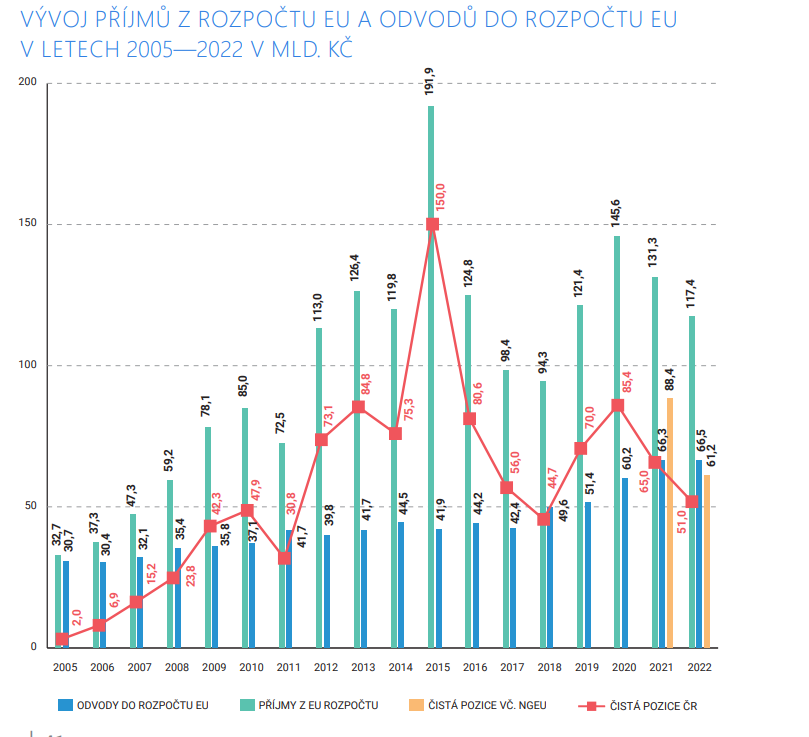 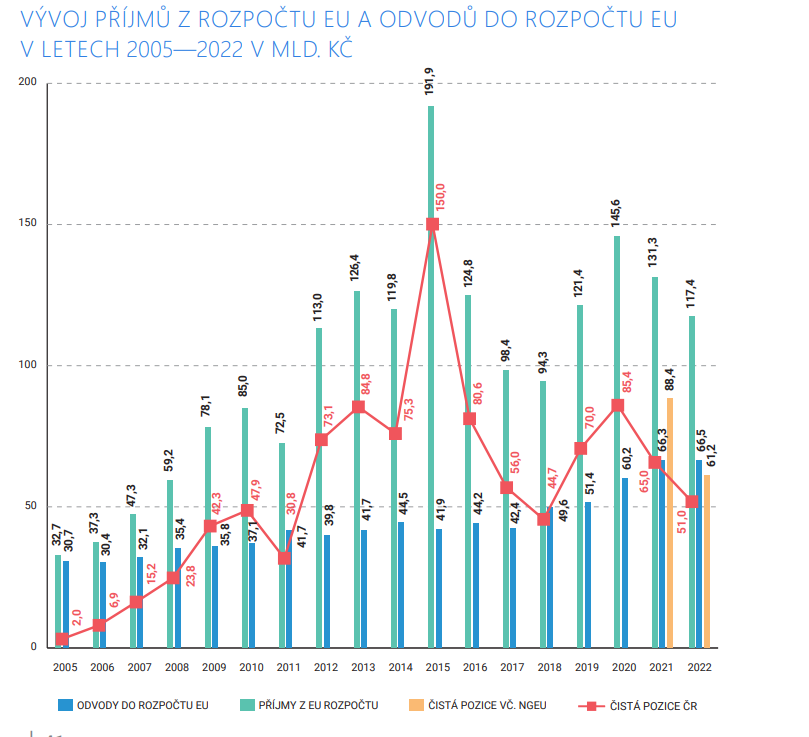 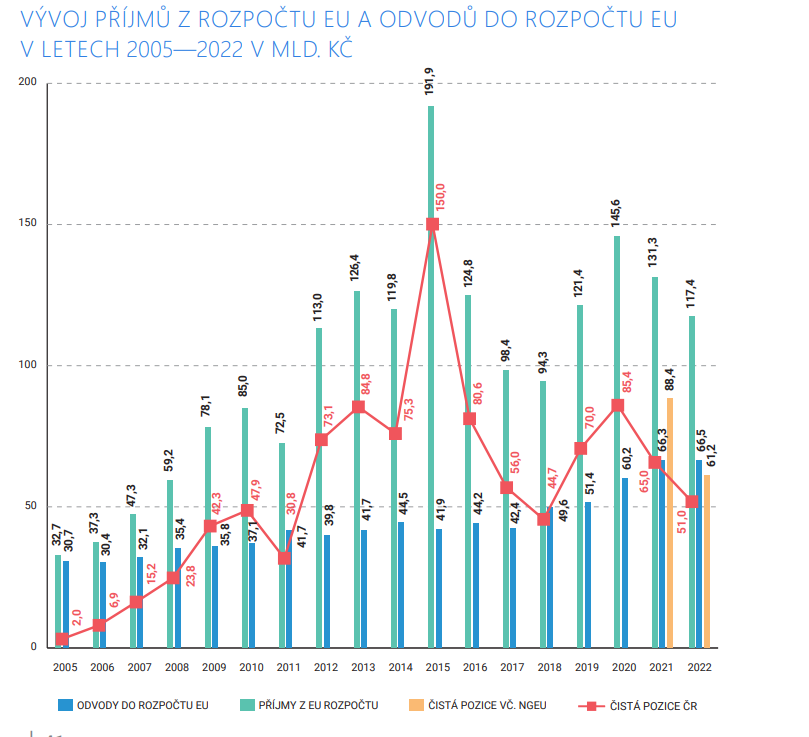 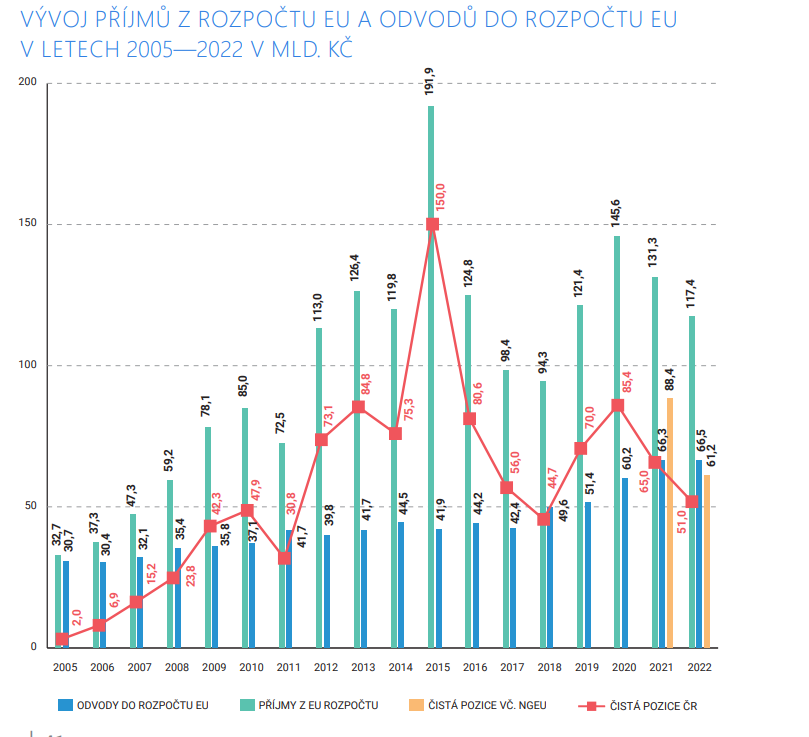 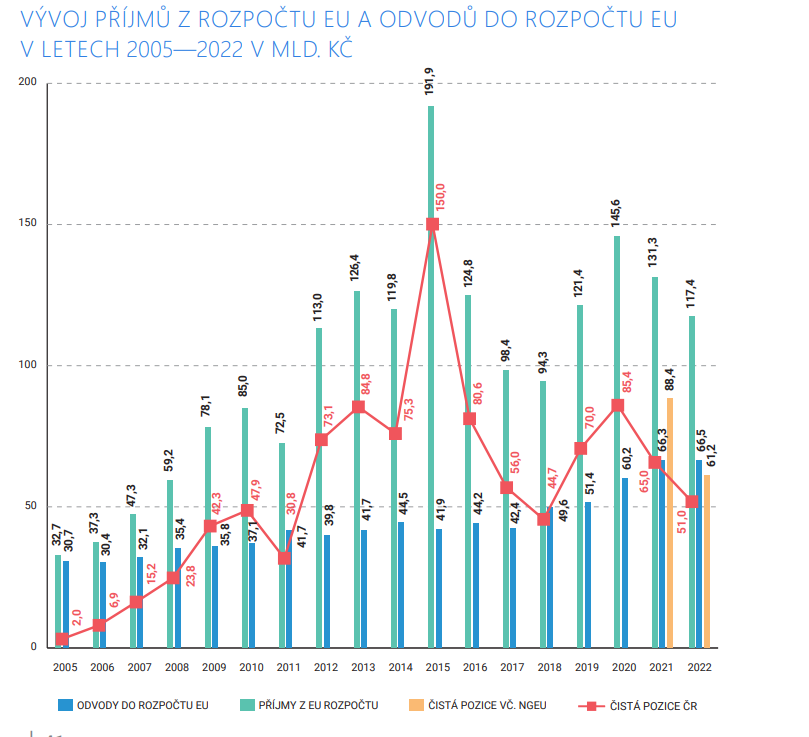 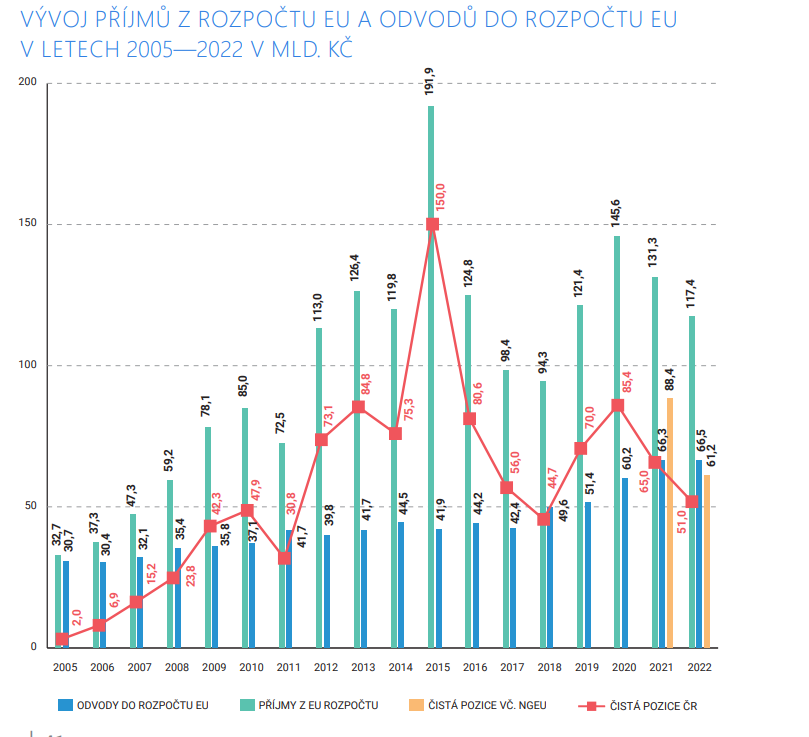 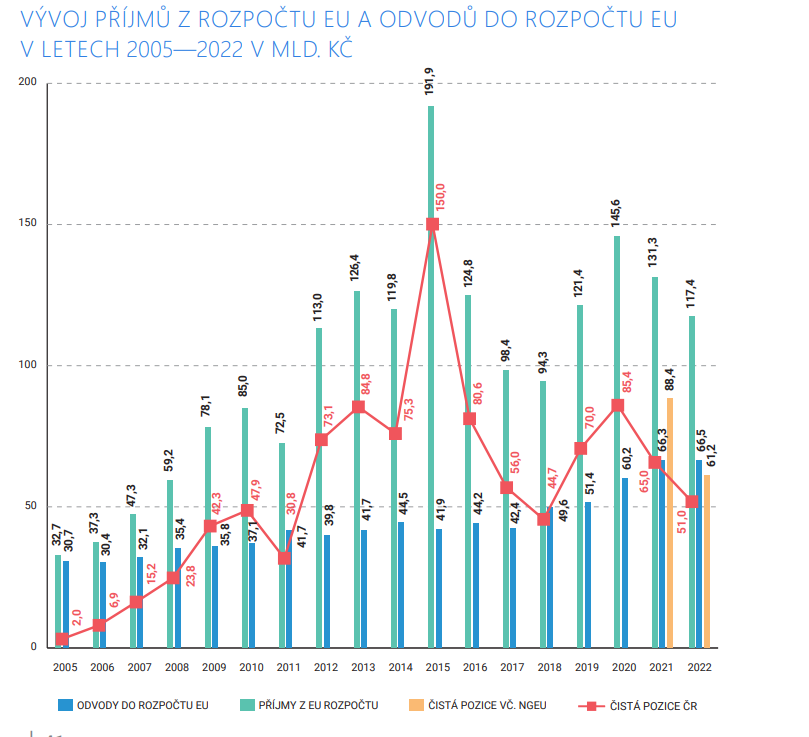 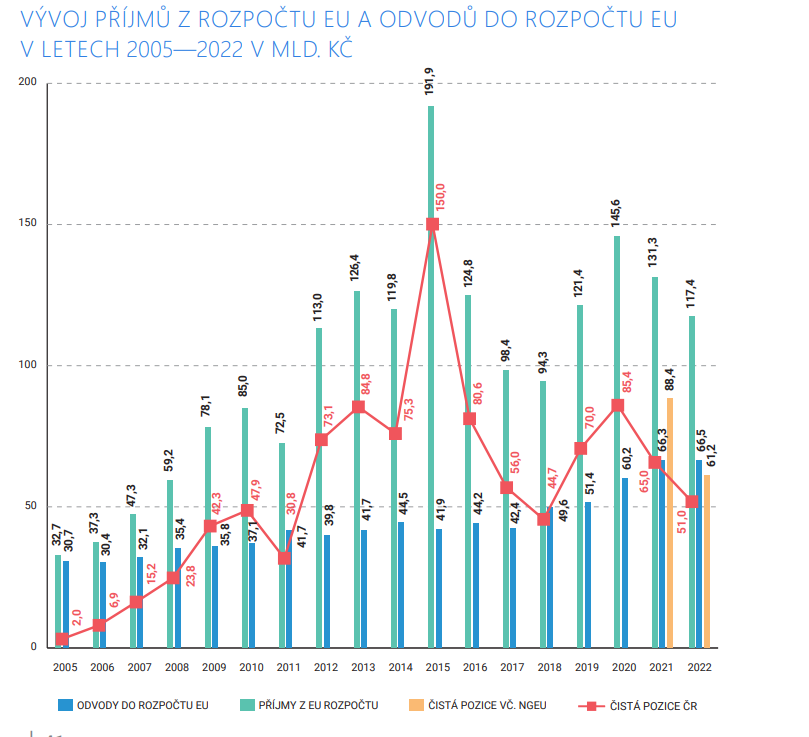 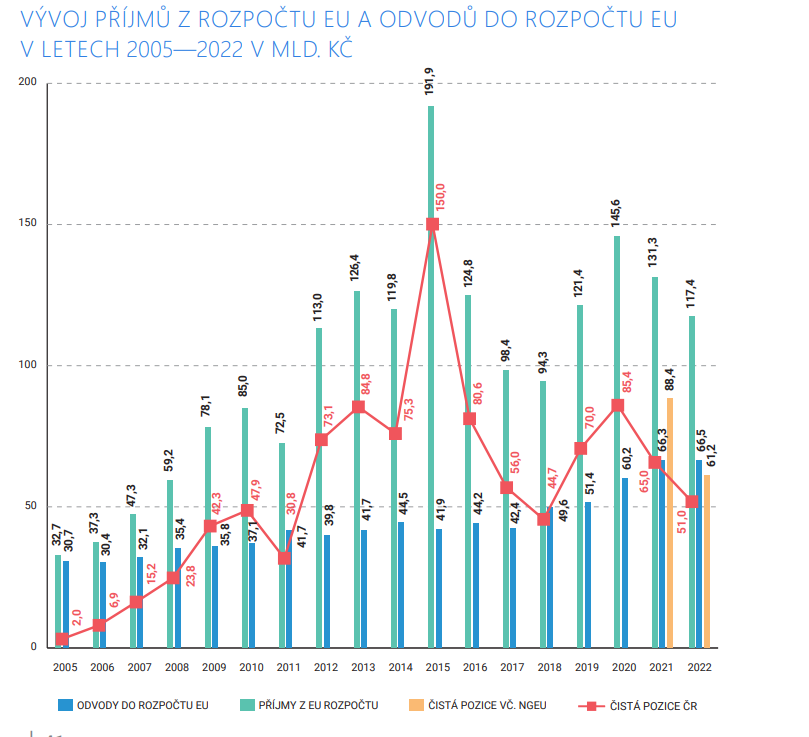 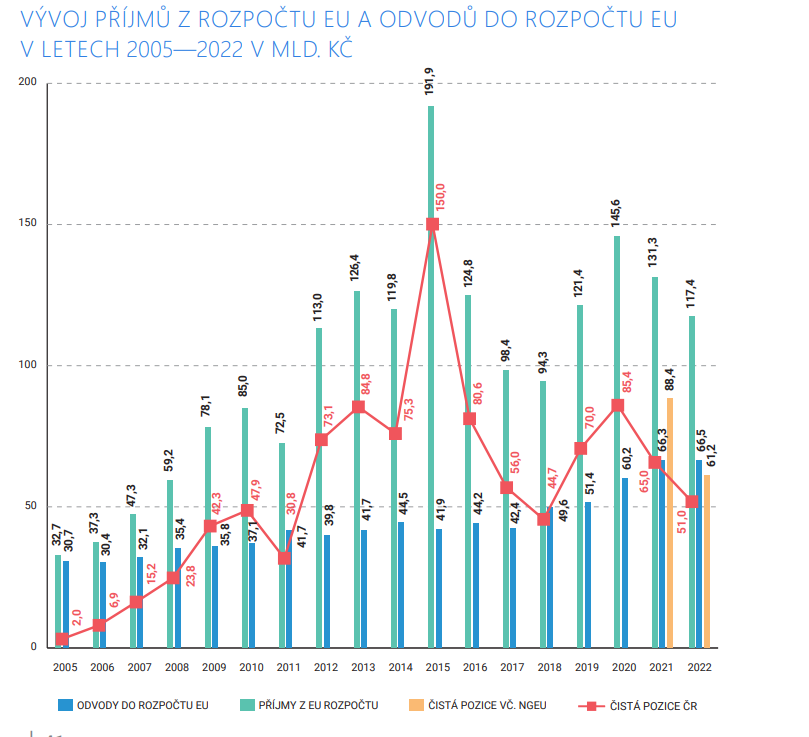 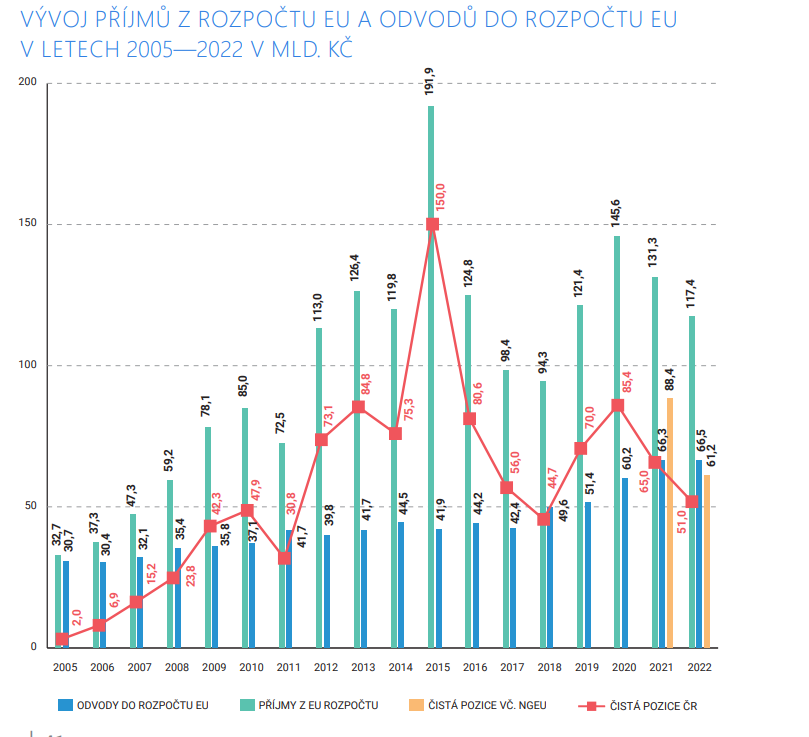 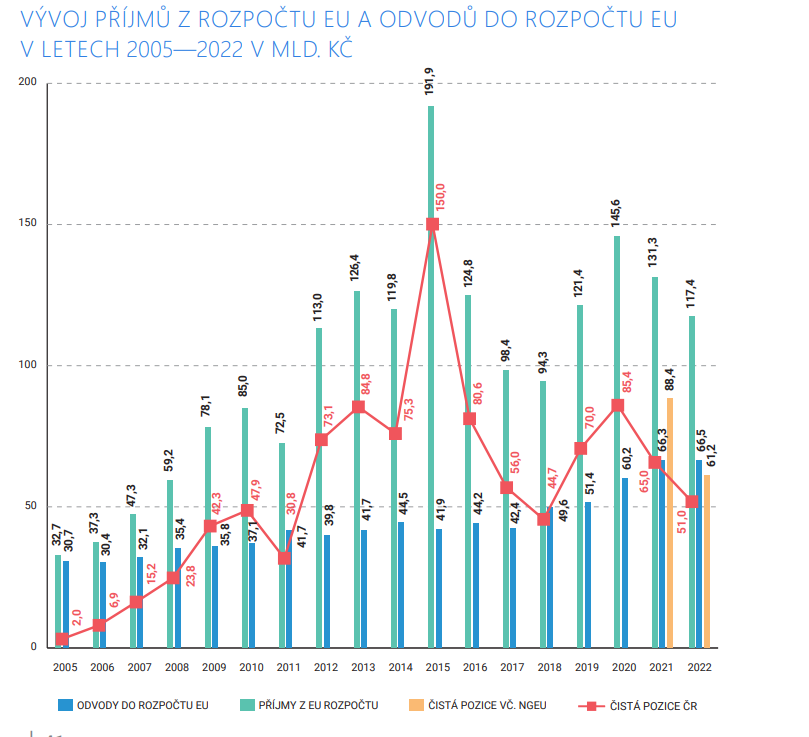 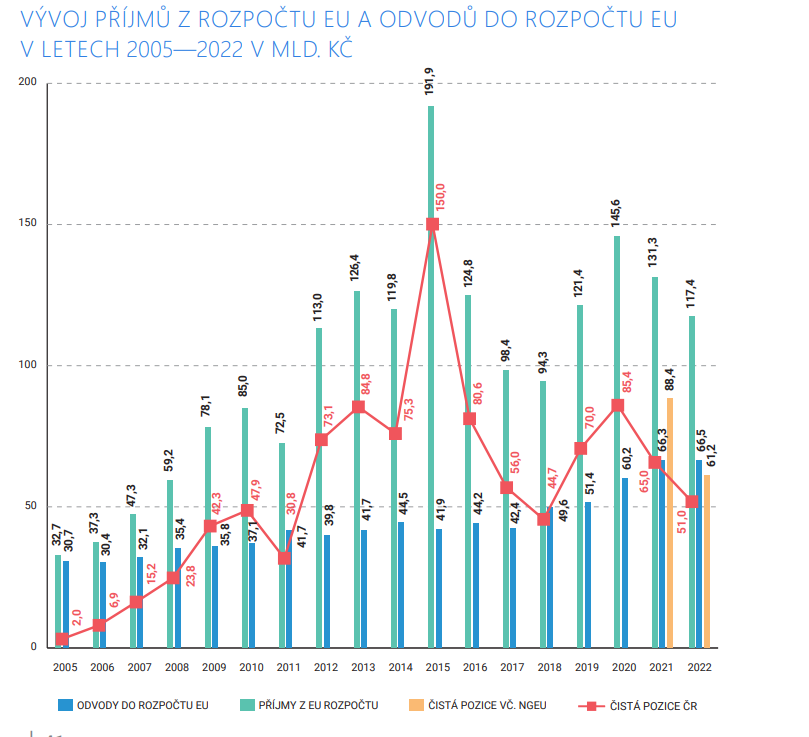 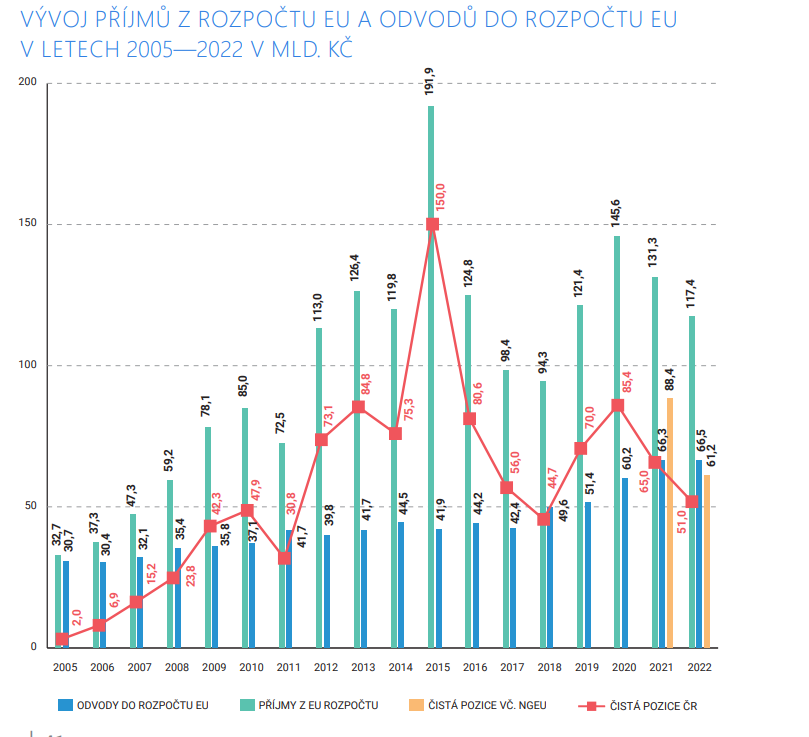 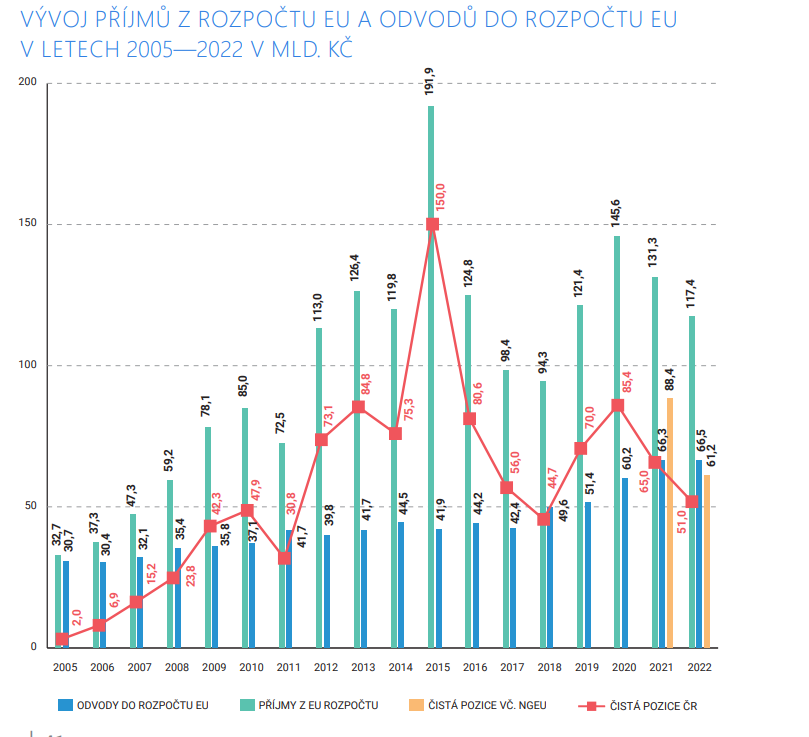 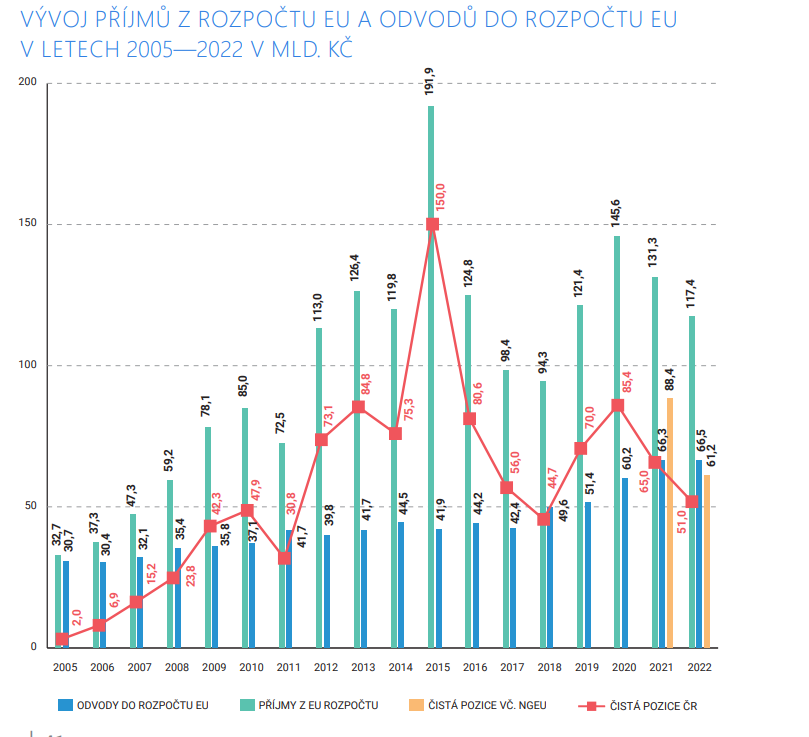 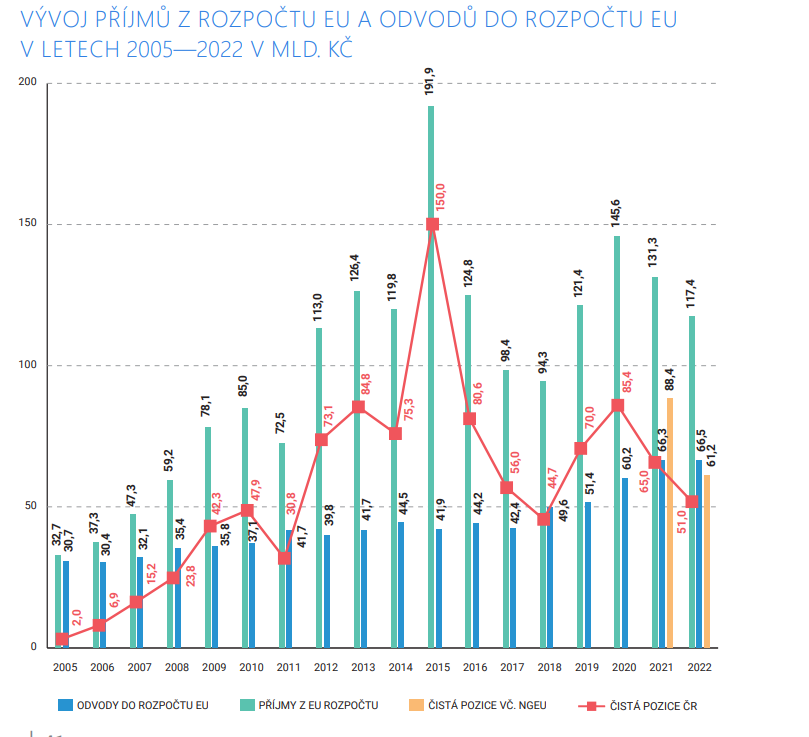 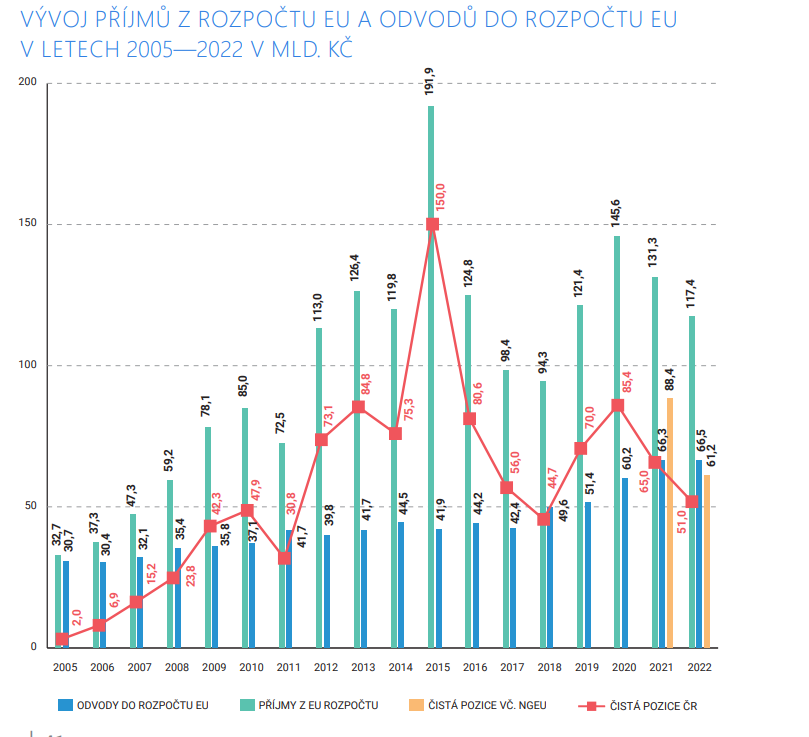 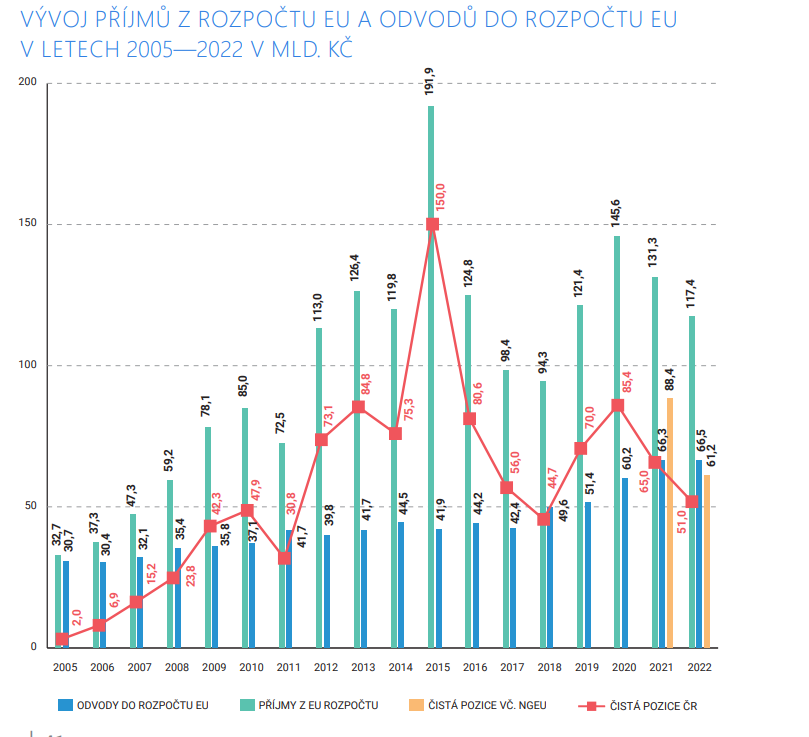 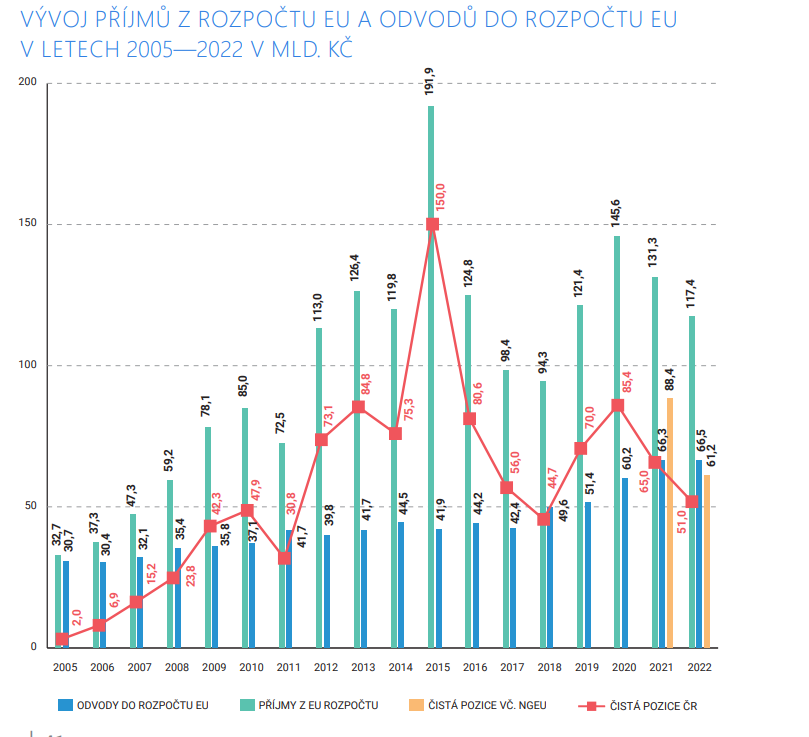 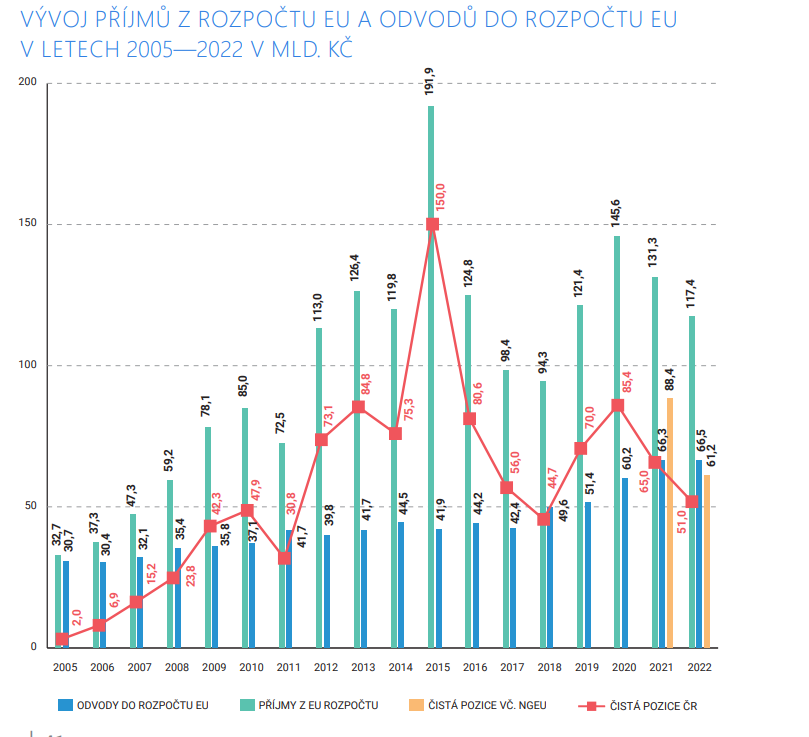 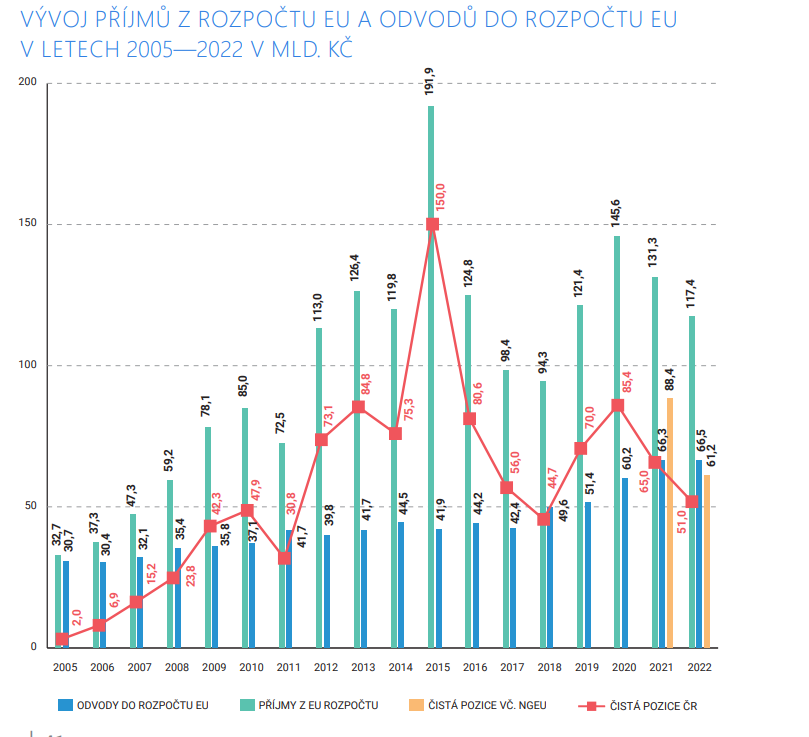 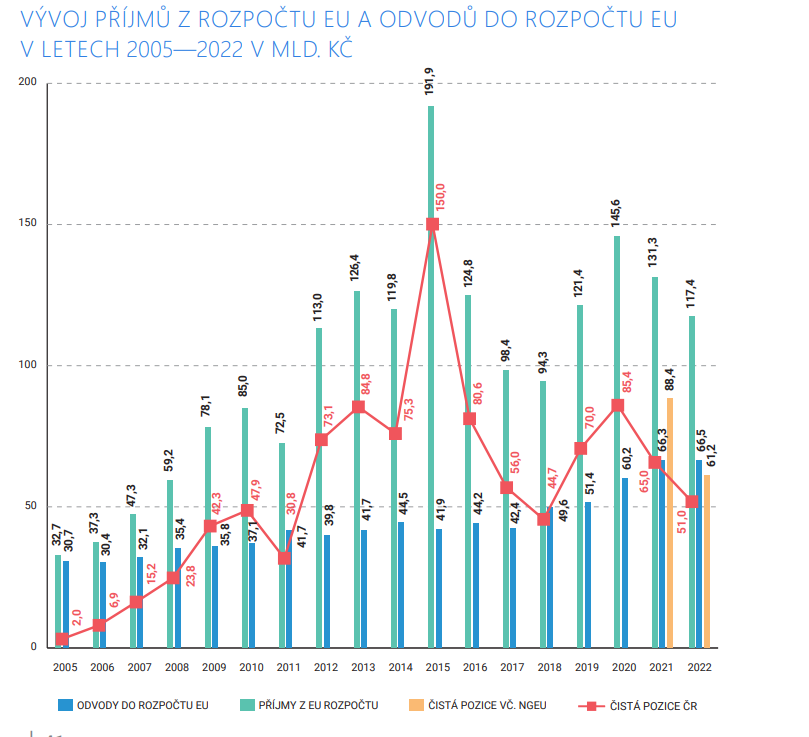 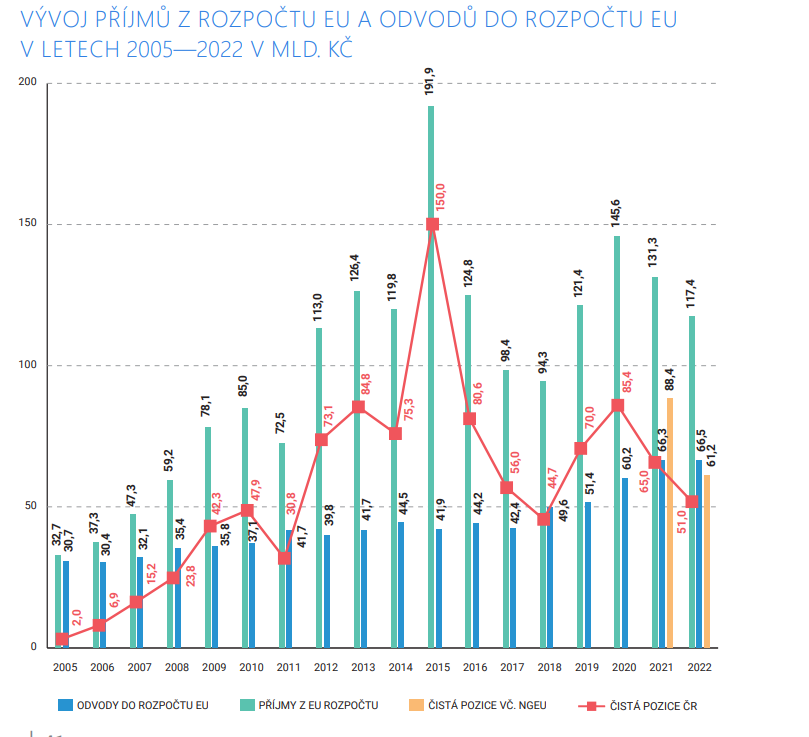 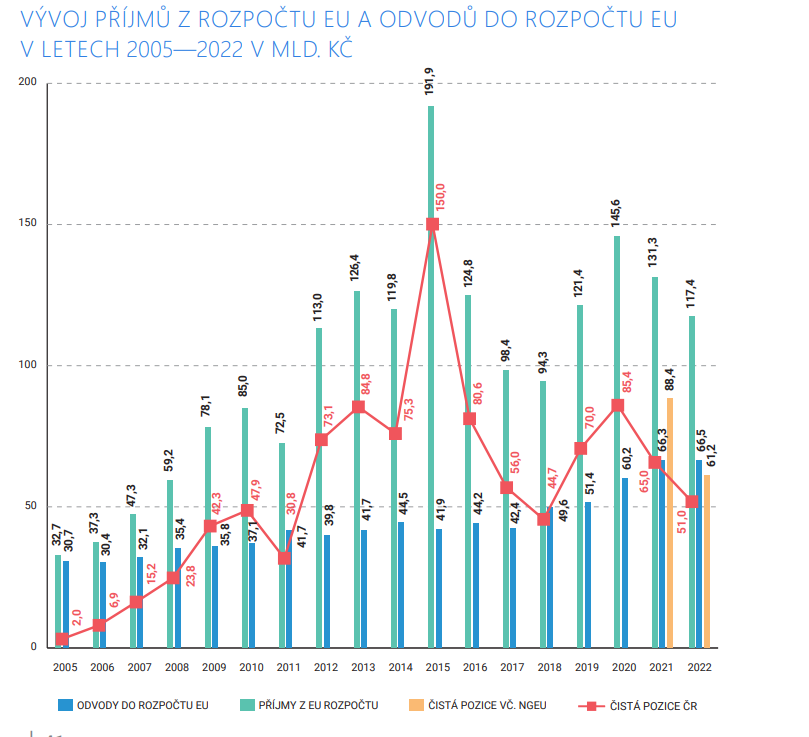 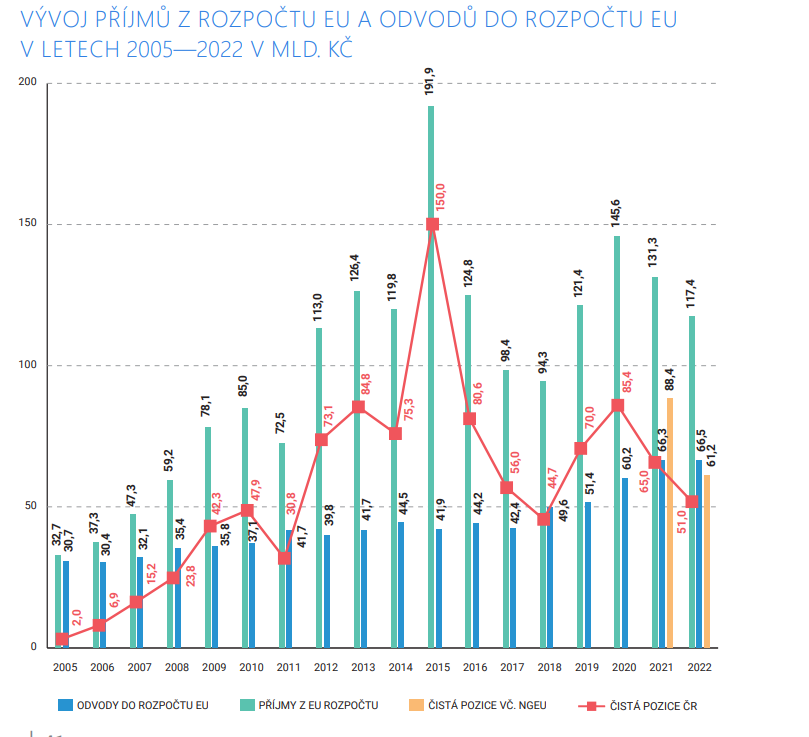 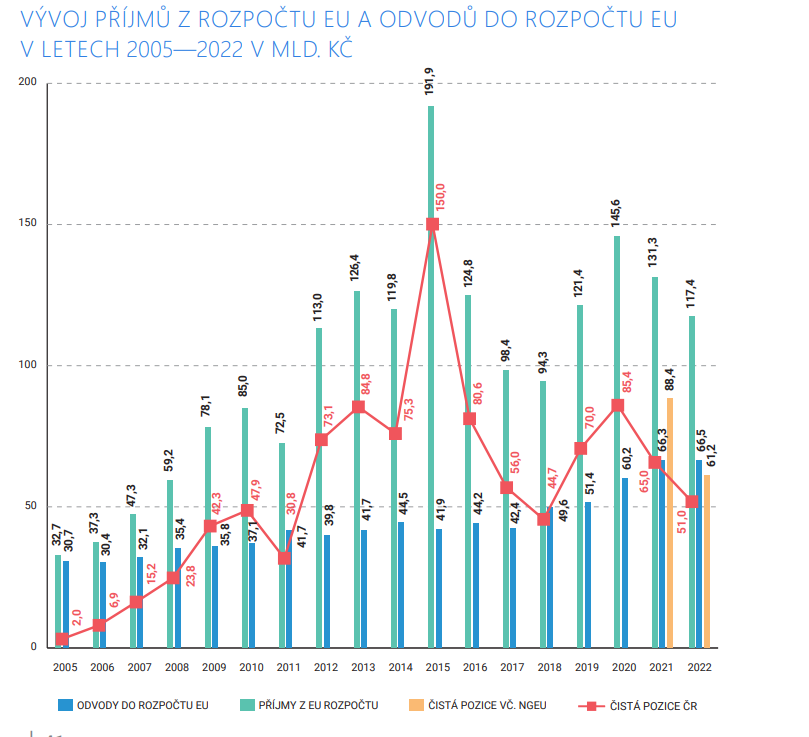 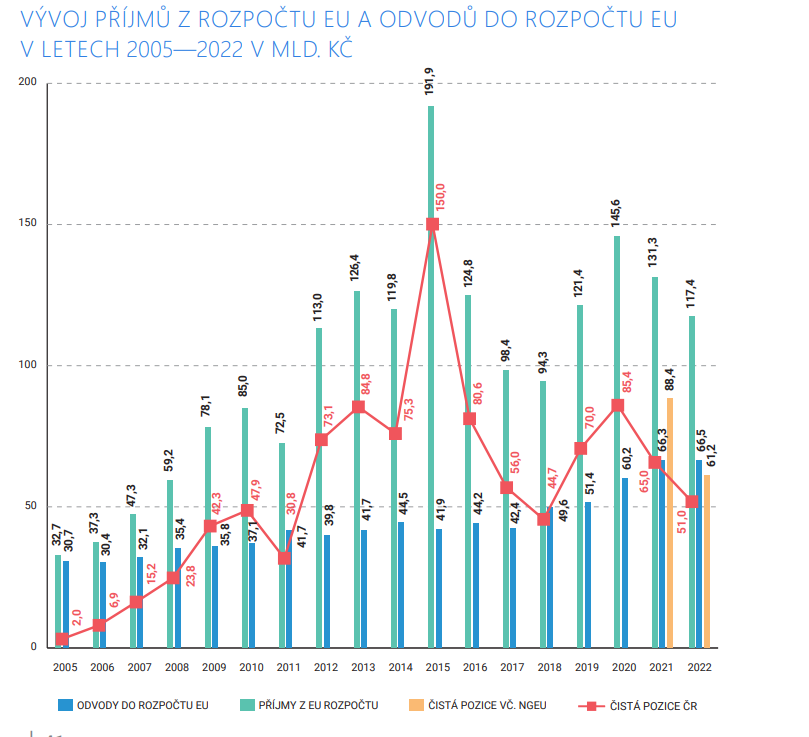 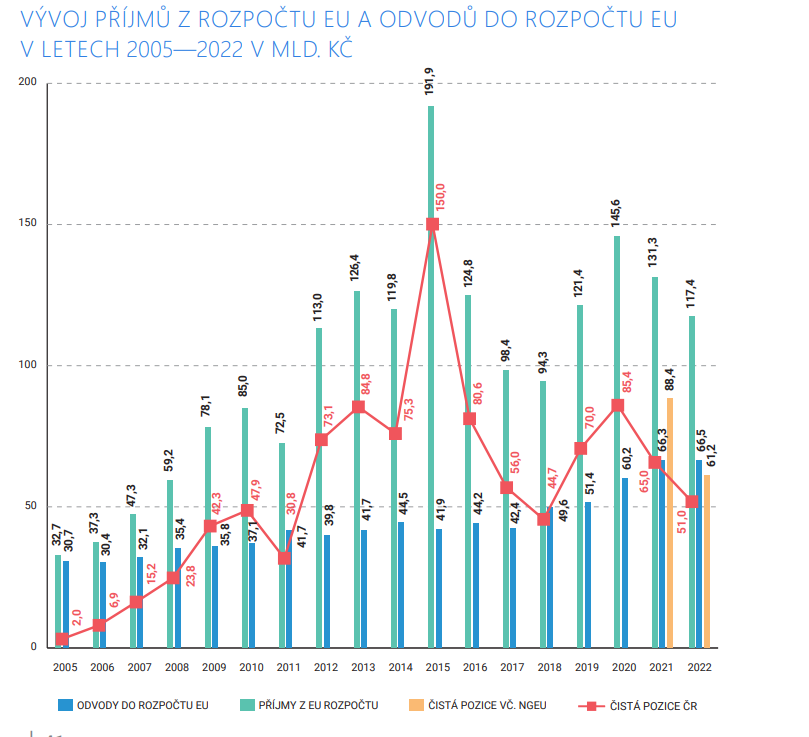 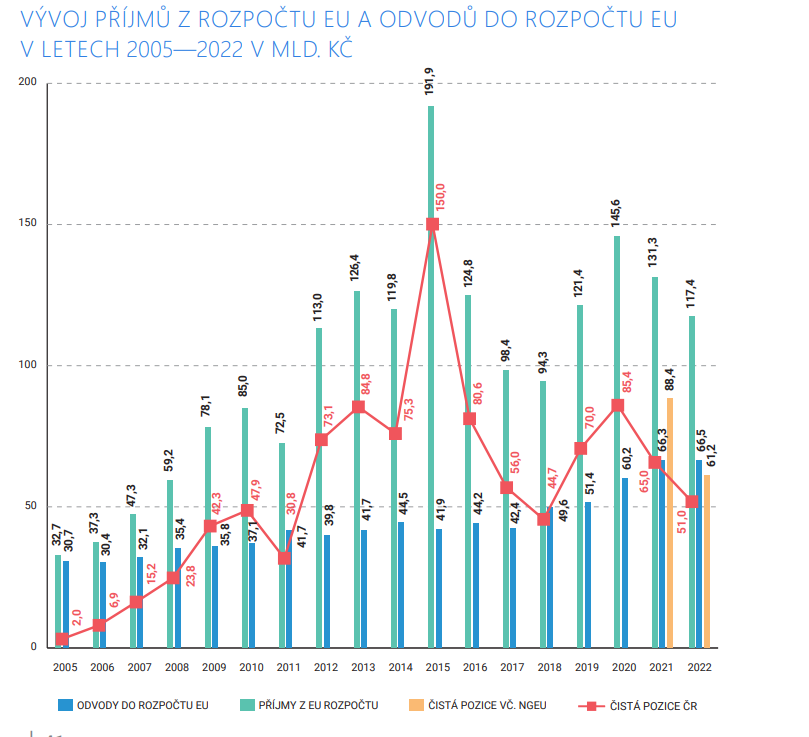 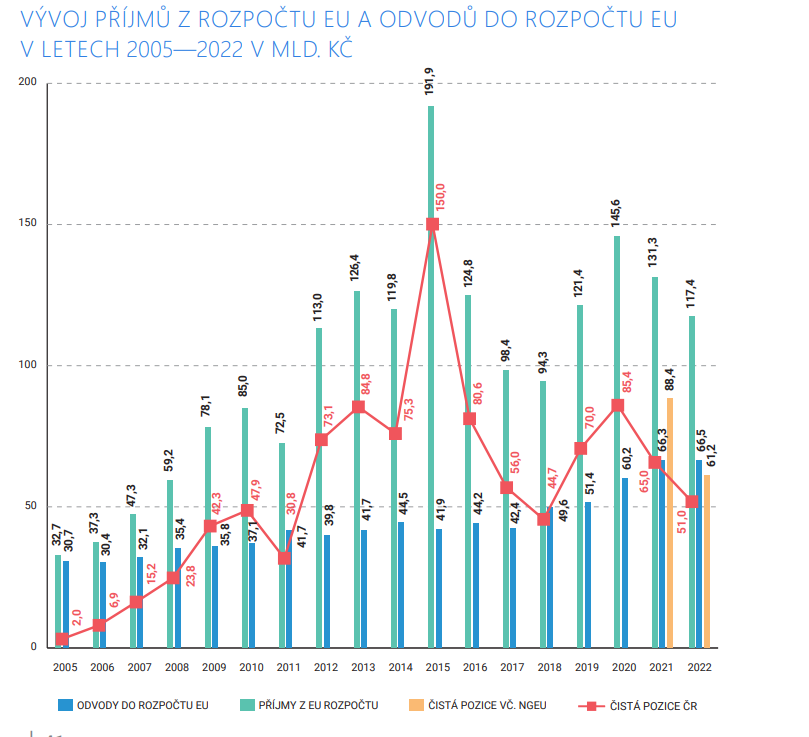 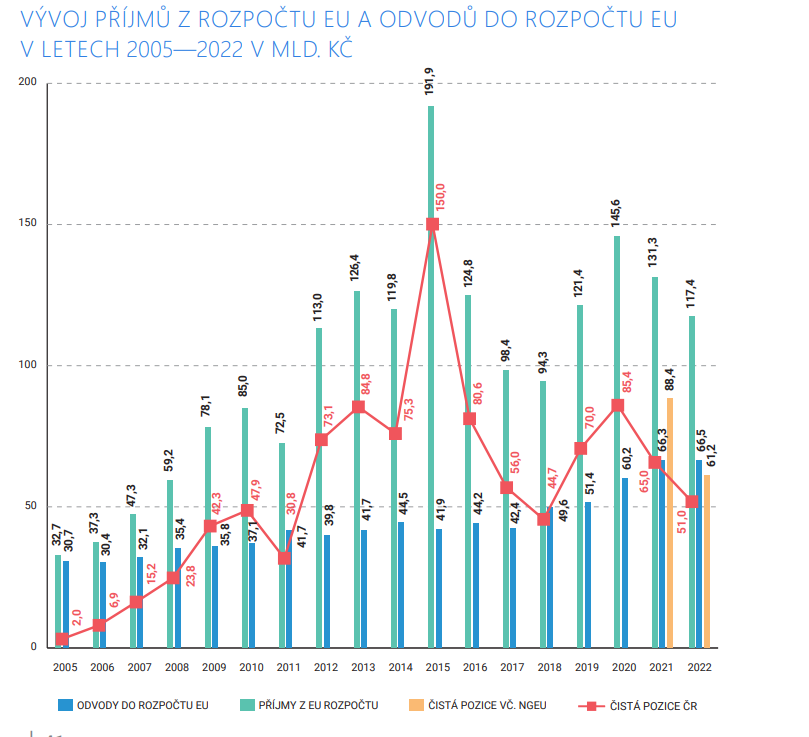 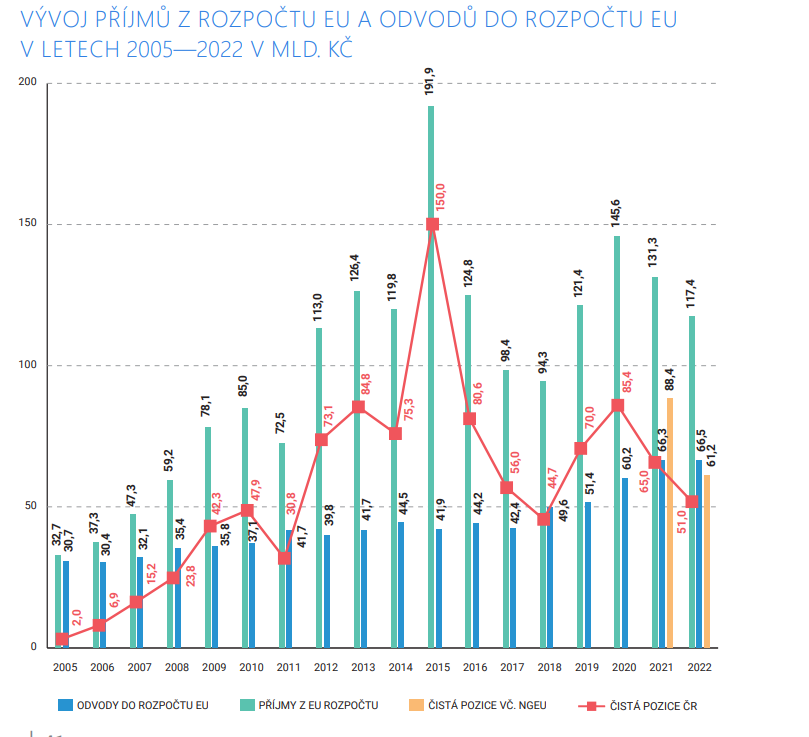 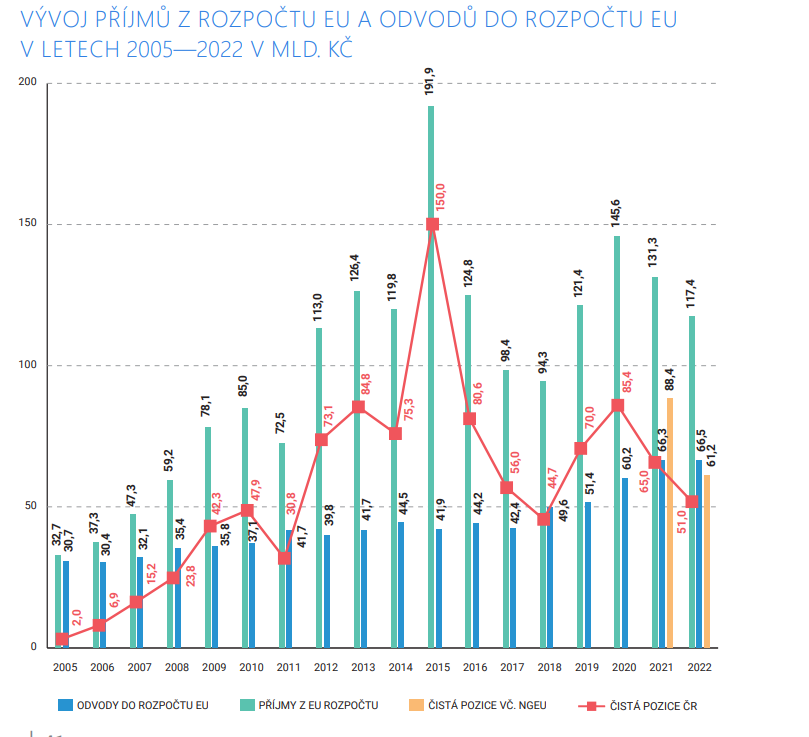 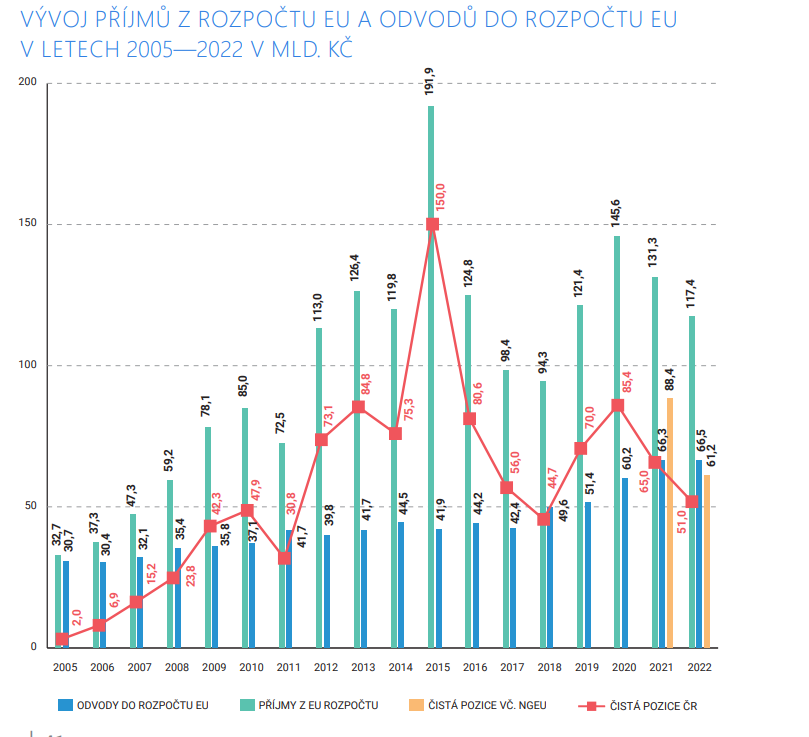 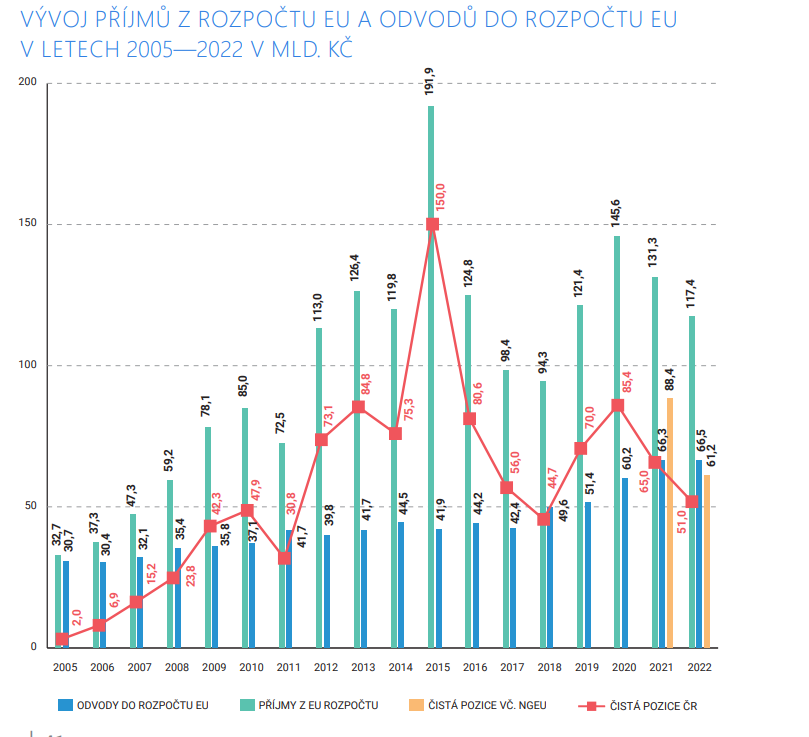 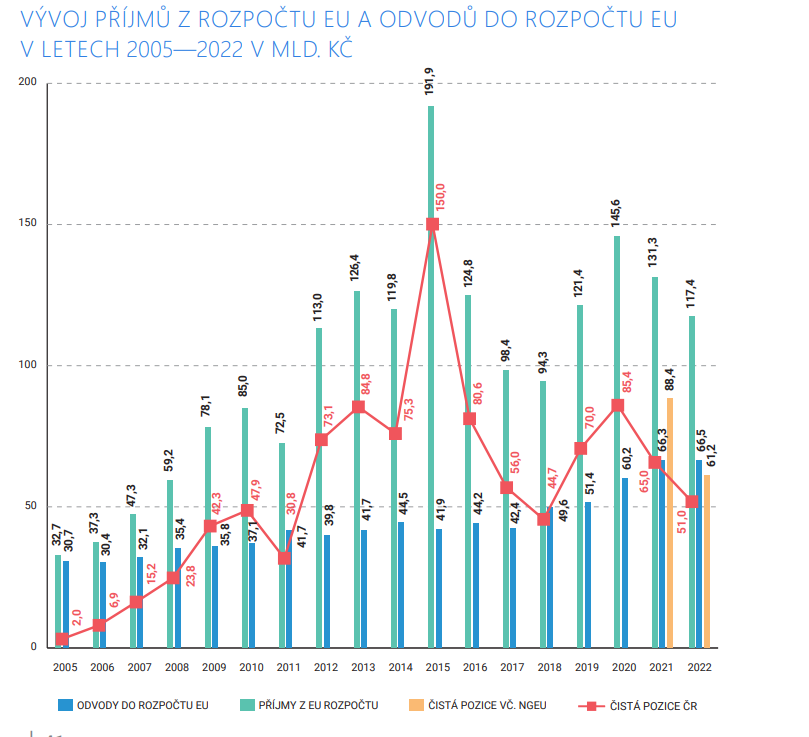 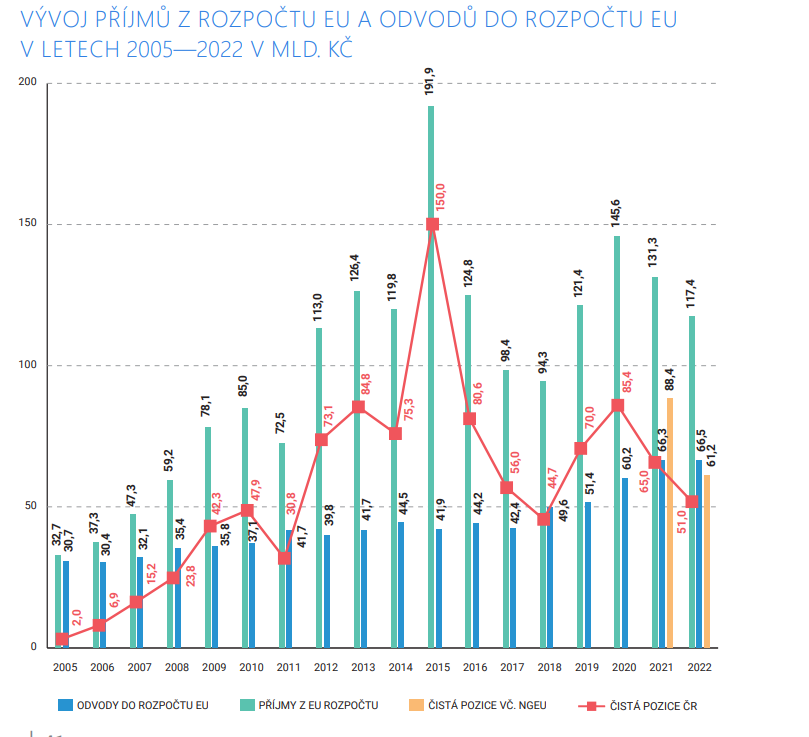 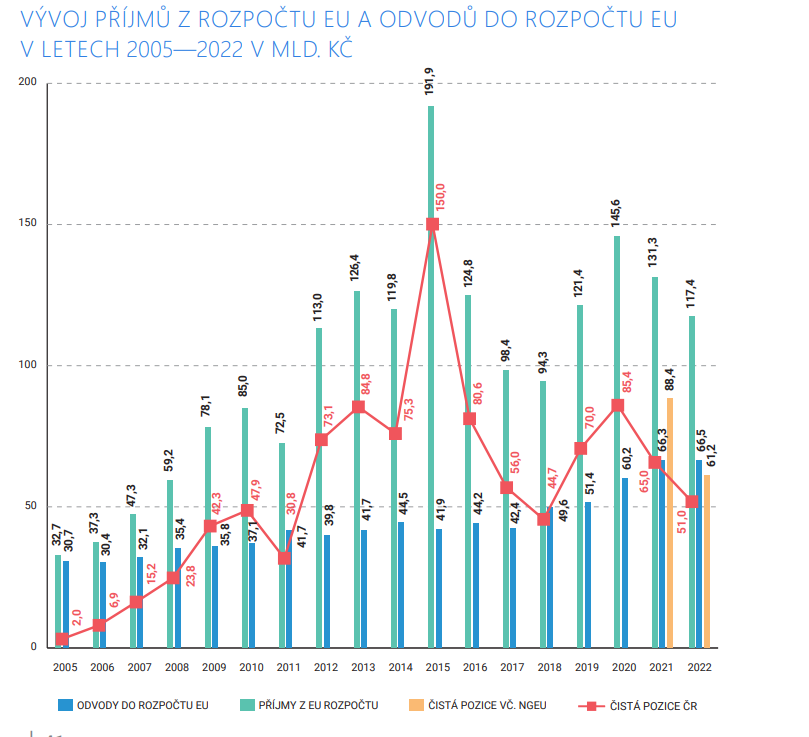 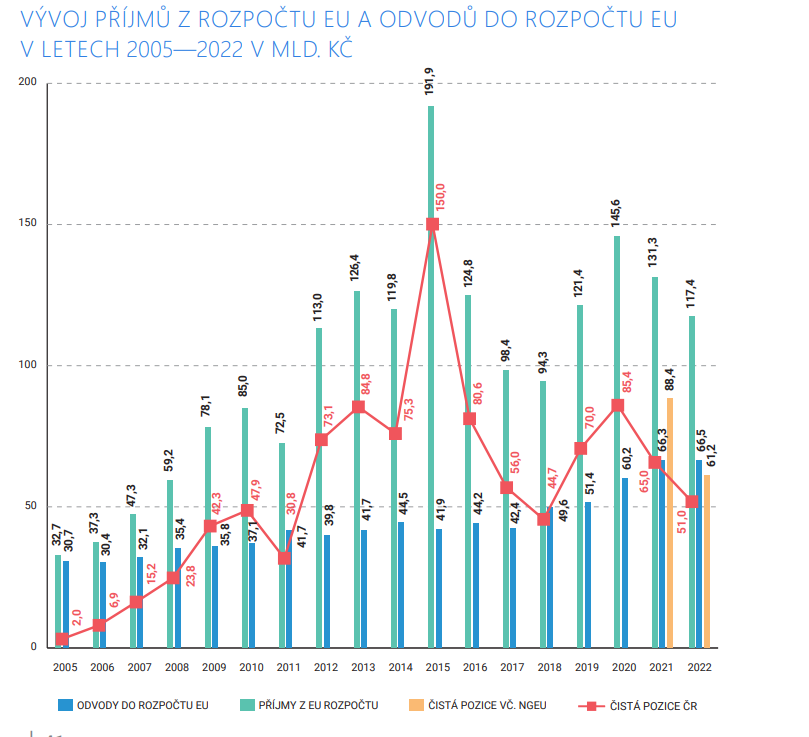 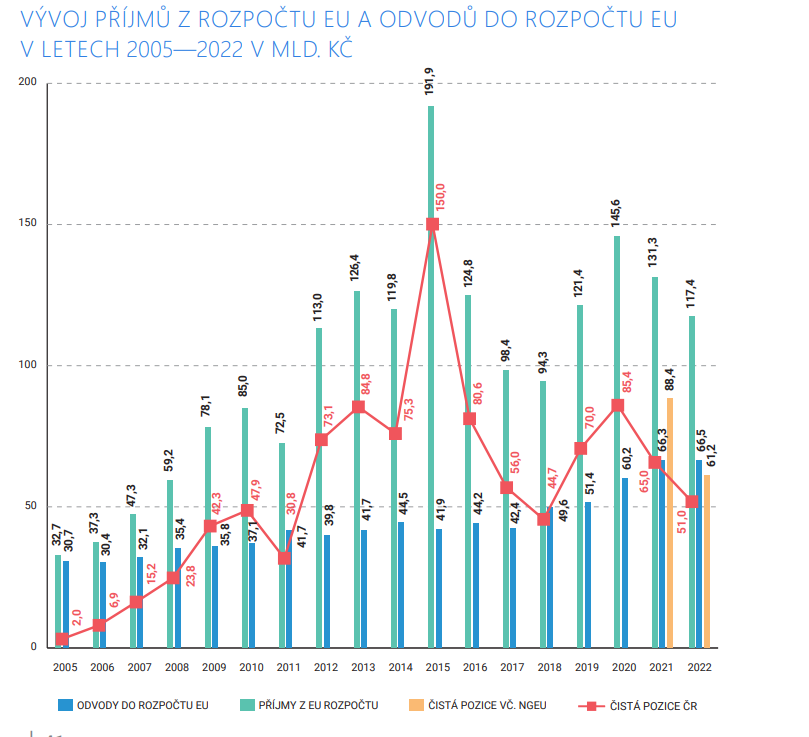 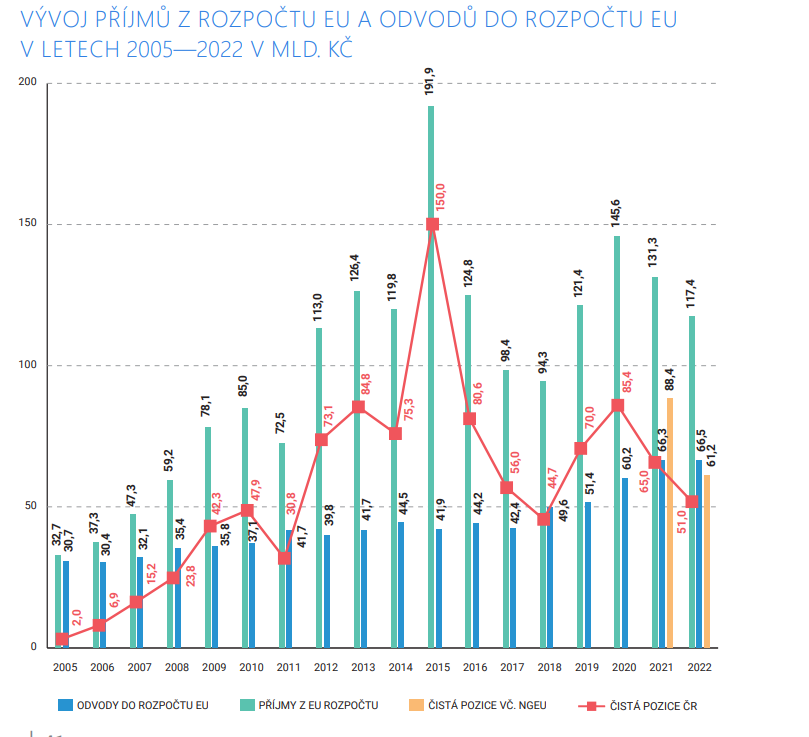 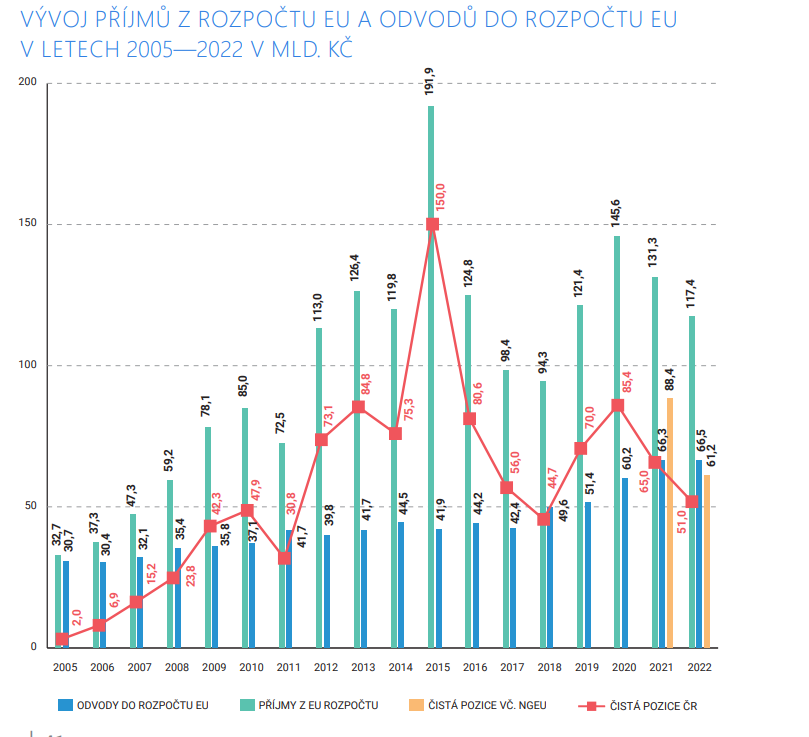 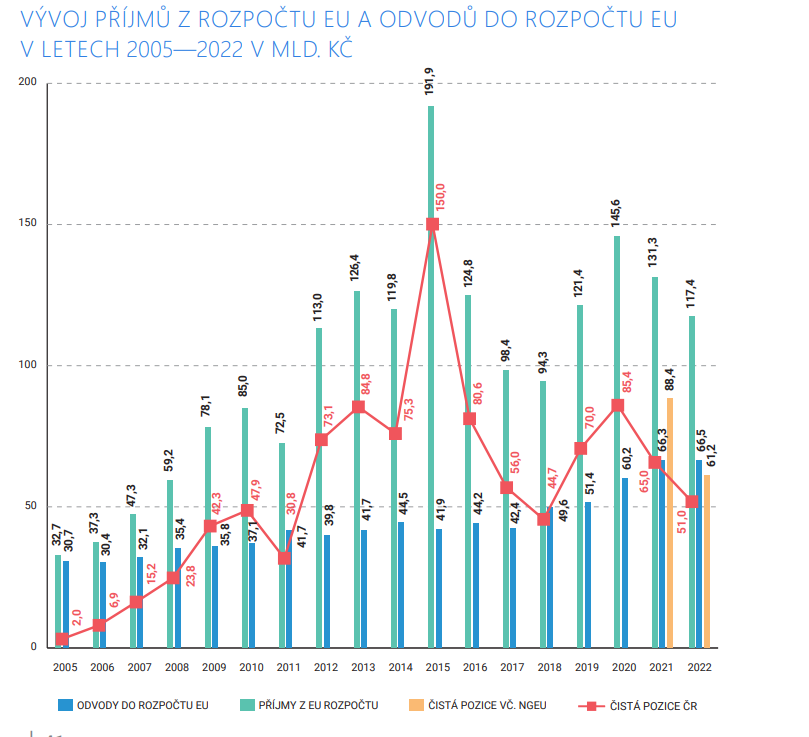 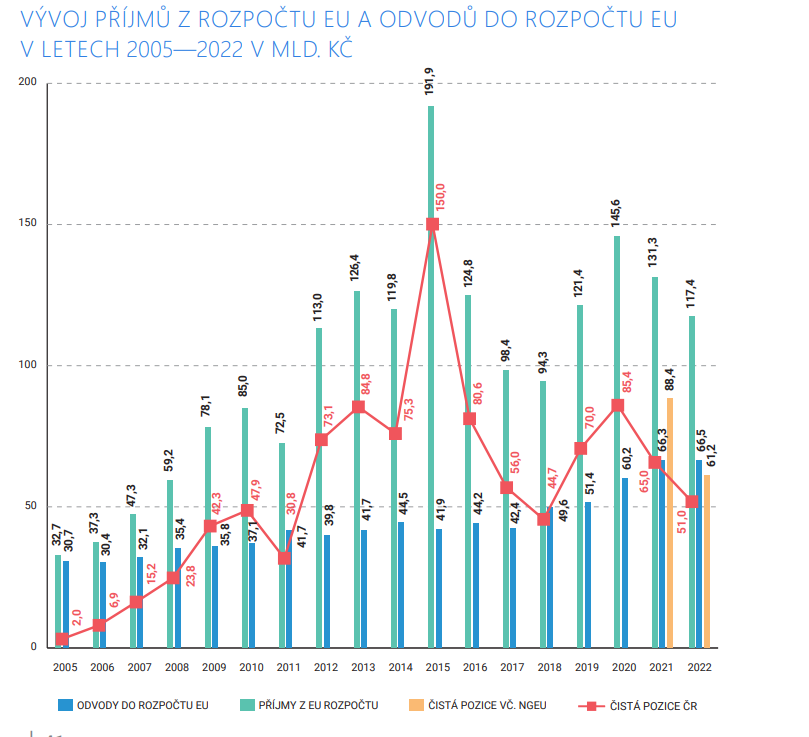 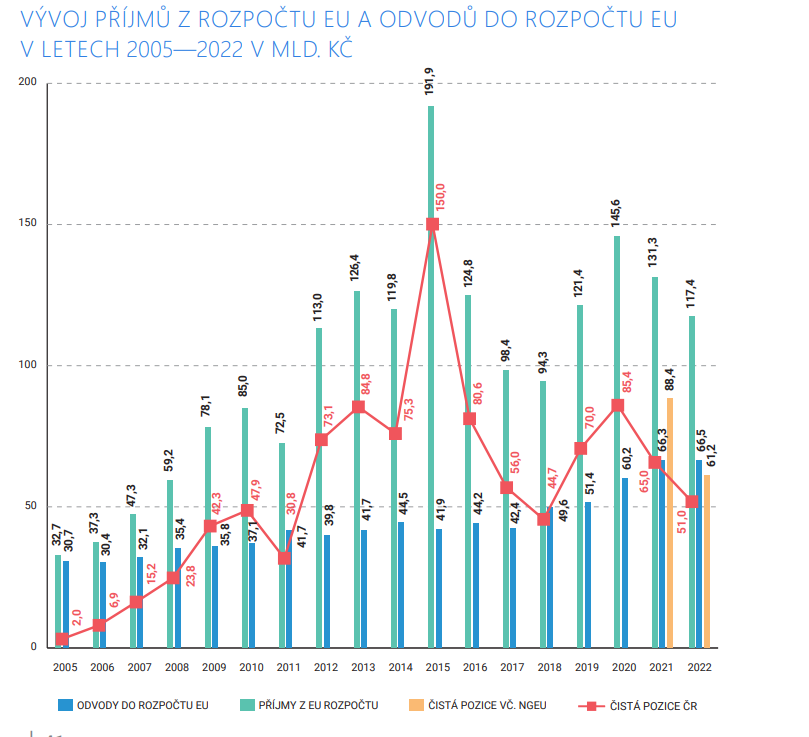 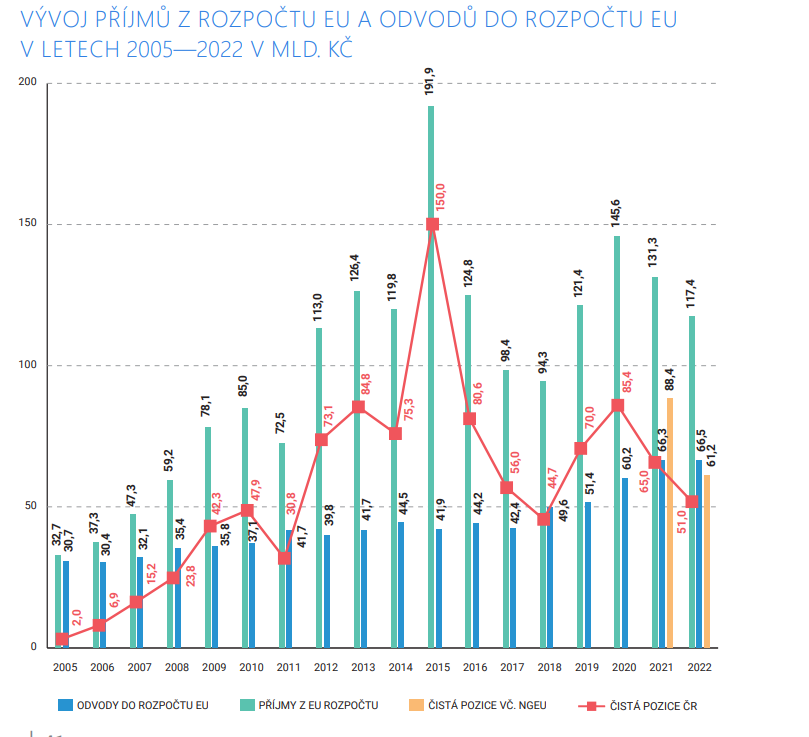 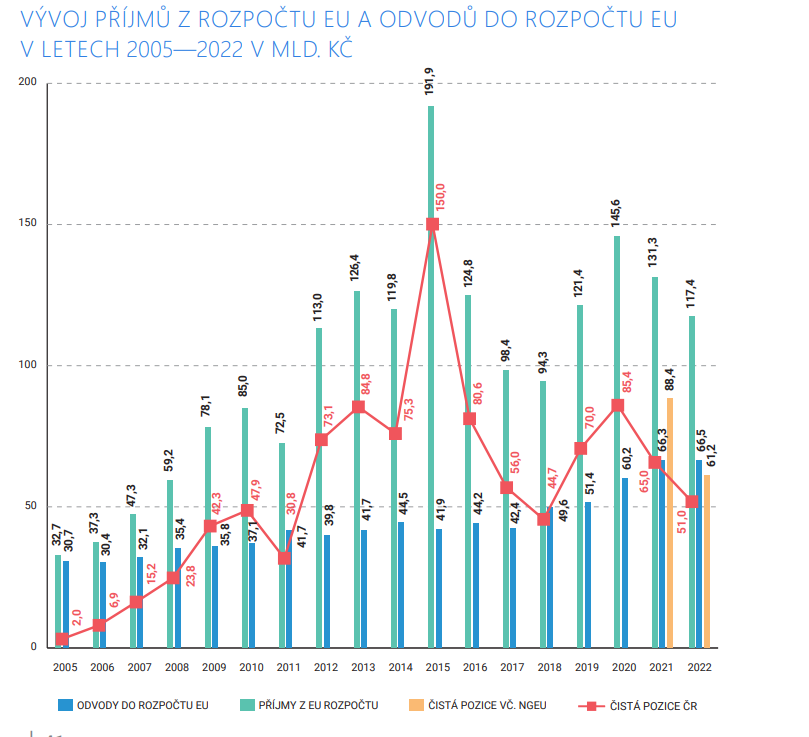 Pozice České republiky
Vývoj tzv. čisté pozice (rozdíly mezi příjmy z EU a odvody do EU) u Česka
? je pozice čistého příjemce realitou?
- Čistá pozice je jen vůči rozpočtu, nejsou tam započítávány ostatní zdroje, kam přispíváme, ale nečerpáme
- Do budoucna pozici příjemce ztratíme
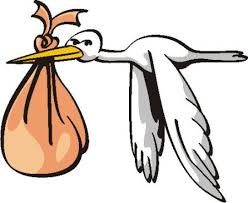 Započítávání NG EU se nemá zahrnovat do rozpočtové bilance, protože státy do NG EU nepřispívají
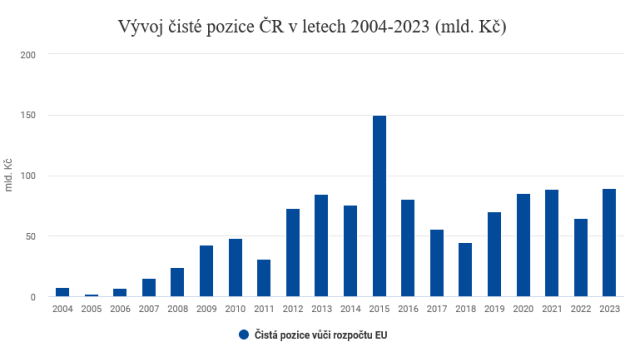 Finanční vztahy členských zemí a EU
EU
Odvod cla a zem dávky
Odvod z DPH
Odvod z HND, odvod z plastů
všechny
Rozpočet EU (součást víceletého finančního rámce
Strukturální a investiční fondy
Členské země
ERDF,ESF,CF,EAGGF,
Půjčky na finančních trzích
Plán obnovy EU (Next Generation EU (NGEU „Dluhová smlouva“)
Ostatní fondy
Evropský fond solidarity (EU FS)
F na přizpůsobení se globalizaci ( EGF)
Fond evropské pomoci nejchudším zemím ( FEAD)
Azylový a migrační fond
Evropský fond pro strategické investice
A další, např.
Evropský investiční fond
Flexibility instrument
Emergency Aid Reserve
Členské země - některé
„Euroland“
ESM – Evropský stabilizační mechanismus
3.2. „Plán obnovy“ NG EU – NEXT GENERATION EU 2021-2027
1. Vyplývá z potřeby „nastartování“ oslabených ekonomik členských zemí EU (návrh Francie a Německa)
	
2. Mobilizace ekonomik má být založena na mobilizaci veřejných i soukromých investic
 
3. Je to poprvé v historii EU, kdy Unie nemá na své plány finanční prostředky a zadlužuje se na finančních trzích´(emise dluhopisů garantovaná rozpočtem EU) Splácet EU chce z nových příjmů do rozpočtu 
 
Ostré diskuze mezi členskými státy a institucemi (instituce versus „šetrná 4“ – Rakousko, Nizozemí, Finsko, Švédsko, Dánsko versus „přátelé koheze“ (V4 + Bulharsko, Rumunsko) versus státy se špatnou ekonomickou situací (hlavně Itálie, Francie, Španělsko, Portugalsko)
Finanční prostředky z NGEU mají být přiděleny sedmi samostatným programům: Do roku 2023 by měly členské státy rozhodnout o tom, kam konkrétně peníze z fondu obnovy půjdou. Finance se mají dle dohody vyplácet do konce roku 2026.
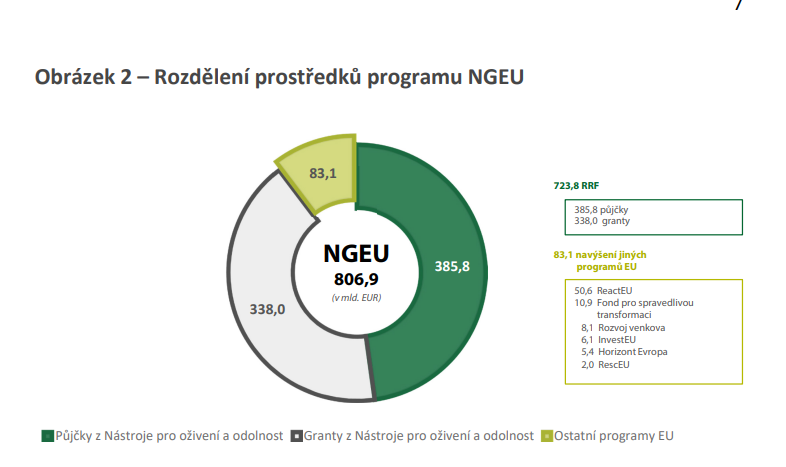 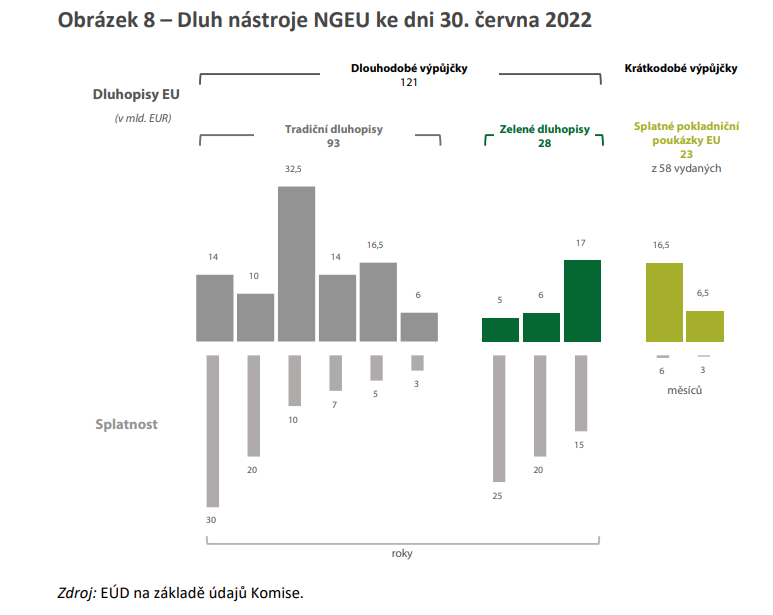 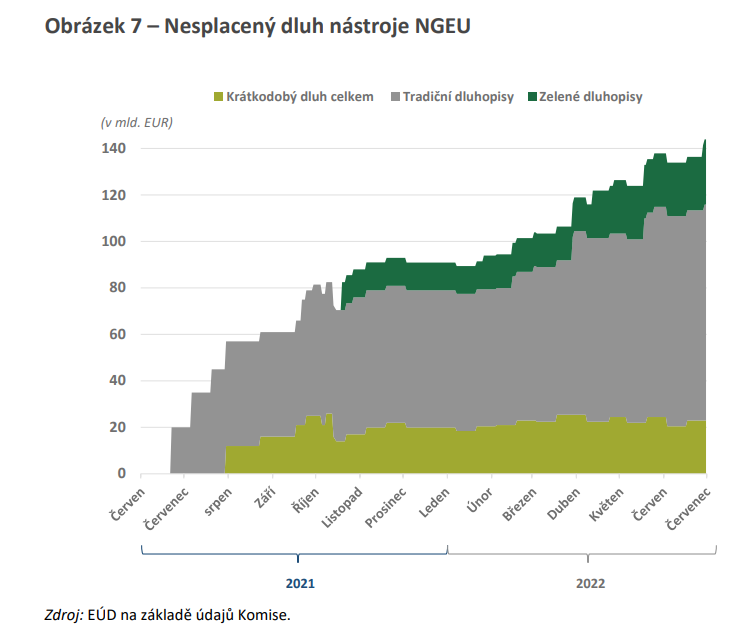 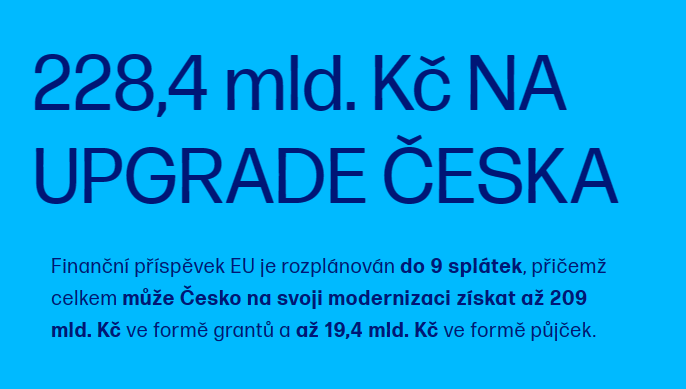 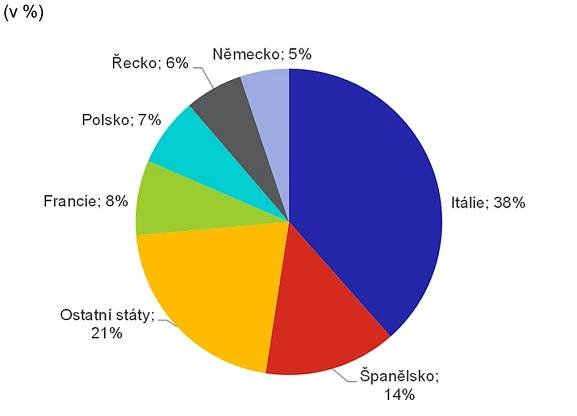 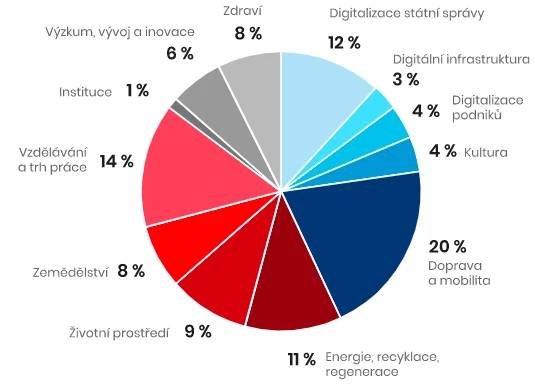 Jak bylo rozděleno vypůjčených  806,8 mld EUR mezi členské státy